“Big Idea” Question
Intro
Review Concepts
Check-In Questions
Teacher Demo
Vocabulary
Student-Friendly Definition
Examples & Non-Examples
Morphological Word Parts
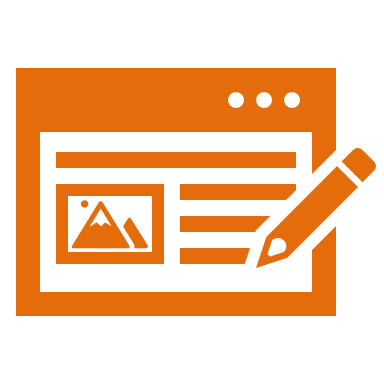 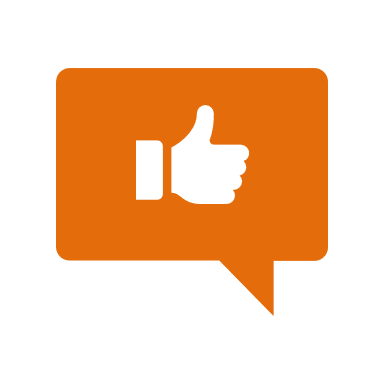 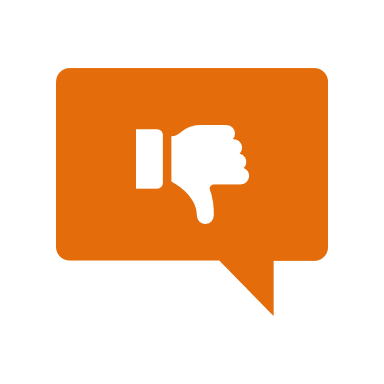 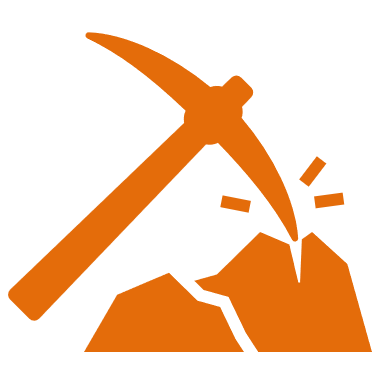 Simulation/Activity
[Speaker Notes: OK everyone, get ready for our next lesson. Just as a reminder, these are the different components that our lesson may include, and you’ll see these icons in the top left corner of each slide so that you can follow along more easily!]
Plant Divisions
Intro
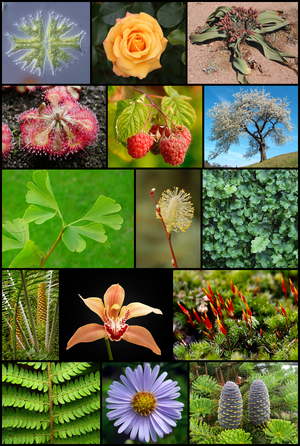 [Speaker Notes: Today we will learn about major plant divisions.]
Big Question: How do scientists divide plants into distinct and logical categories for study?
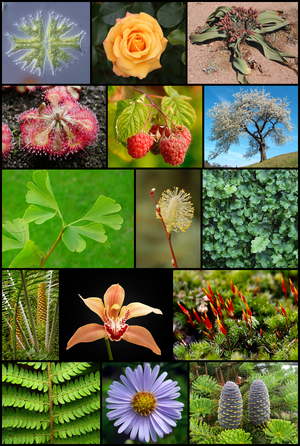 [Speaker Notes: Our “big question” is: How do scientists divide plants into distinct and logical categories for study?
[Pause and illicit predictions from students.]

I love all these thoughtful scientific hypotheses!  Be sure to keep this question and your predictions in mind as we move through these next few lessons, and we’ll continue to revisit it.

Feedback: Asking students to make predictions about the differences between these factors is a great way to activate and elicit student ideas and prior knowledge. This type of activity is evidence of the teacher planning for students’ engagement with science ideas.]
Demonstration
“What is a plant?” Think-Pair-Share

Have students engage in a think-pair-share discussion about what characteristics qualify an organism as an plant. Have students come up with specific examples and write their ideas on the board while you prompt students to consider what features are unique to animals.
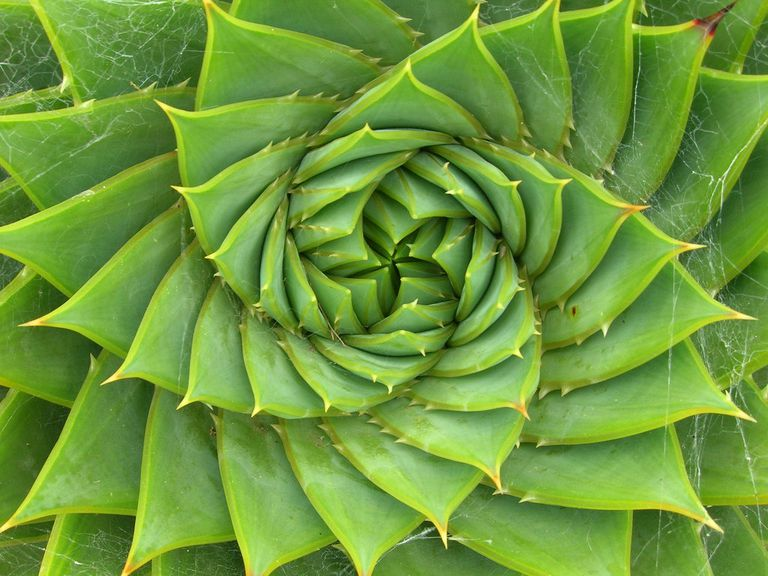 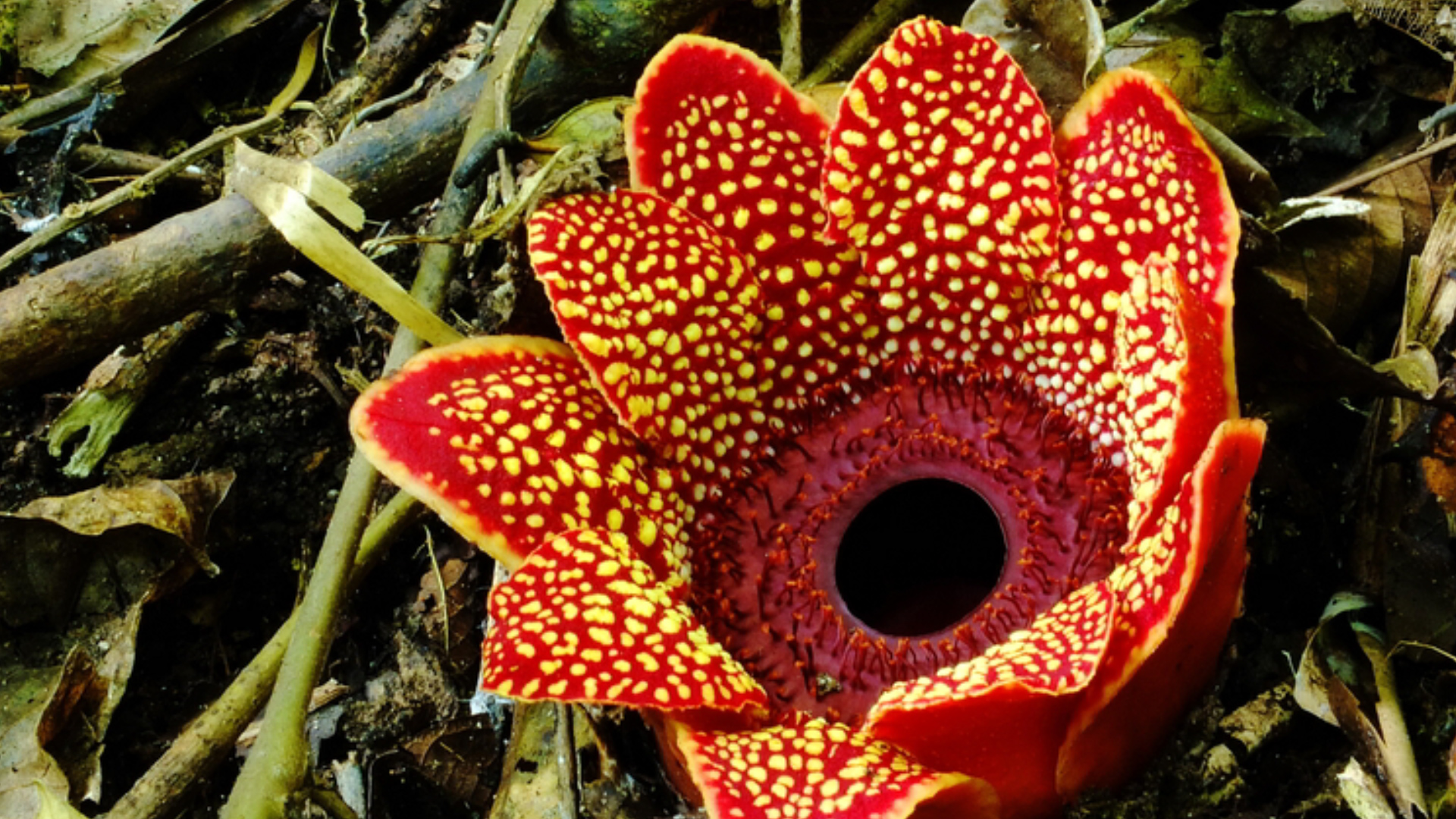 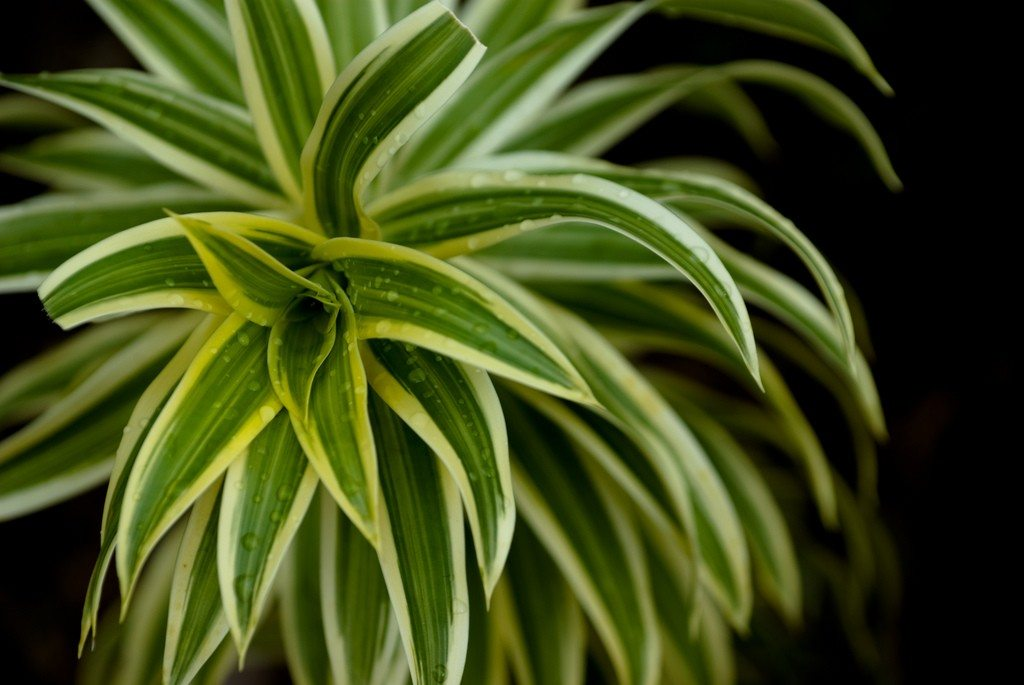 [Speaker Notes: Feedback: Restating and expanding upon student responses is a great way to include their ideas in the discussion and expand on them to make connections.]
[Speaker Notes: Before we move on to our new vocabulary term, let’s review some other words & concepts that you already learned and make sure you are firm in your understanding.]
Scientific Classification: system to organize different types of living things according to their different characteristics
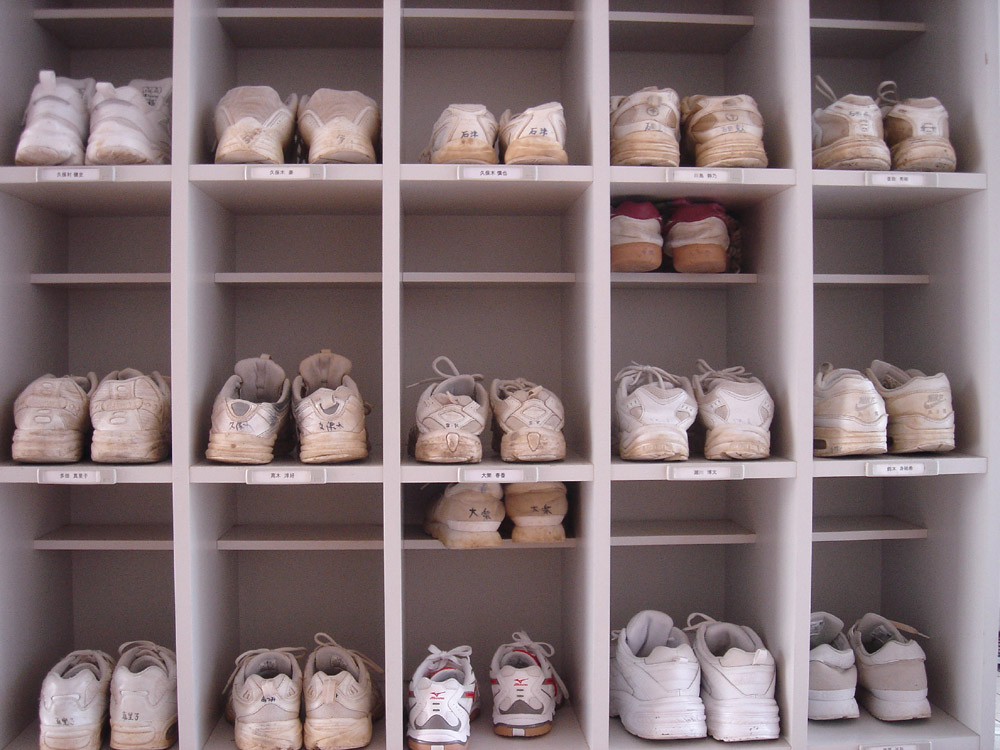 [Speaker Notes: We use a classification system to organize different types of living things according to their different characteristics.

Feedback: Incorporating visuals is a great way to help students make connections with new content.]
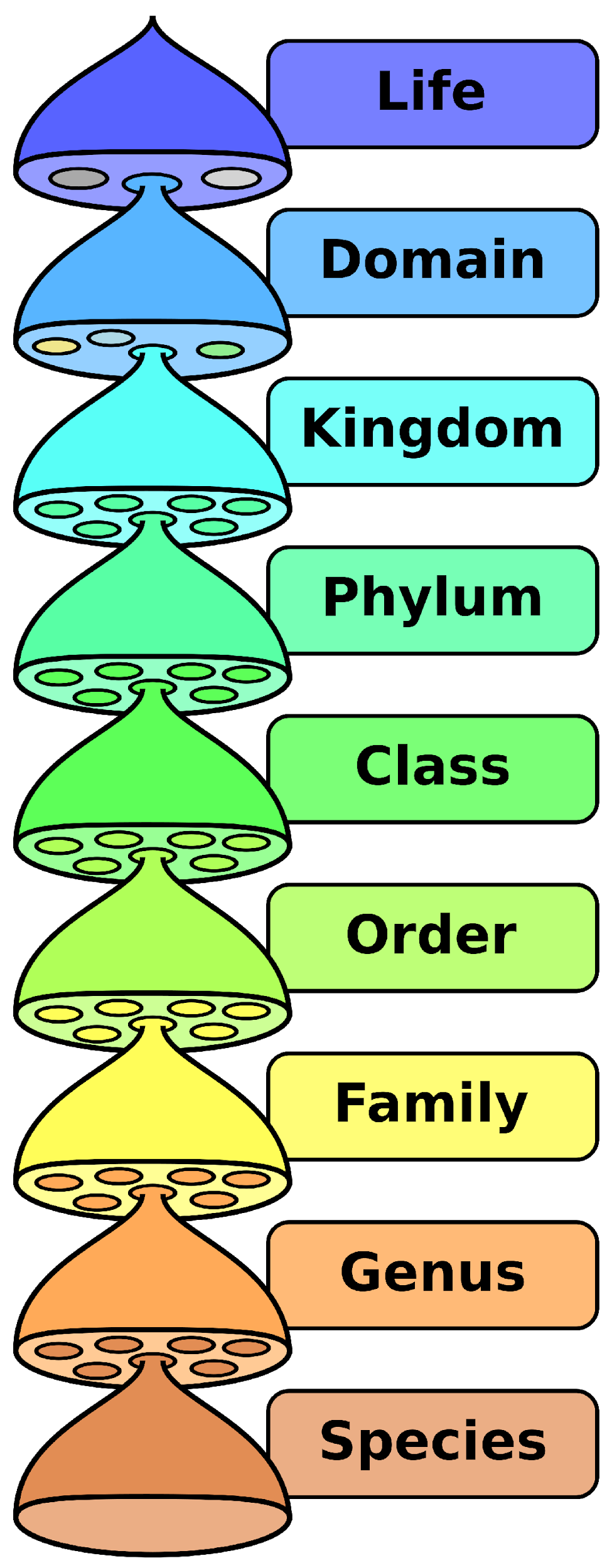 [Speaker Notes: The classification of living things includes 8 levels.]
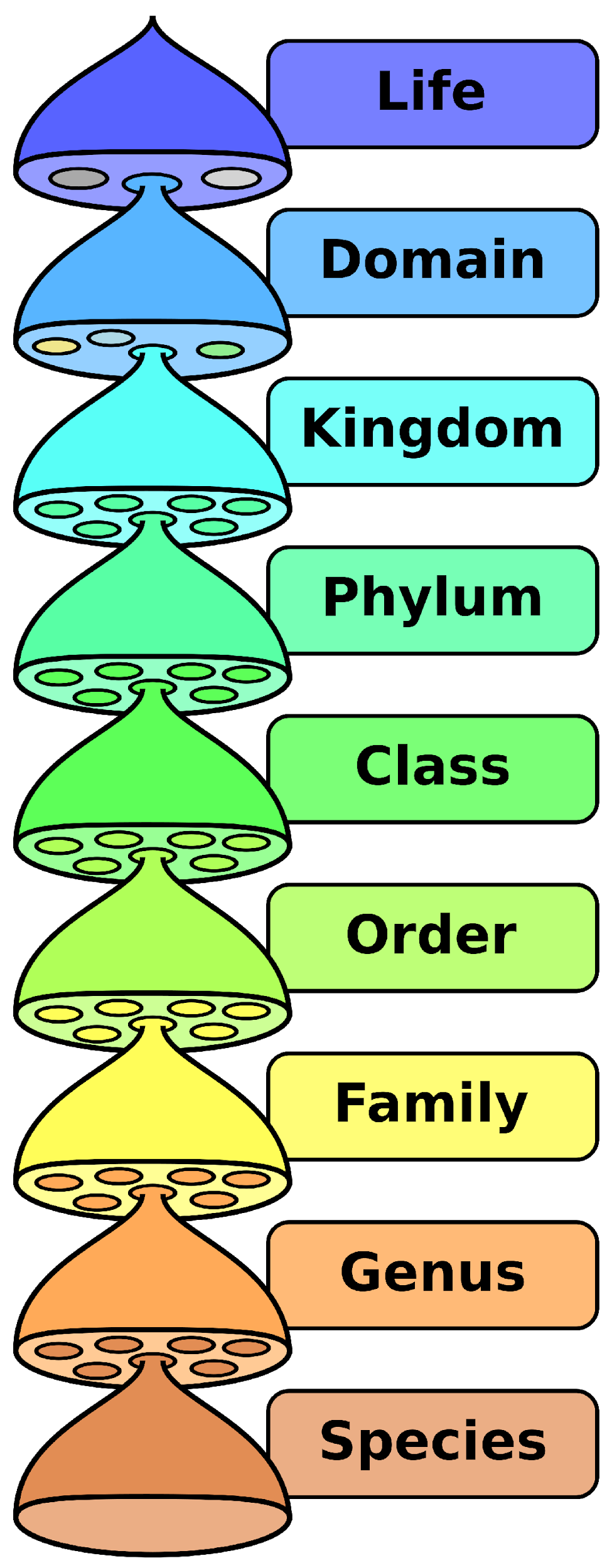 Becomes More Specific and Detailed
[Speaker Notes: The classification of living things is hierarchical and ordered. This means that as you move through the levels of organization, the classification becomes more and more specific and detailed. There are eight levels of classification.]
Domain: highest level of scientific classification
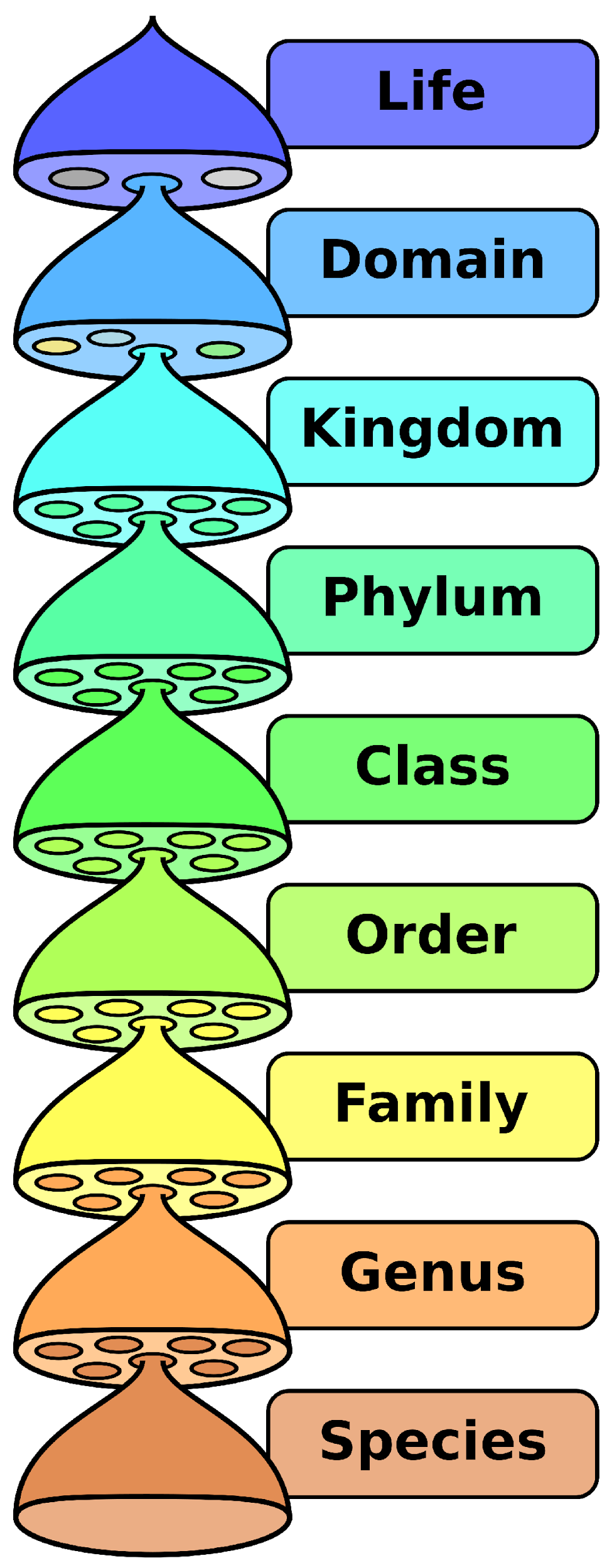 [Speaker Notes: Domain is the highest level of classification.]
Kingdom: the second highest level of scientific classification
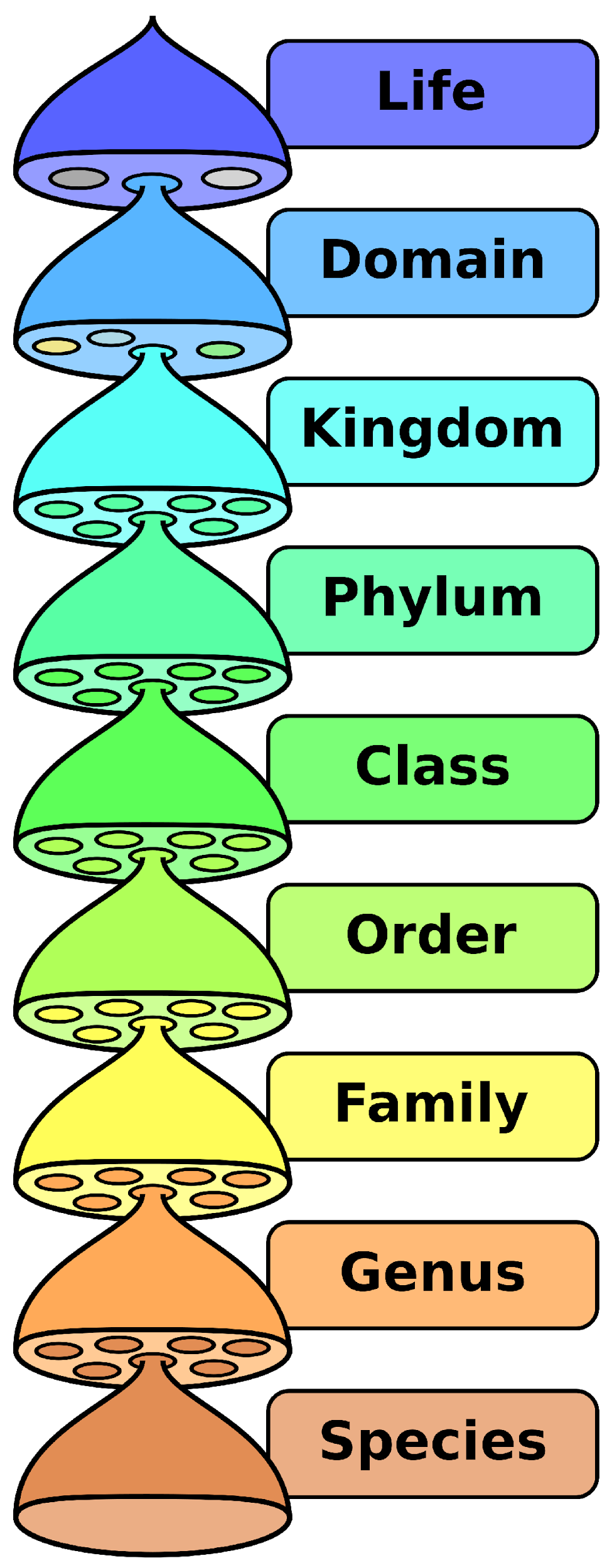 [Speaker Notes: Kingdom is the second highest level of scientific classification.]
Phylum: the third level of classification
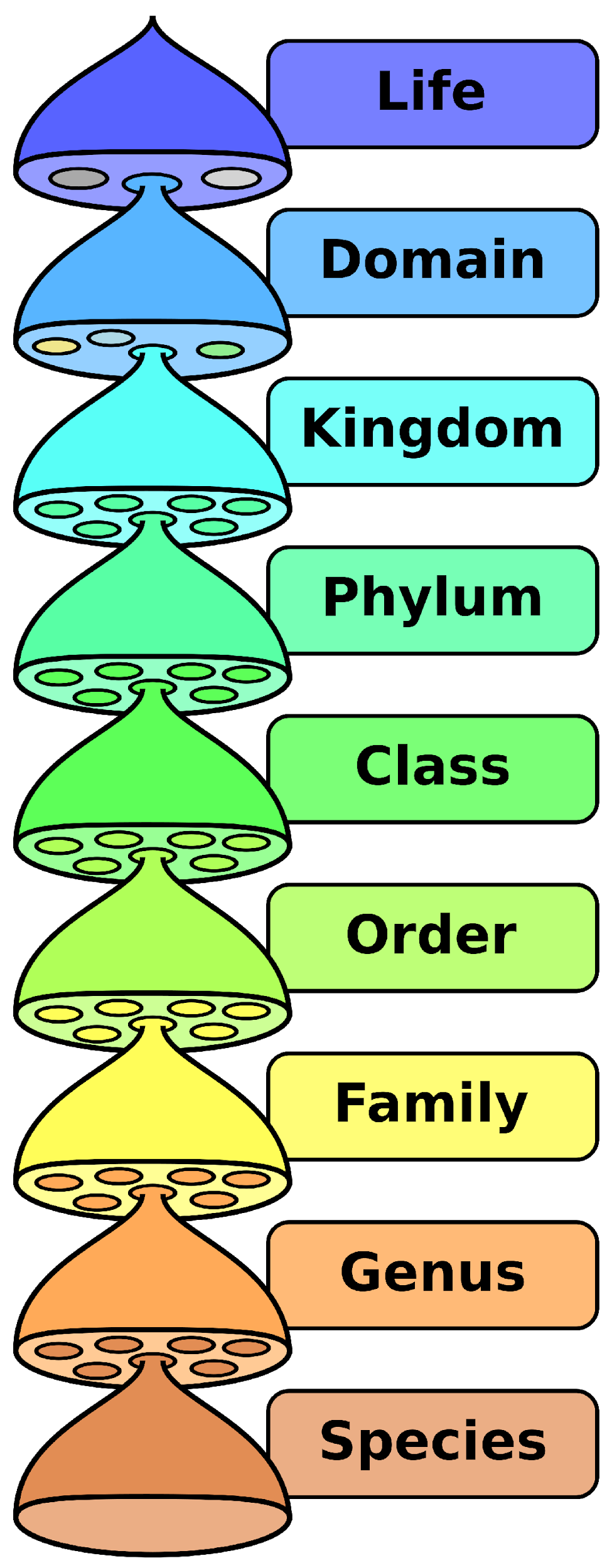 [Speaker Notes: Next is the phylum level of the classification system.]
Domains
Bacteria
Archaea
Eukarya
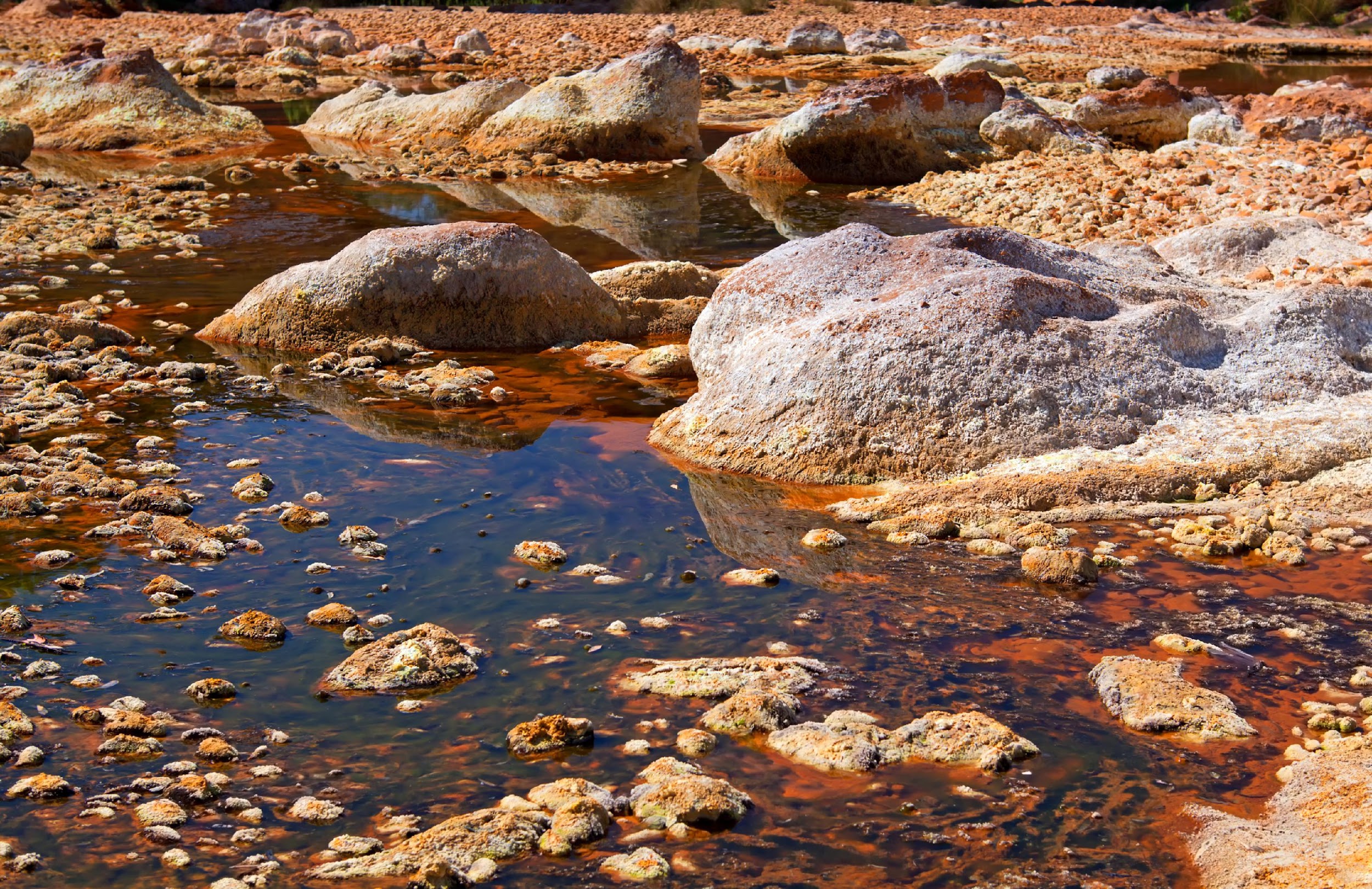 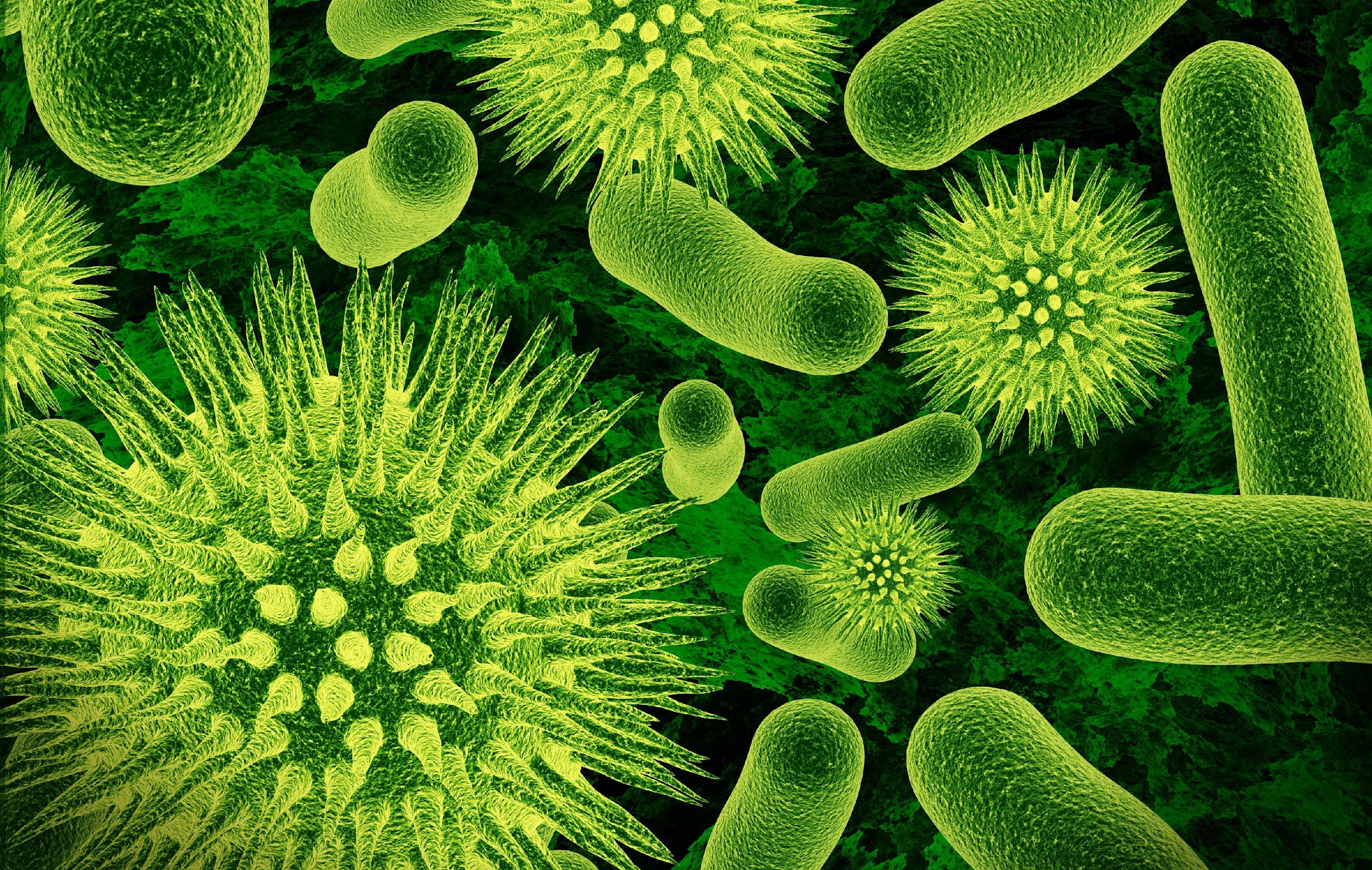 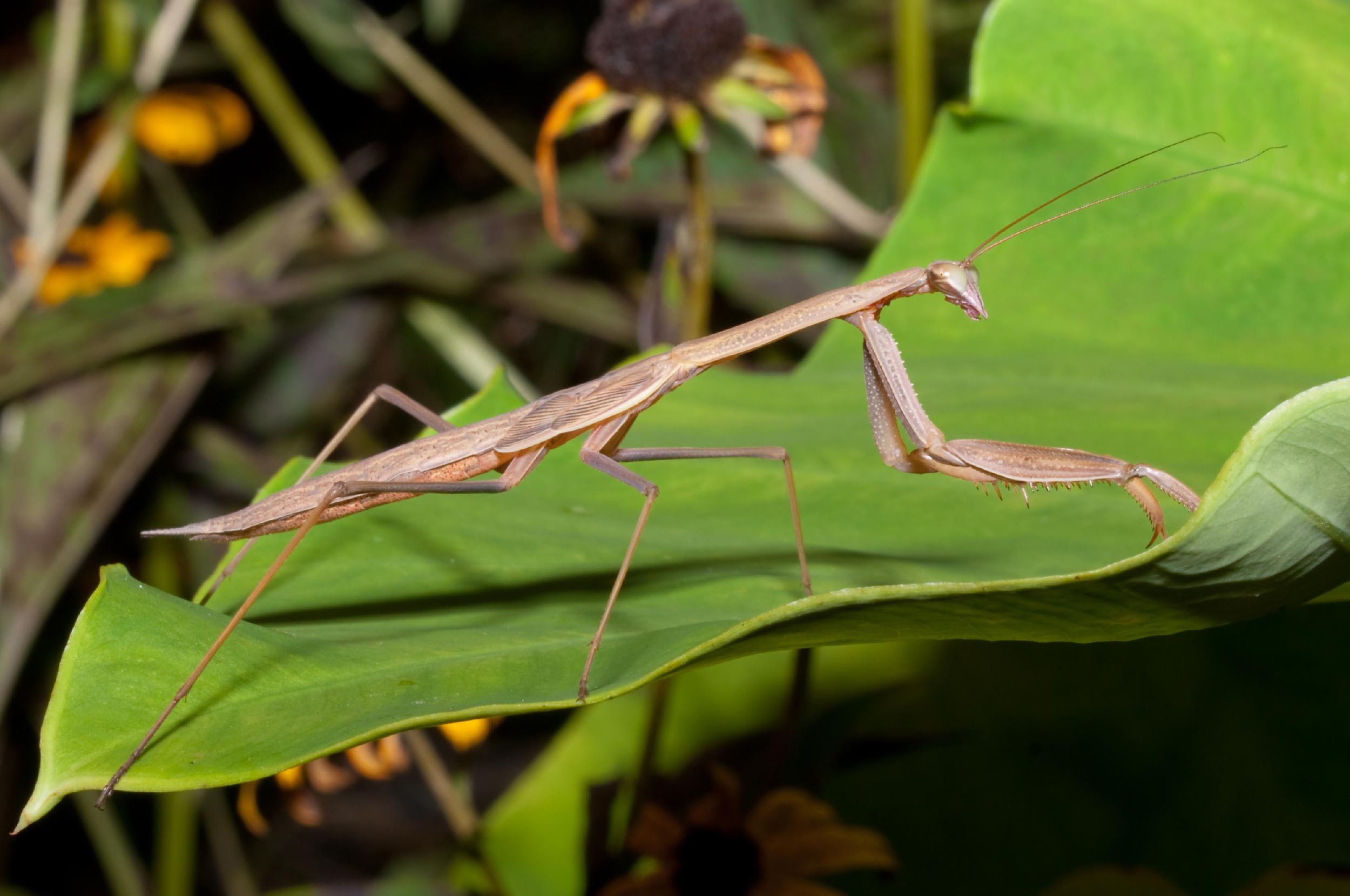 [Speaker Notes: The three domains are bacteria, archaea, and eukarya. Today we will be focusing on organisms belonging to the eukarya domain, which includes all eukaryotes.]
Protista
Plantae
Fungi
Animalia
[Speaker Notes: The 4 eukaryotic kingdoms are protista, fungi, animalia, and plantae. Today we will be focusing on plantae - the plant kingdom.]
[Speaker Notes: Now let’s pause for a moment to check your understanding.]
Which level of classification is most specific and detailed?
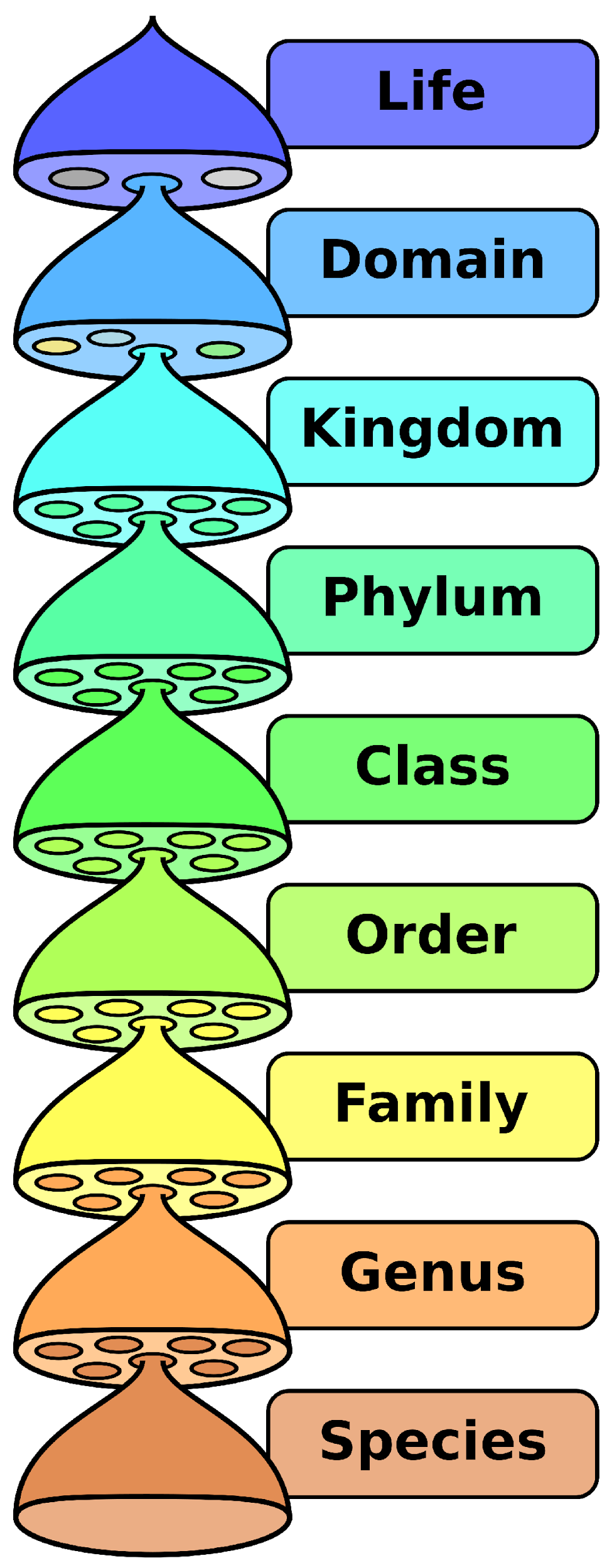 [Speaker Notes: Which level of classification is most specific and detailed?

[The species level is most specific and exclusive. The characteristics that define organisms at the species level are very specific to one type of organism.]
What are the three domains?
Domains
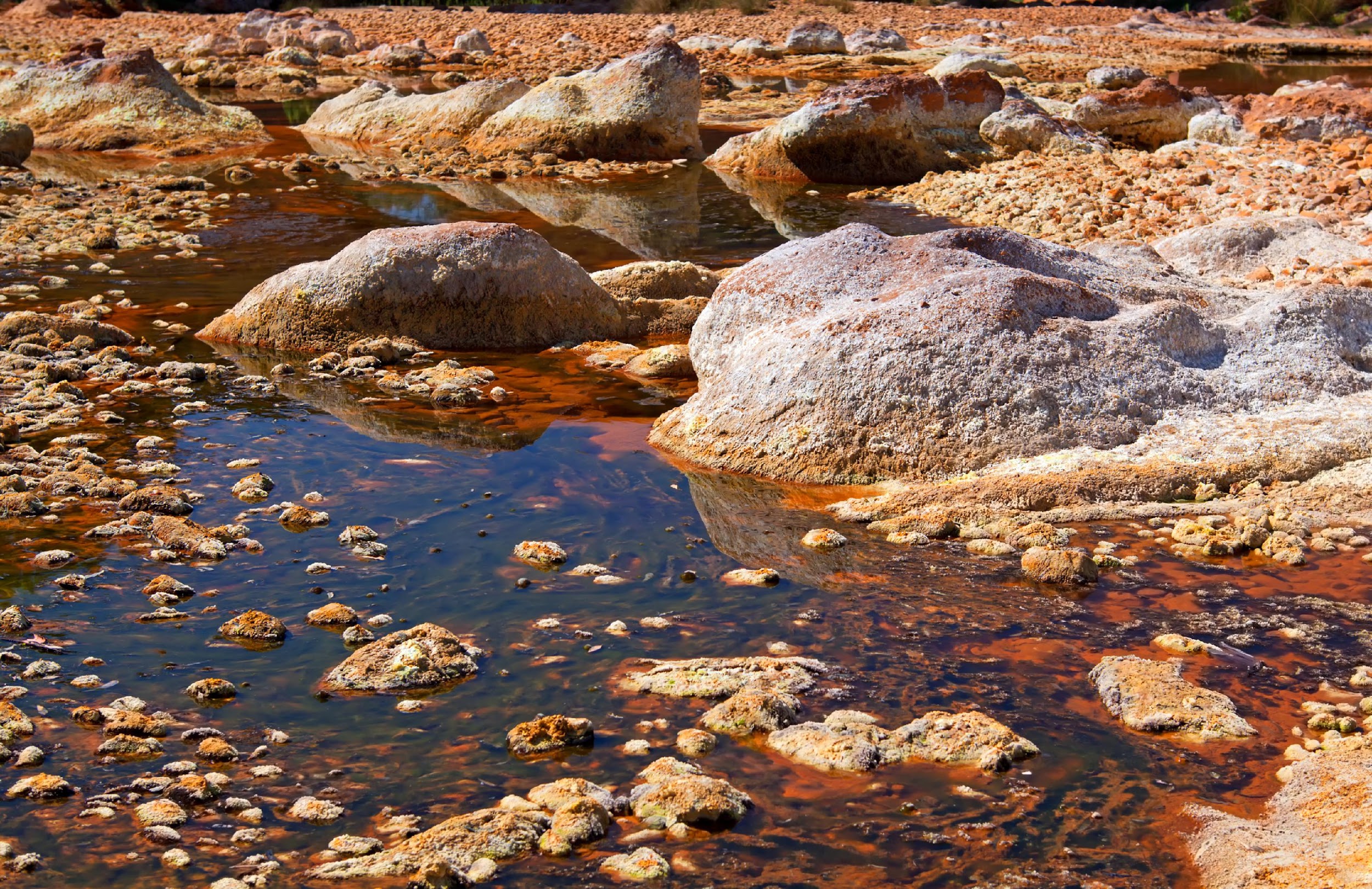 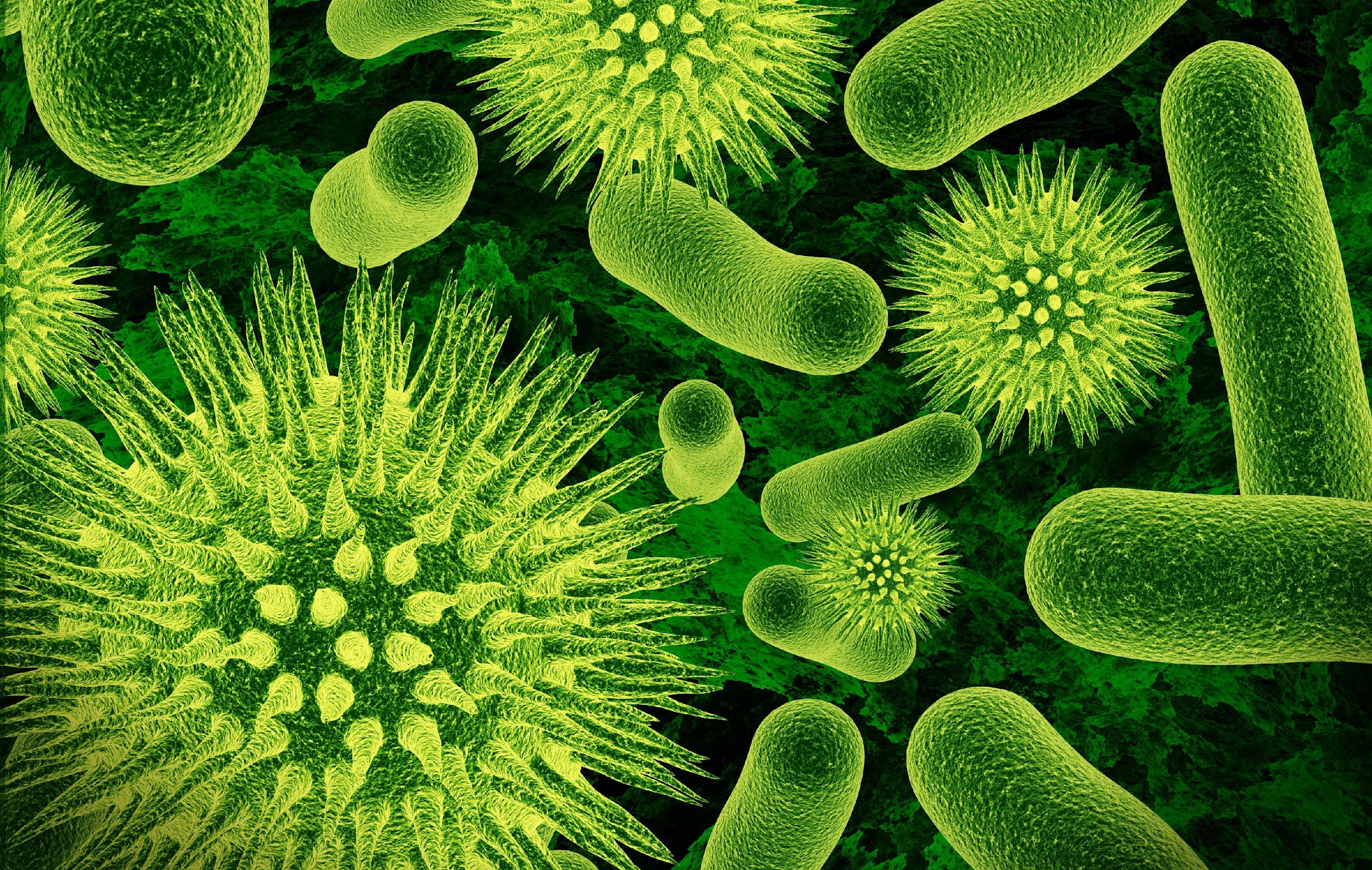 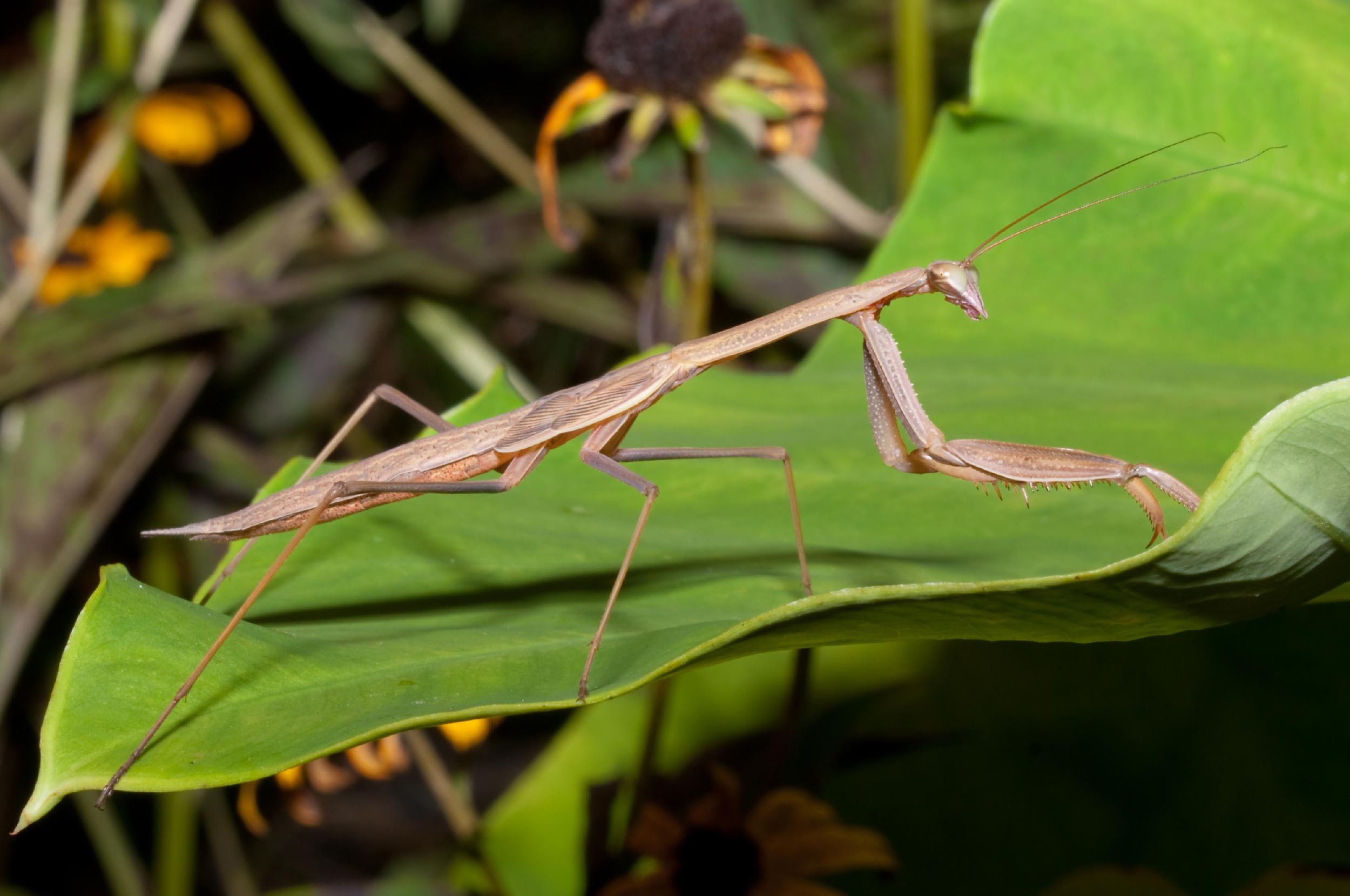 [Speaker Notes: What are the three domains?

[Bacteria, archaea, and eukarya]]
How many kingdoms are there?
2 
3
4
6
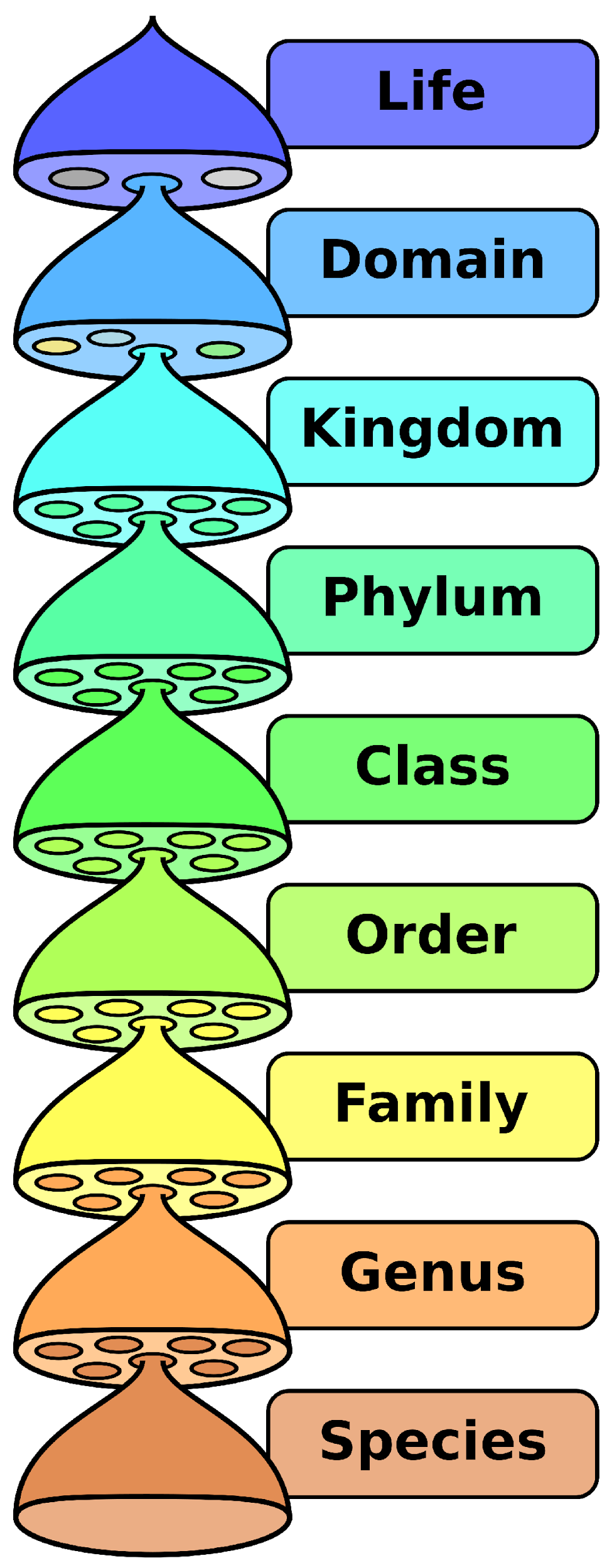 [Speaker Notes: How many kingdoms are there?]
How many kingdoms are there?
2 
3
4
6
Protista
Plantae
Fungi
Animalia
[Speaker Notes: How many kingdoms are there?

[There are four kingdoms - protista, plantae, fungi, and animalia.]]
Which of these is in the correct order?
Kingdom, Domain, Phylum, Family, Class, Order
Domain, Kingdom, Order, Class,  Phylum, Family
Family, Domain, Kingdom, Order, Phylum, Class
Domain, Kingdom, Phylum, Class, Order, Family
[Speaker Notes: Which of these is in the correct order?]
Which of these is in the correct order?
Kingdom, Domain, Phylum, Family, Class, Order
Domain, Kingdom, Order, Class,  Phylum, Family
Family, Domain, Kingdom, Order, Phylum, Class
Domain, Kingdom, Phylum, Class, Order, Family
[Speaker Notes: Which of these is in the correct order?

[Domain, Kingdom Phylum, Class, Order, Family]]
Plant Divisions
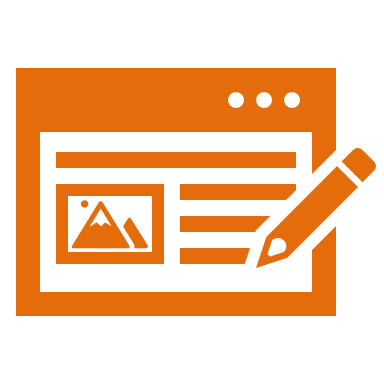 [Speaker Notes: Let’s take a look at the major plant divisions. 

Feedback: Slides such as this are important for their use of cues with students. By telling students what is coming either with images or words, it helps them know what to expect.]
Scientists divide the Plantae kingdom into two major groups - the green algae and embryophytes.
Green Algae
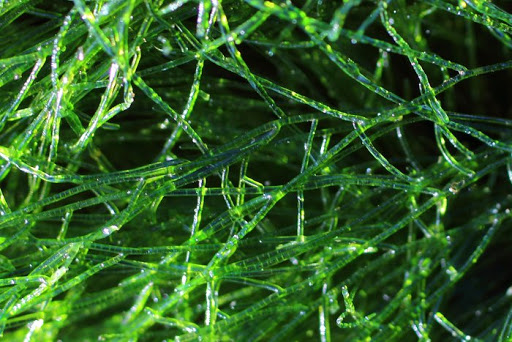 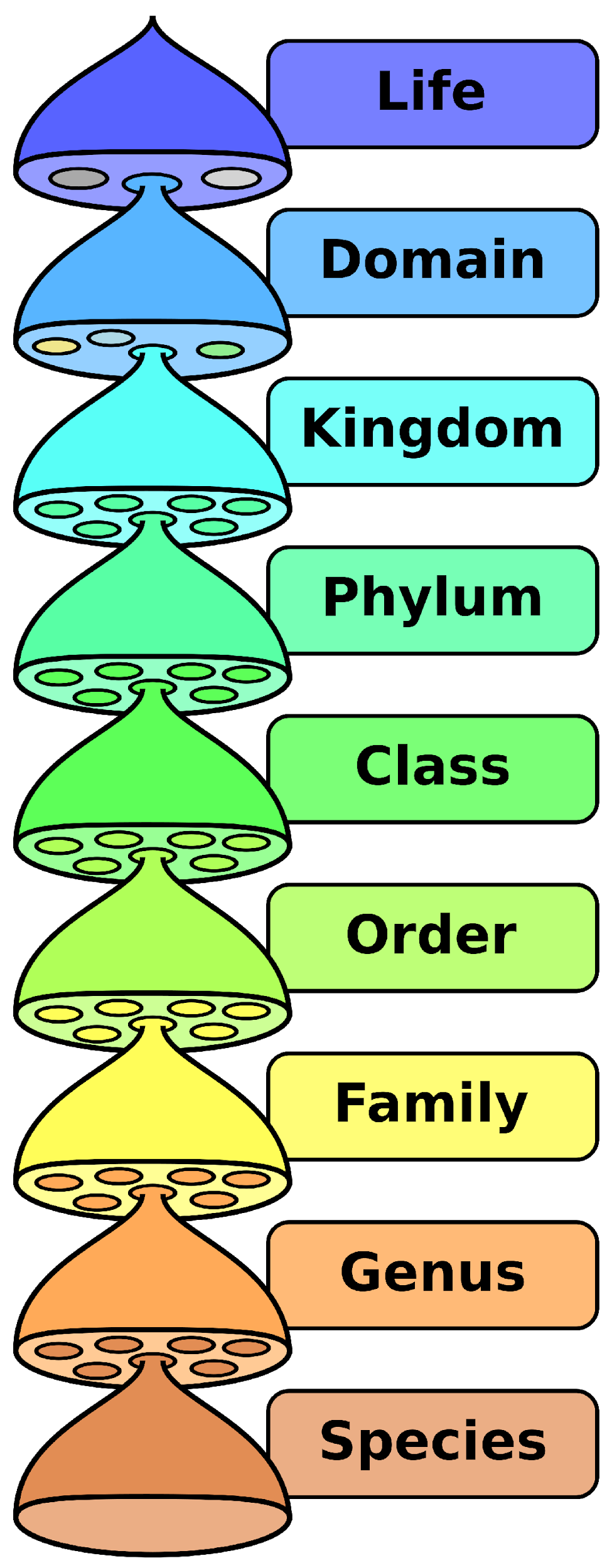 Plantae
Embryophytes
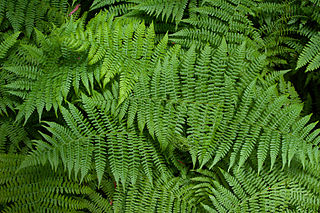 [Speaker Notes: Scientists divide the Plantae kingdom into two major groups - the green algae and the embryophytes. Embryophytes are also commonly called land plants.]
The embryophytes can generally be grouped into vascular and nonvascular plants.
Embryophytes
Bryophyta
“moss plants”
Tracheophyta
“tube plants”
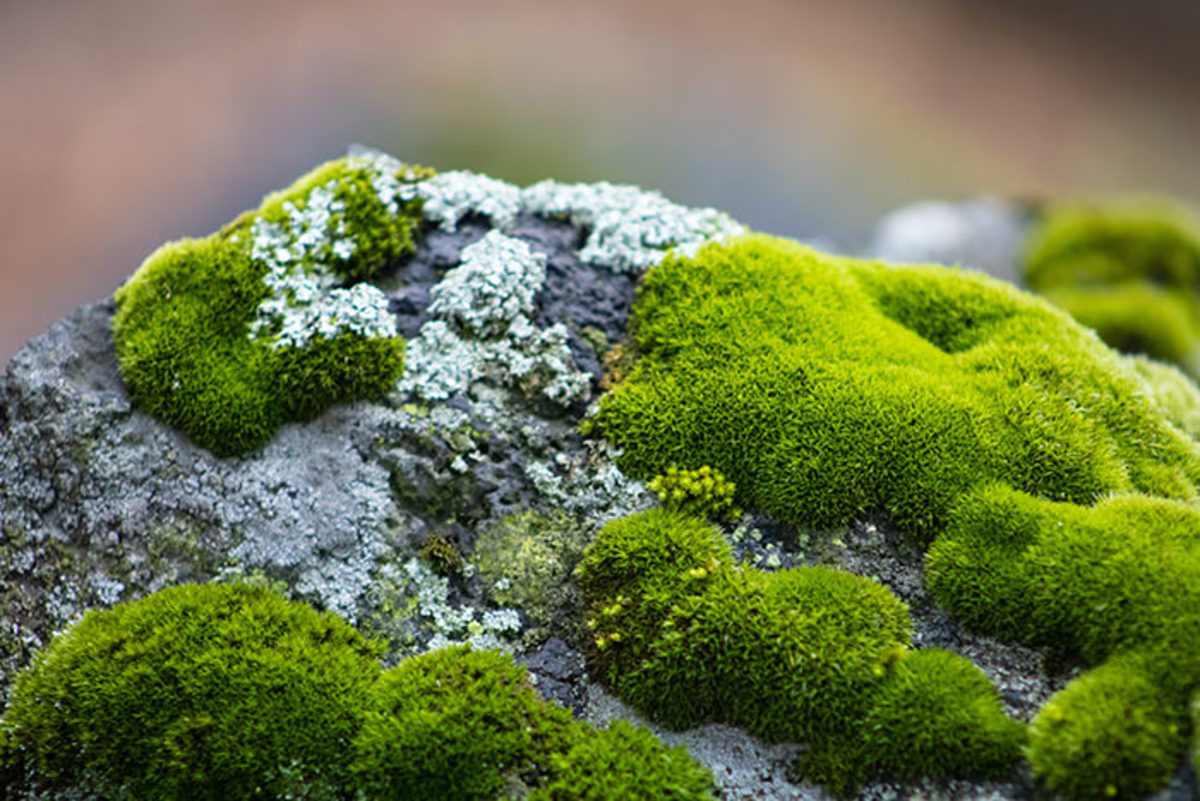 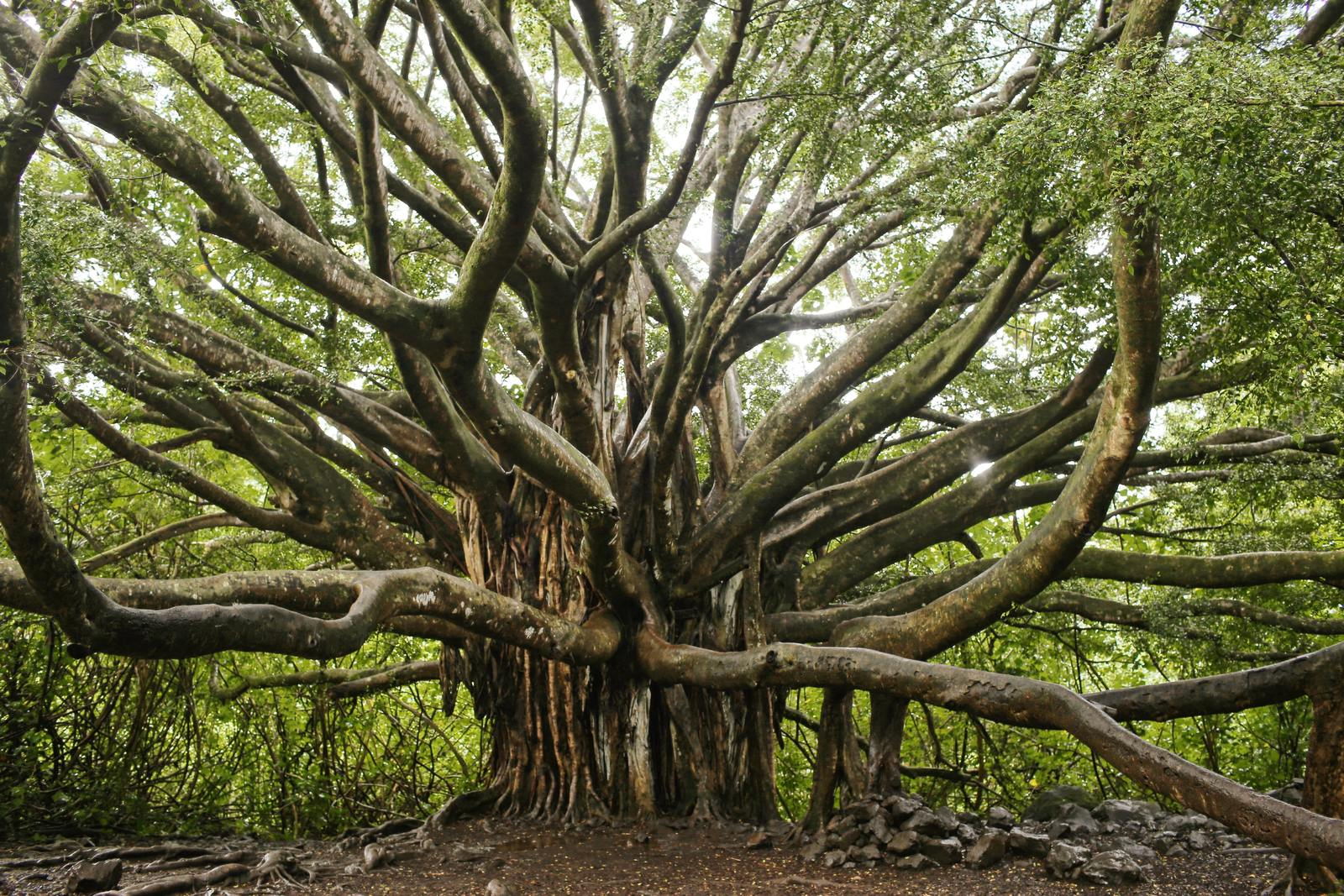 [Speaker Notes: The embryophytes can generally be grouped into vascular and nonvascular plants. These used to be the only two major categories for land plants - similar to phyla for animals.]
Scientists now divide the bryophytes into three different categories representing major evolutionary branches.
Bryophyta
“moss plants”
Liverworts
Hornworts
Mosses
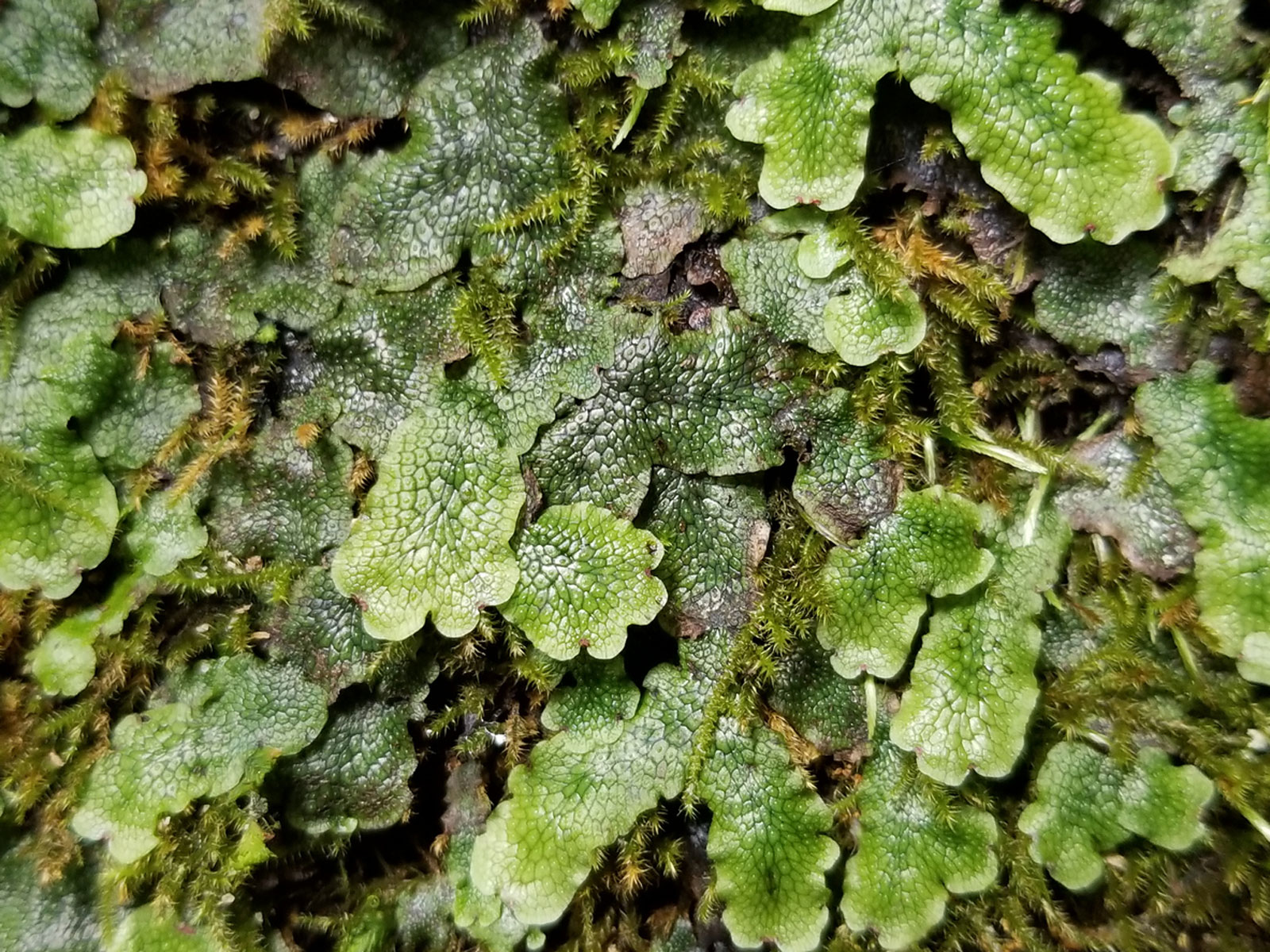 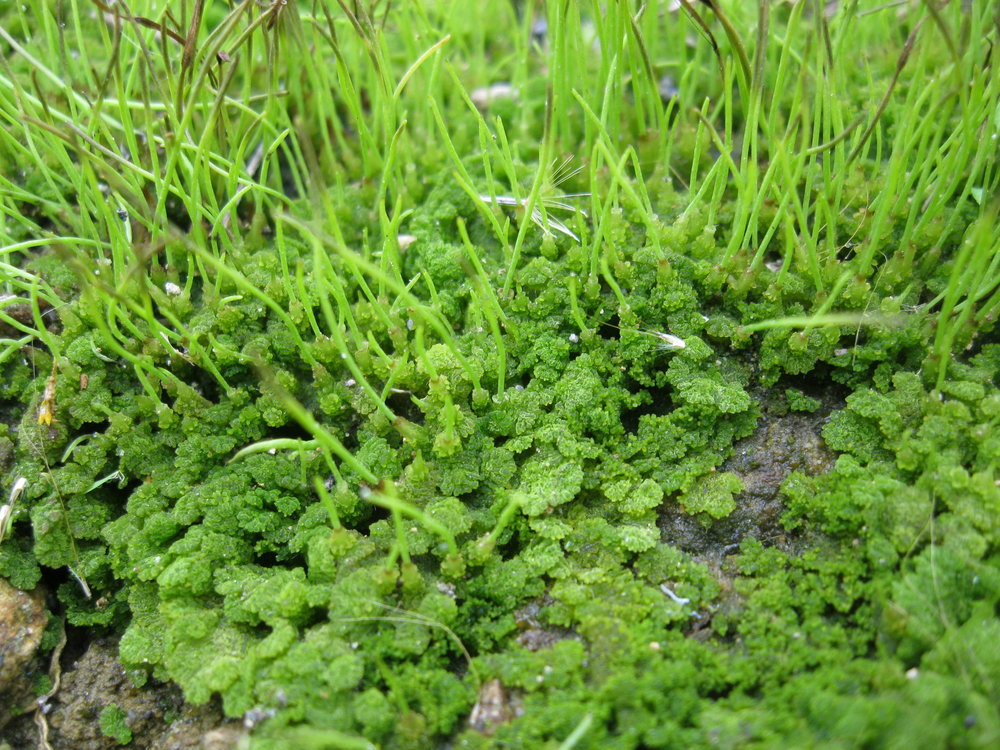 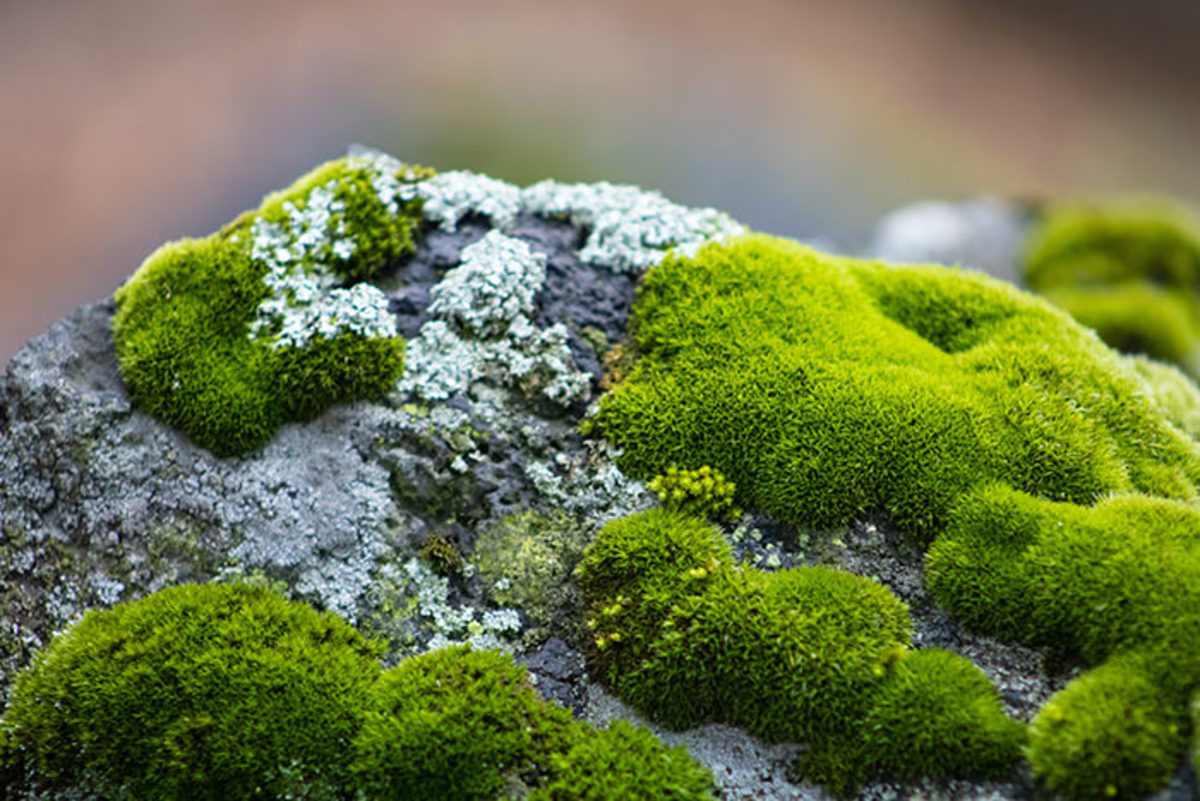 [Speaker Notes: Scientists now divide the bryophytes into three different categories representing major evolutionary branches - liverworts, hornworts, and mosses.]
Gametophytes vs Sporophytes
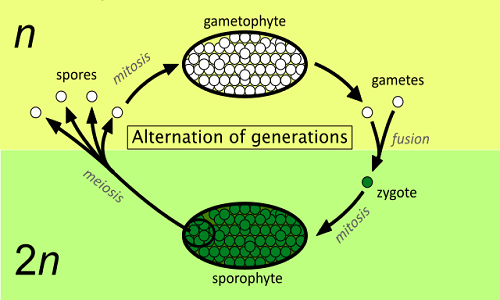 [Speaker Notes: Before we look at specifics about the plant divisions, it’s important to understand that there are two dominant reproductive strategies among plants. Gametophytes reproduce sexually, having haploid gametes that fuse to form a diploid zygote. Sporophytes have diploid cells that must undergo meiosis in order to produce haploid spores.]
[Speaker Notes: Let’s check-in for understanding.]
What are the two major groups of the Plantae kingdom?
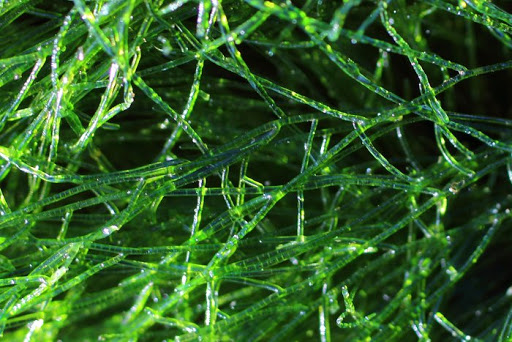 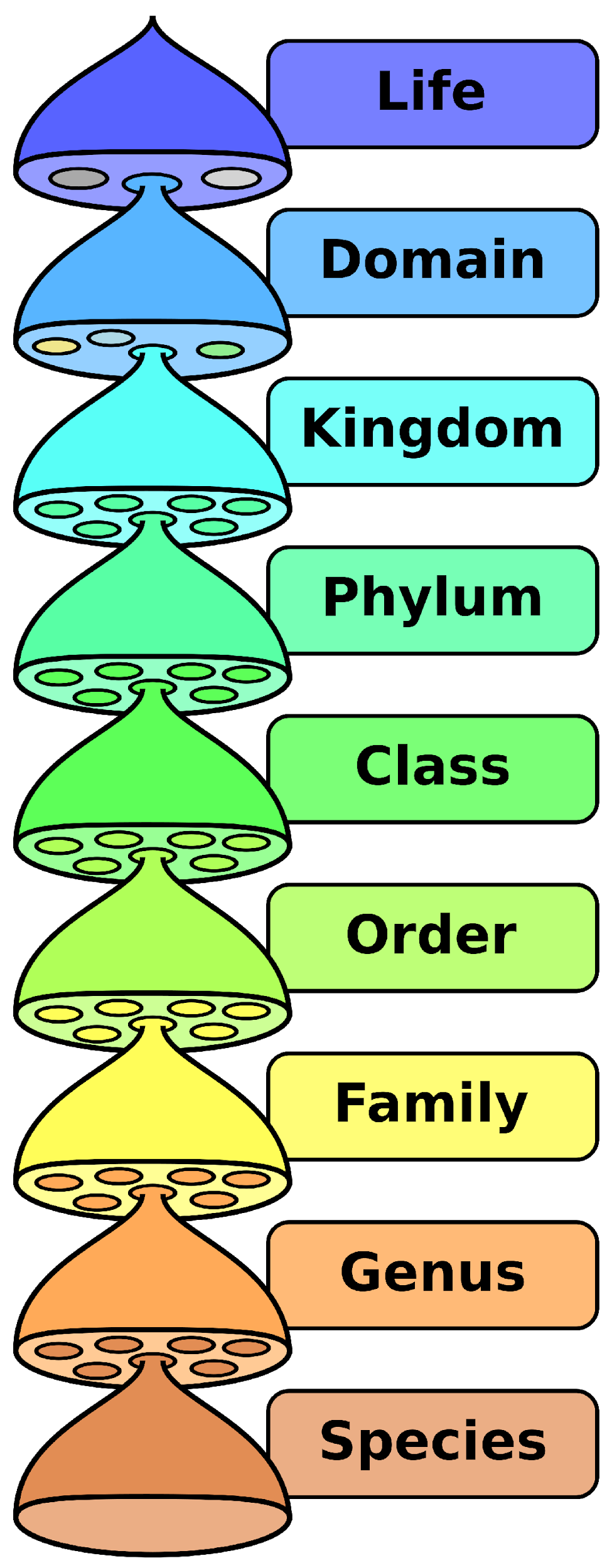 Plantae
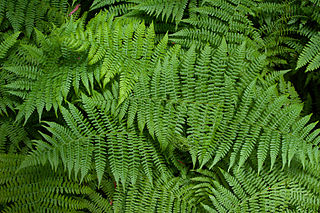 [Speaker Notes: What are the two major groups of the Plantae kingdom?

[Green algae and the embryophytes]]
What is the difference between gametophytes and sporophytes?
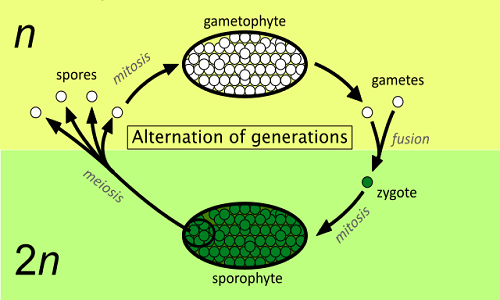 [Speaker Notes: What is the difference between gametophytes and sporophytes?

[Gametophytes reproduce sexually, having haploid gametes that fuse to form a diploid zygote.

Sporophytes have diploid cells that must undergo meiosis in order to produce haploid spores.]]
Green Algae
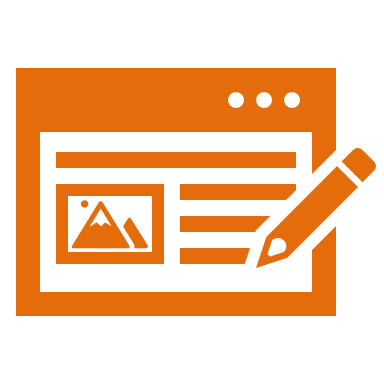 [Speaker Notes: Let’s start by looking at the green algae.

Feedback: Slides such as this are important for their use of cues with students. By telling students what is coming either with images or words, it helps them know what to expect.]
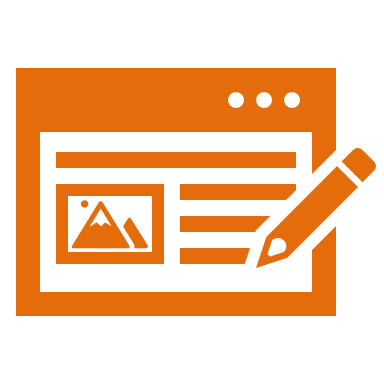 Green Algae: eukaryotic photosynthesizers ranging from unicellular to more complex multicellular forms
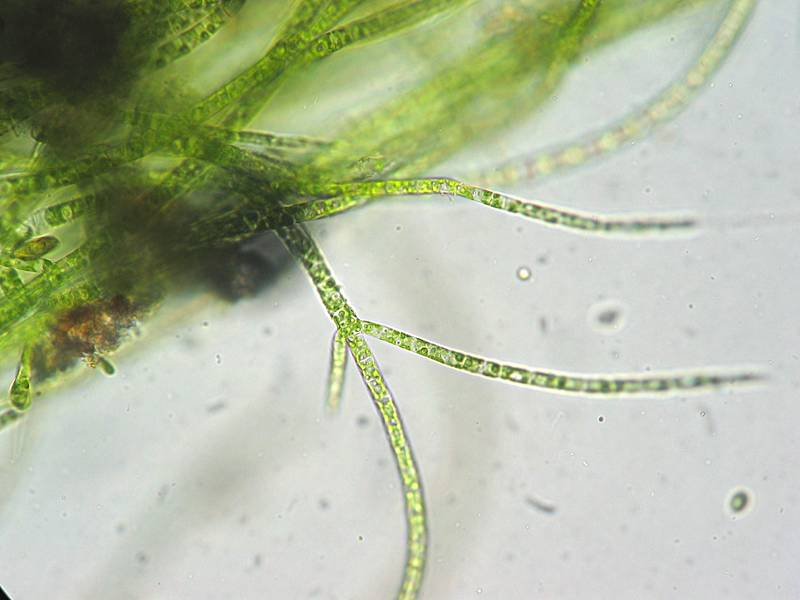 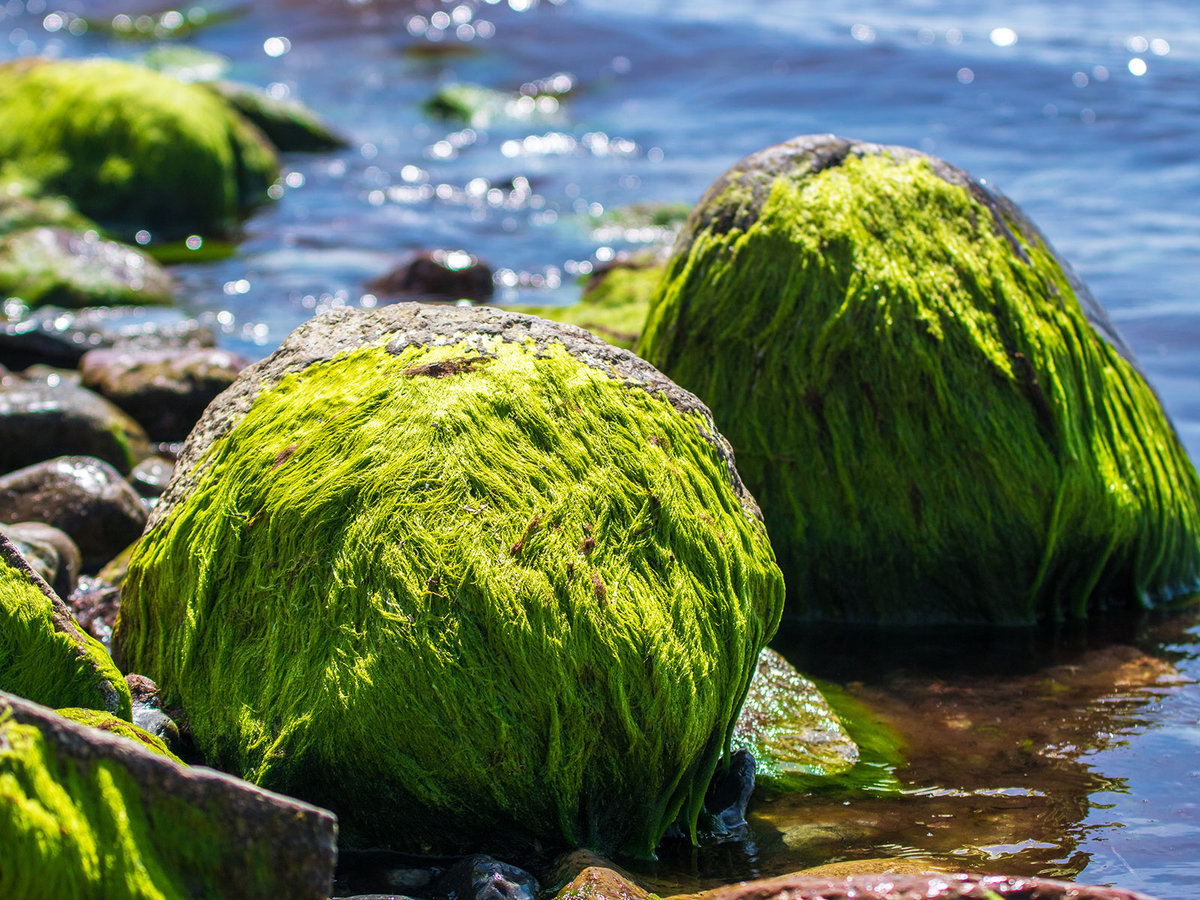 [Speaker Notes: Green algae are eukaryotic photosynthesizers ranging from unicellular to more complex multicellular forms.]
[Speaker Notes: Let’s check-in for understanding.]
What are green algae?
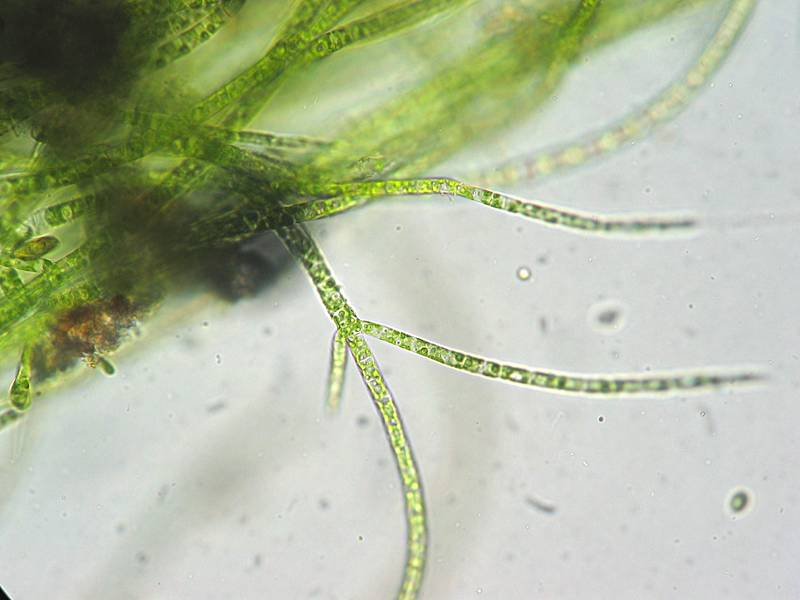 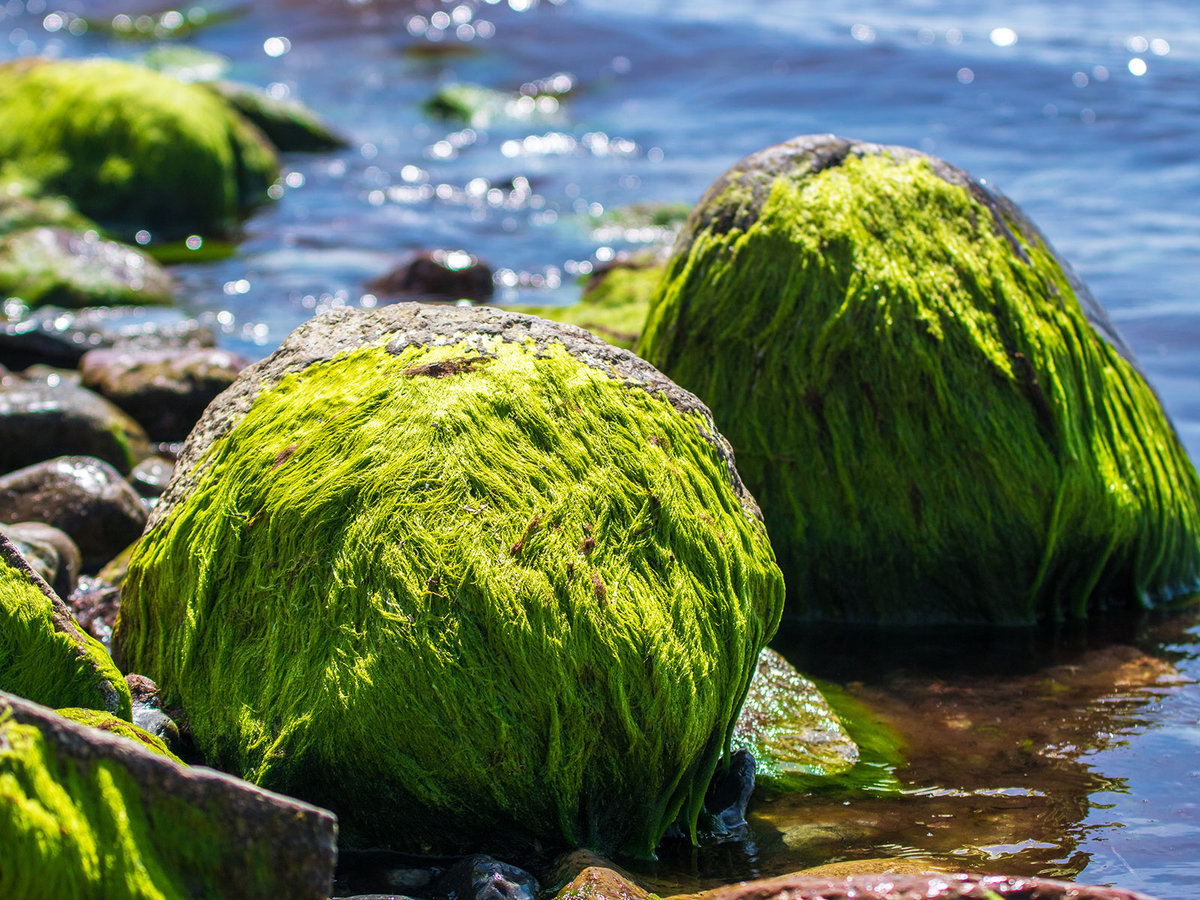 [Speaker Notes: What are green algae?

[Green algae are eukaryotic photosynthesizers ranging from unicellular forms to more complex multicellular forms.]]
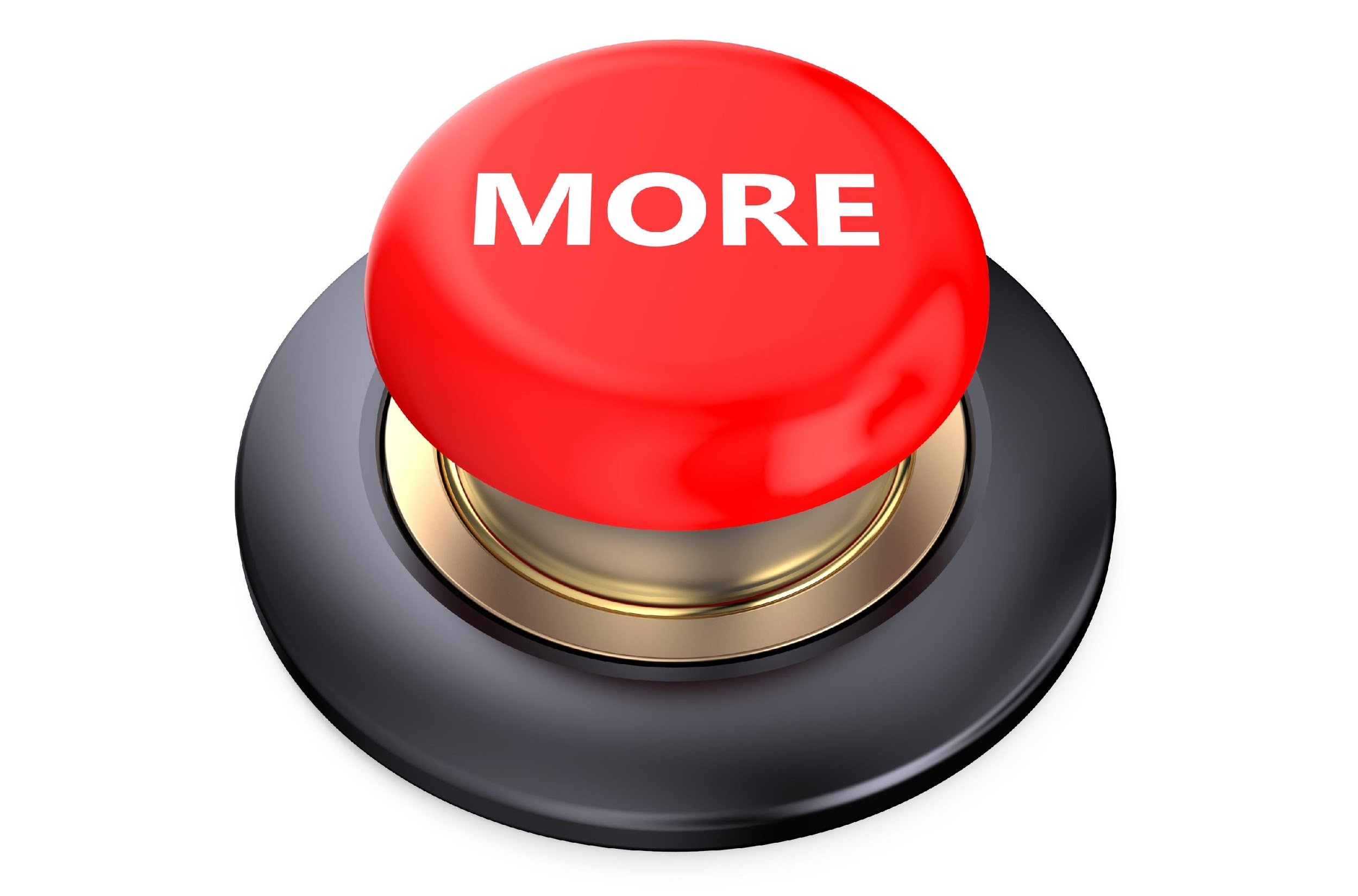 [Speaker Notes: That’s the basic description, but there is a bit more you need to know.]
While green algae have diverse forms, all green algae contain chloroplasts - the structures which allow them to photosynthesize.
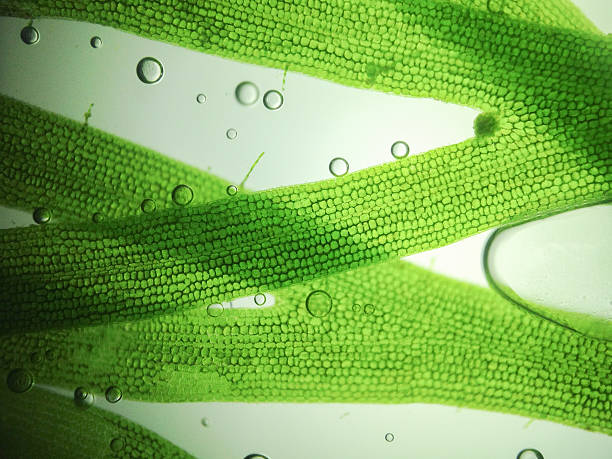 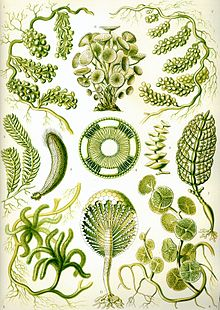 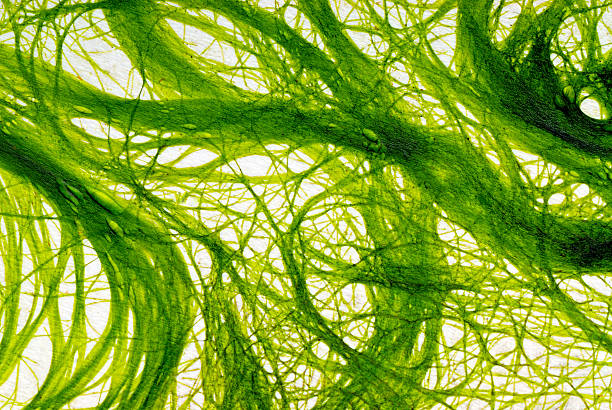 [Speaker Notes: While green algae have diverse forms, all green algae contain chloroplasts - the structures which allow them to photosynthesize.]
[Speaker Notes: Let’s check-in for understanding.]
What is one thing that all green algae contain?
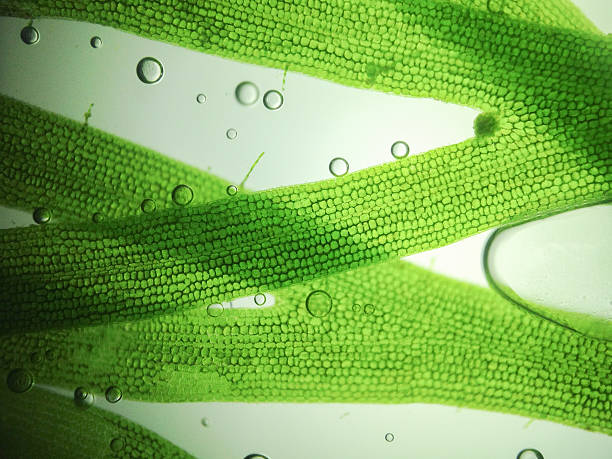 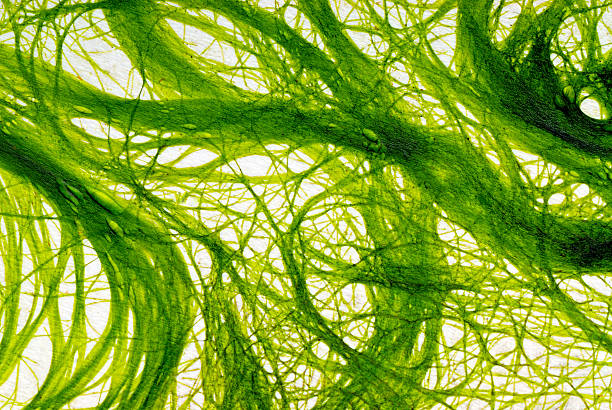 [Speaker Notes: What is one thing that all green algae contain?

[They all contain chloroplasts. This allows them to photosynthesize.]]
Liverworts
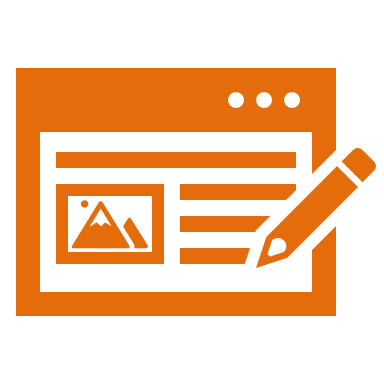 [Speaker Notes: Now let’s move on to look at the embryophytes. We’ll start with the liverworts. 

Feedback: Slides such as this are important for their use of cues with students. By telling students what is coming either with images or words, it helps them know what to expect.]
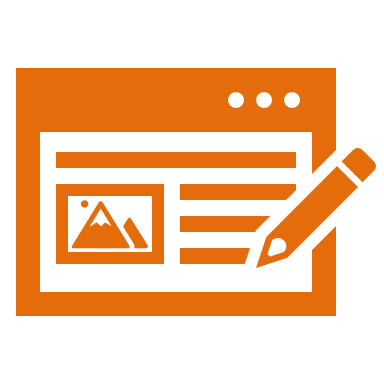 Liverworts: small plants which have a gametophyte-dominant life cycle and are characterized by their flattened stem shape
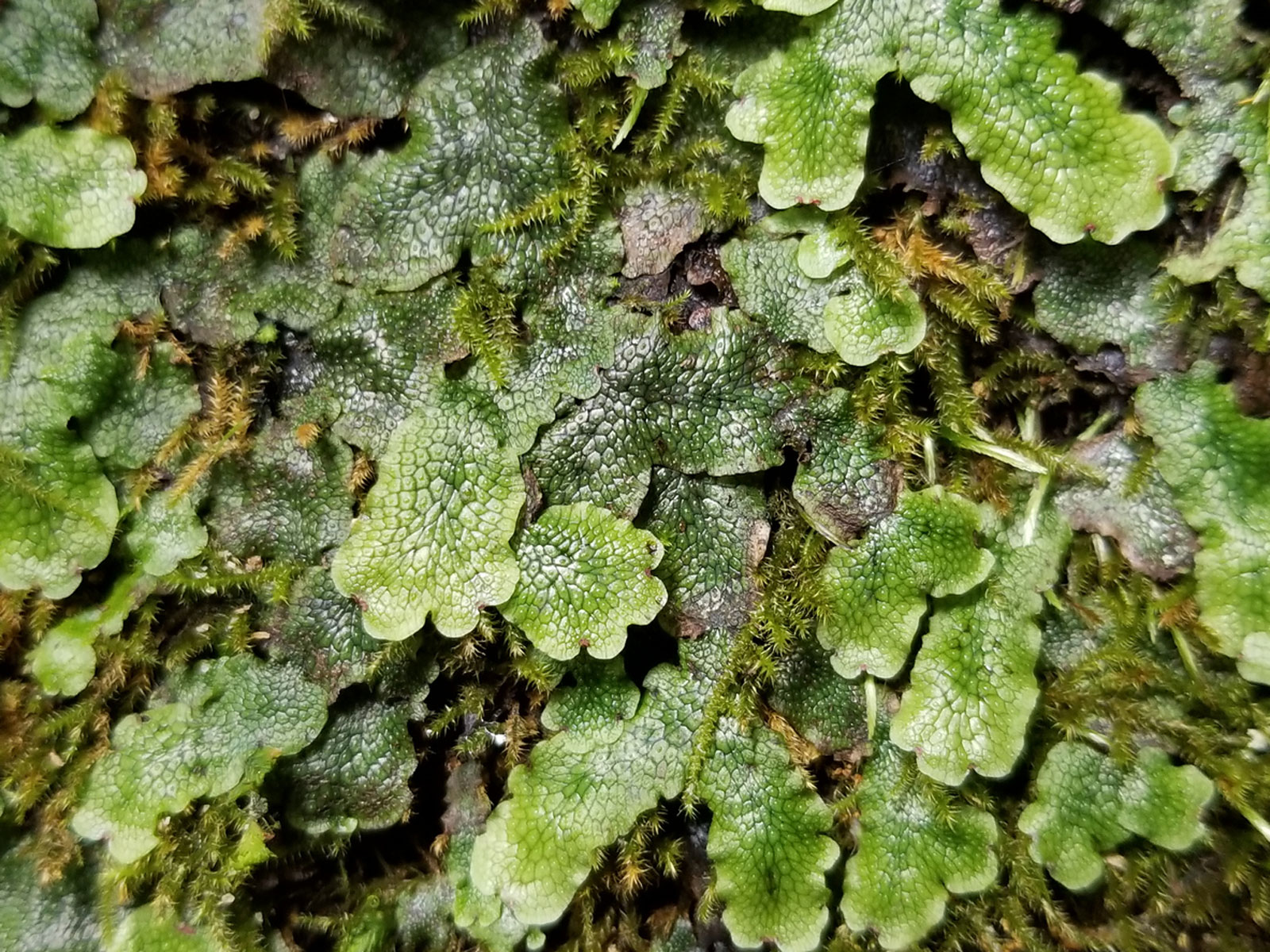 [Speaker Notes: Liverworts are small plants which have a gametophyte-dominant life cycle and are characterized by their flattened stem shape.]
[Speaker Notes: Let’s check-in for understanding.]
What are liverworts?
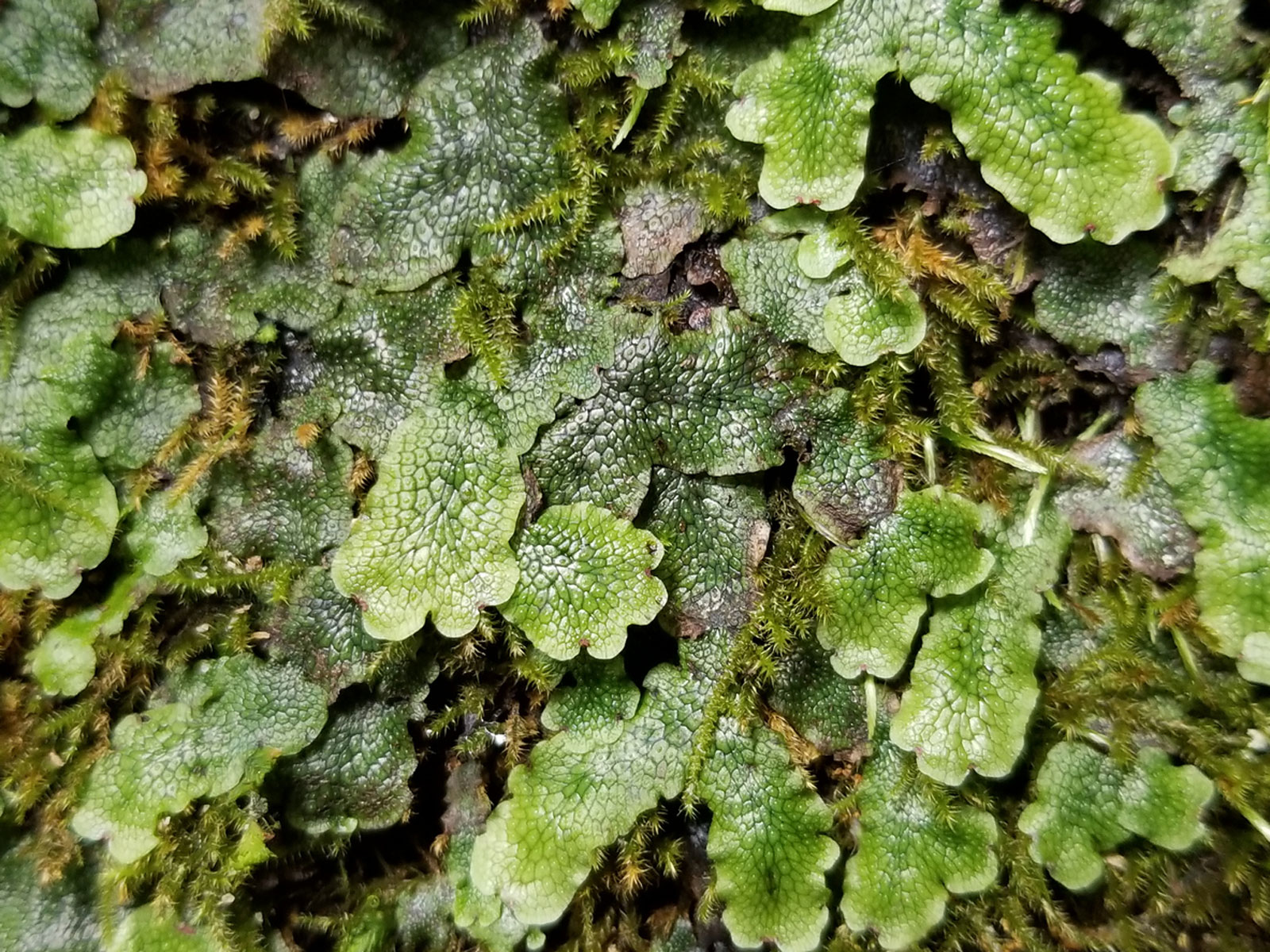 [Speaker Notes: What are liverworts?

[Liverworts are small plants which have a gametophyte-dominant life cycle and are characterized by their flattened stem shape.]]
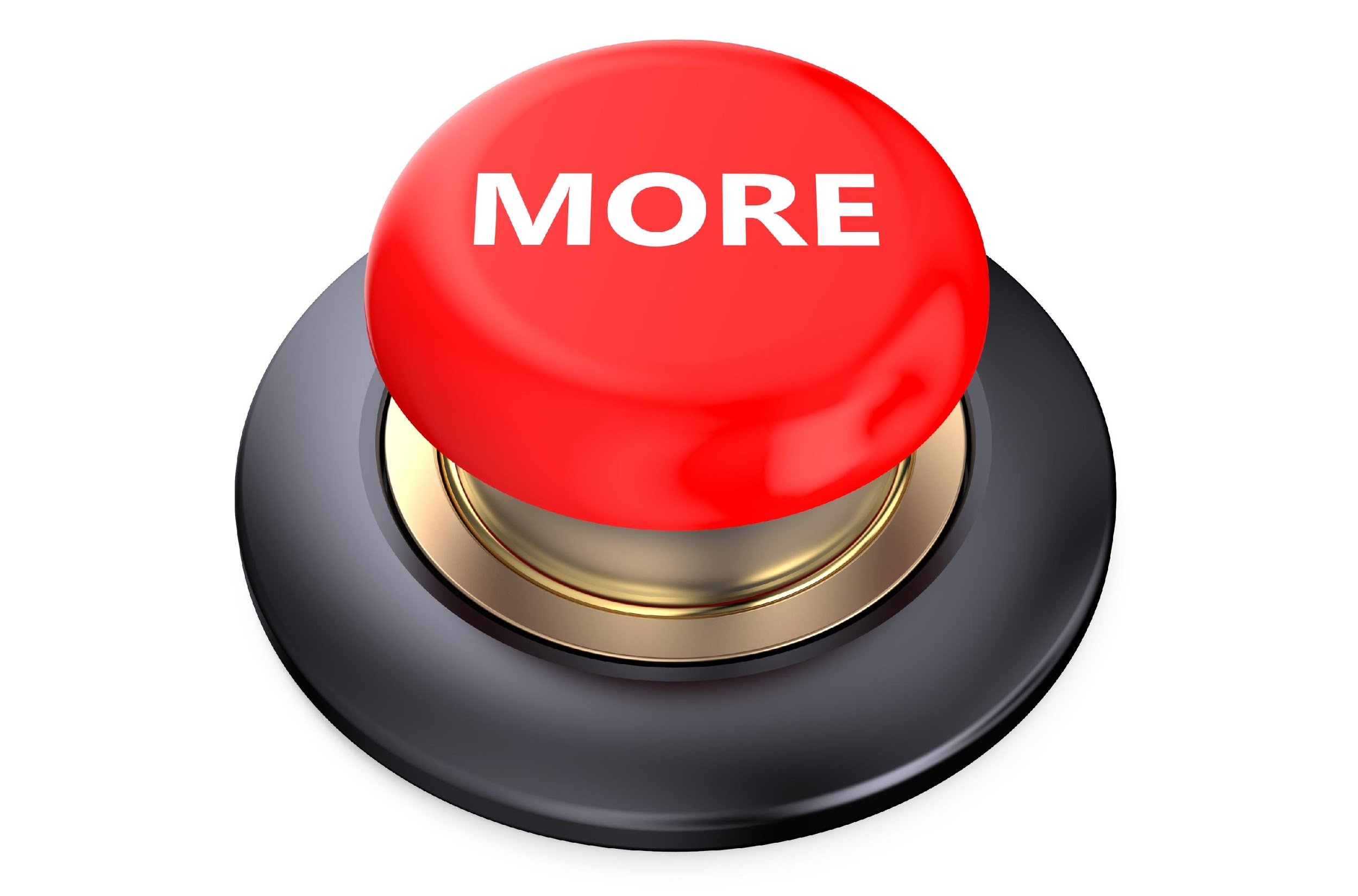 [Speaker Notes: That’s the basic description, but there is a bit more you need to know.]
Their ribbon-like or branching body is called a thallus.
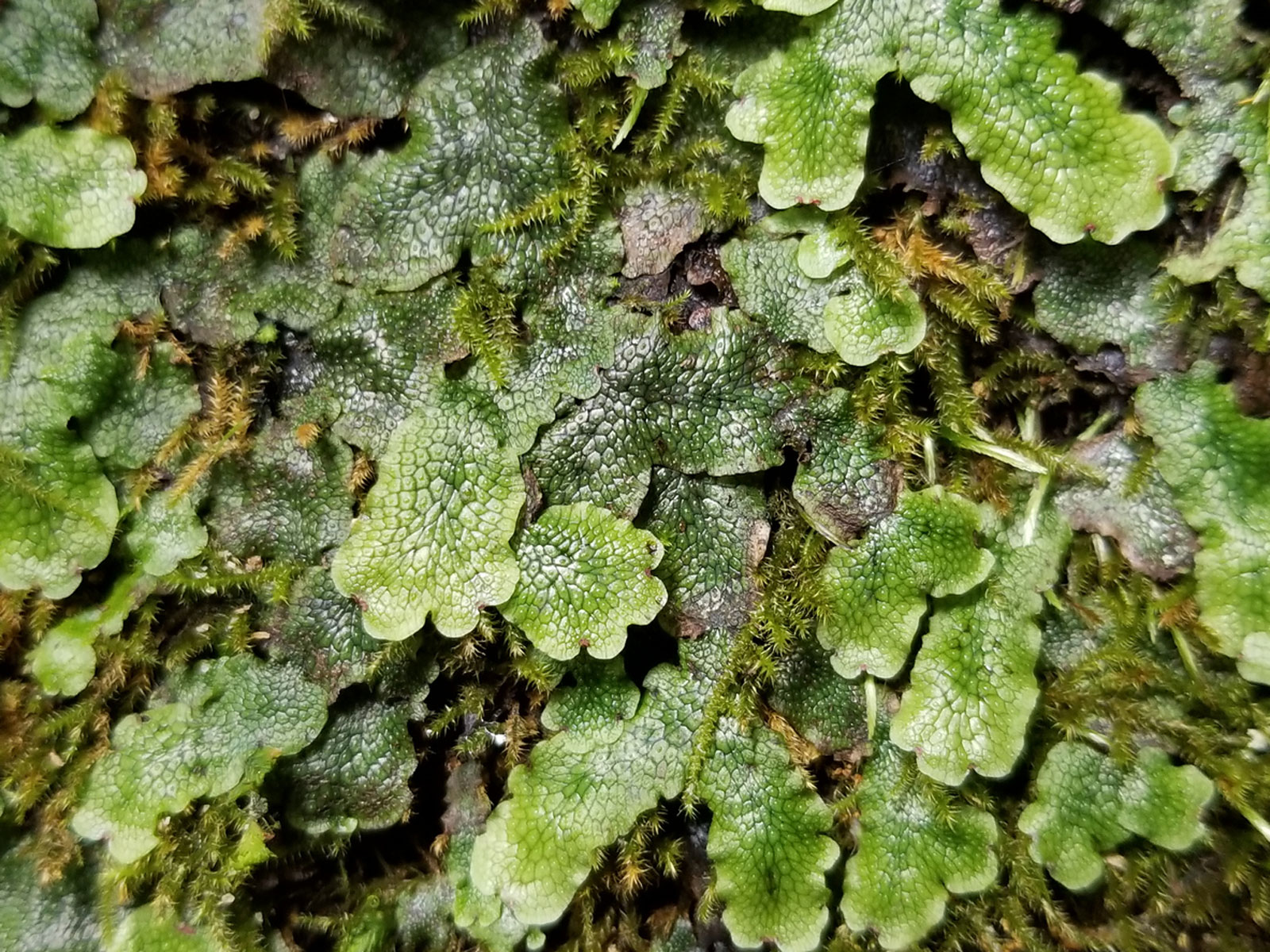 [Speaker Notes: Liverworts often have a flattened shape with small scale-like leaves that grow in ranks or segments. Their ribbon-like or branching body is called a thallus.]
[Speaker Notes: Let’s check-in for understanding.]
How are liverworts shaped?
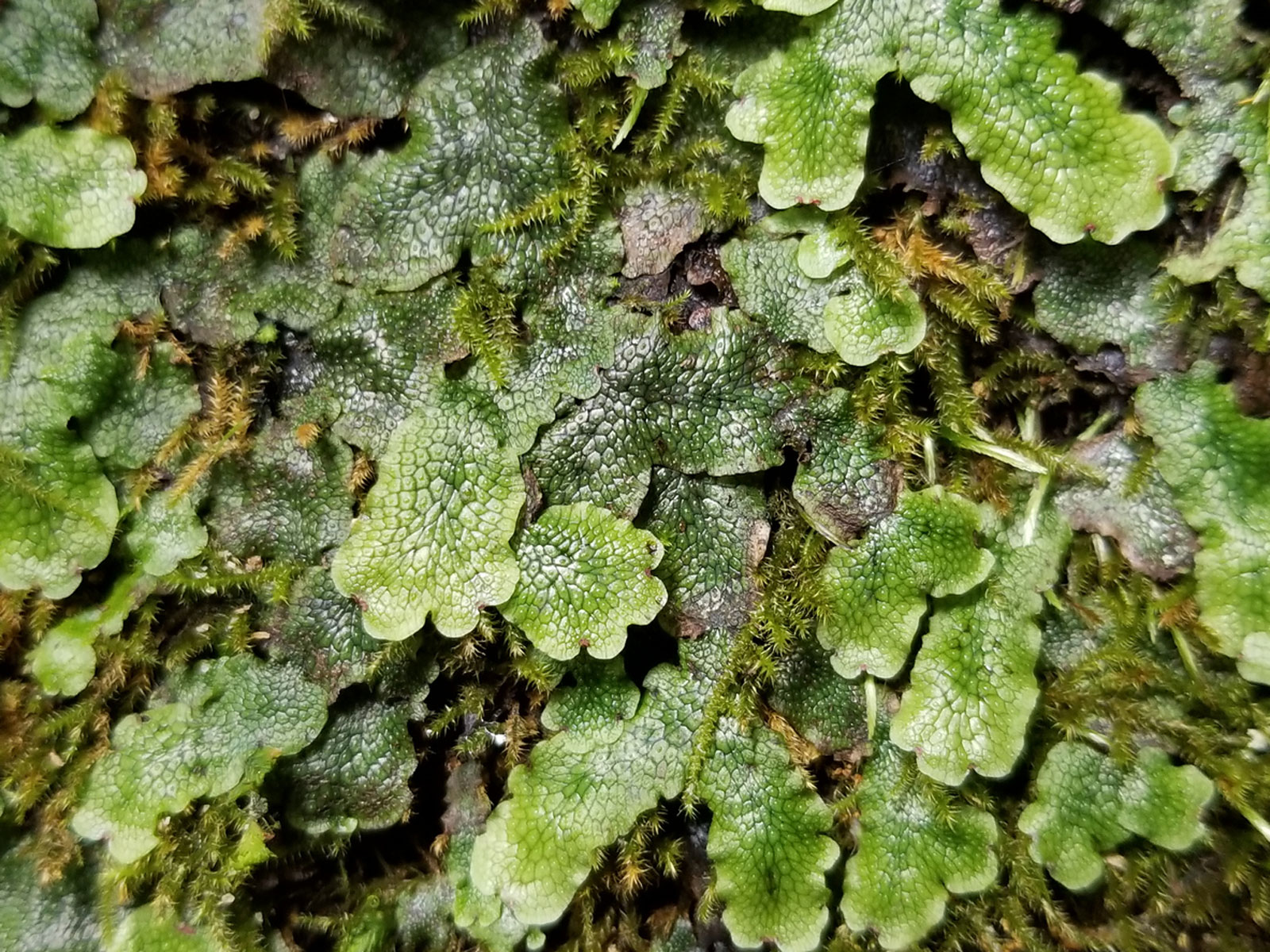 [Speaker Notes: How are liverworts shaped?

[Liverworts often have a flattened shape with small scale-like leaves that grow in ranks or segments. Their ribbon-like or branching body is called a thallus.]]
Hornworts
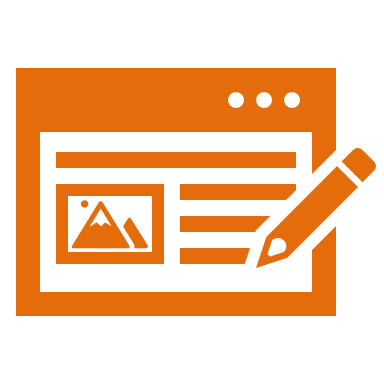 [Speaker Notes: Next, let’s look at hornworts. 

Feedback: Slides such as this are important for their use of cues with students. By telling students what is coming either with images or words, it helps them know what to expect.]
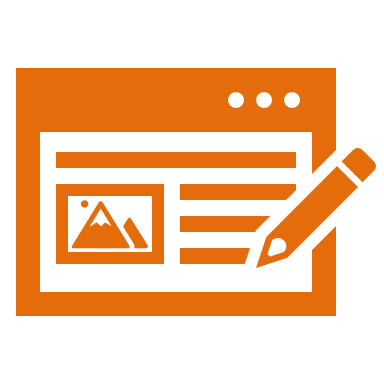 Hornworts: flattened gametophyte plants which grow horn-like sporophyte structures
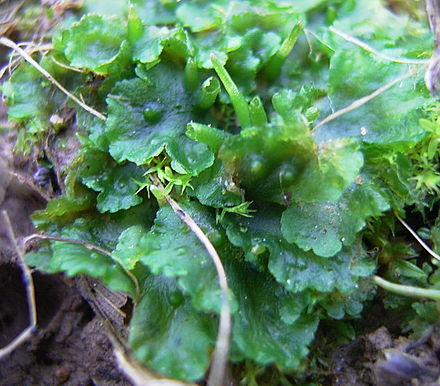 [Speaker Notes: Hornworts are flattened gametophyte plants which grown horn-like sporophyte structures.]
[Speaker Notes: Let’s check-in for understanding.]
What are hornworts?
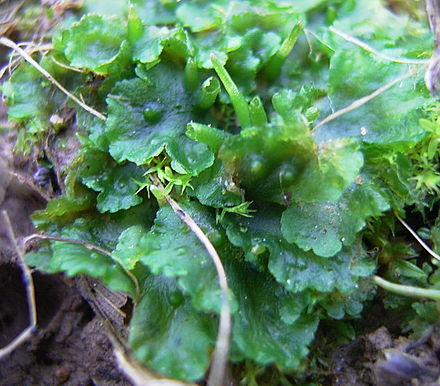 [Speaker Notes: What are hornworts?

[Hornworts are flattened gametophyte plants which grow horn-like sporophyte structures.]]
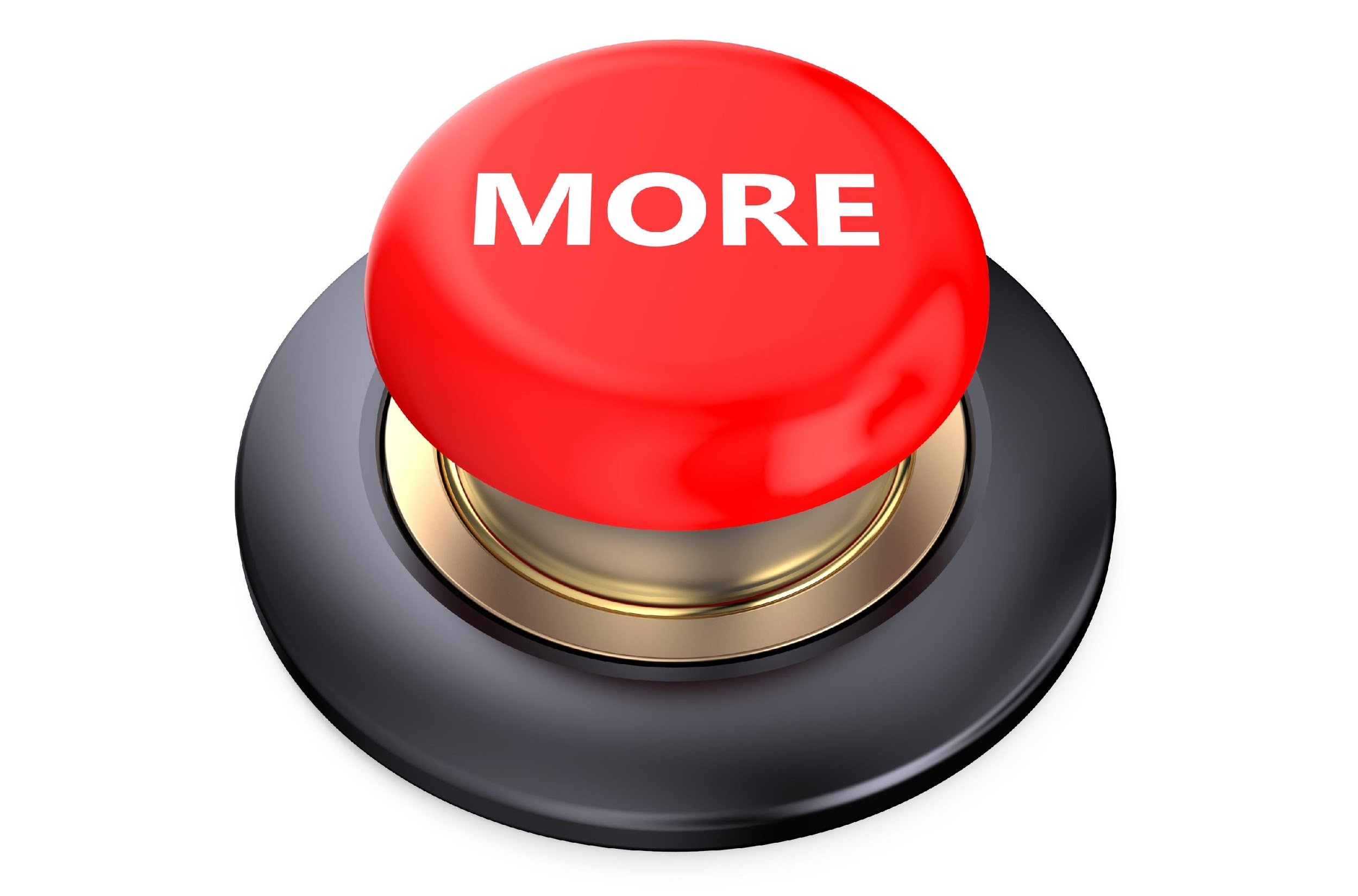 [Speaker Notes: That’s the basic description, but there is a bit more you need to know.]
Grow spore-producing structures that resemble horns
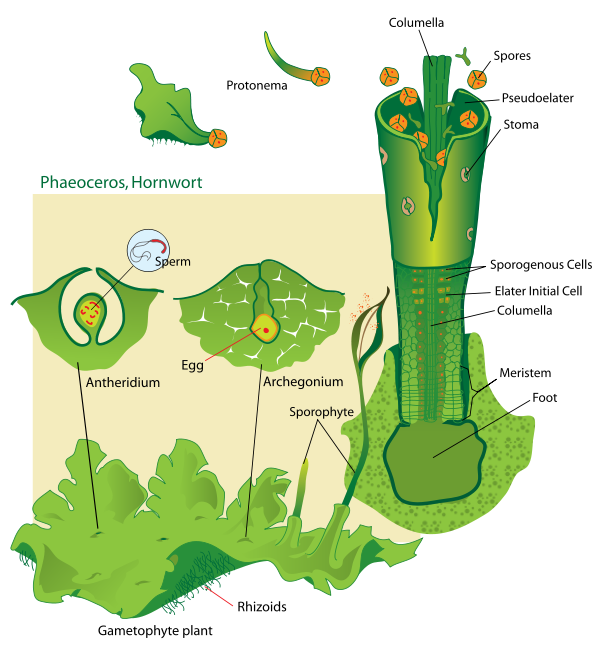 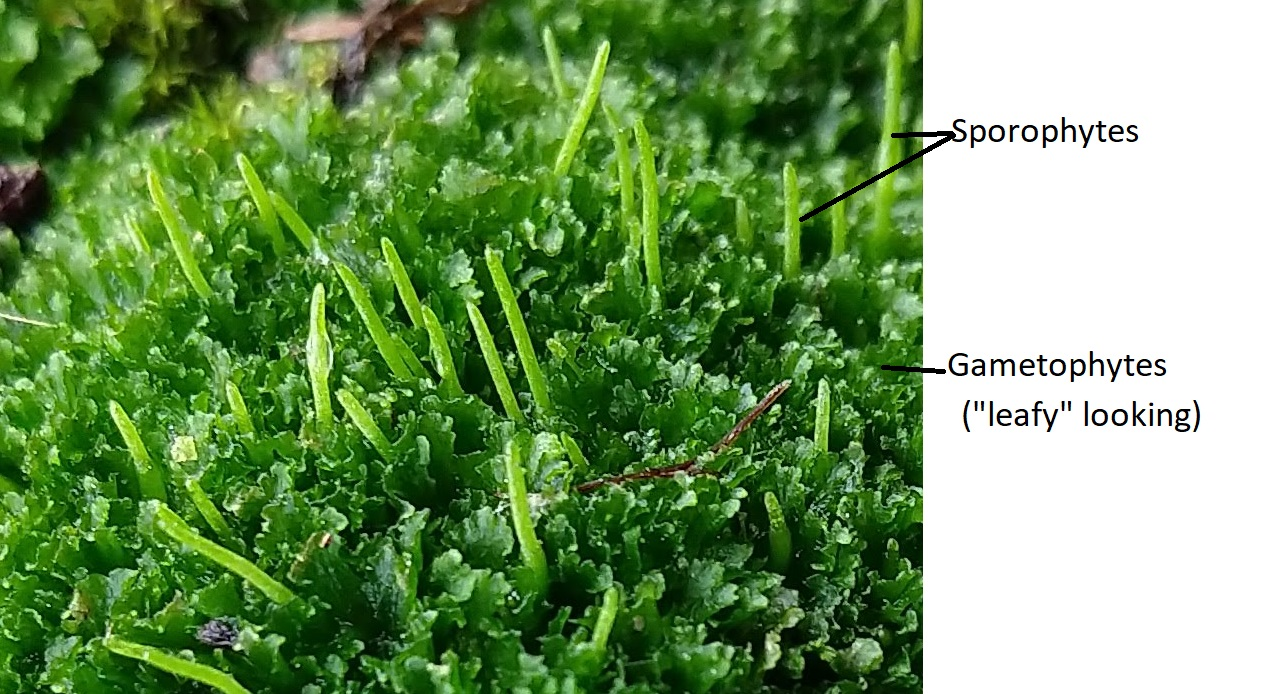 [Speaker Notes: Hornworts, like liverworts, have a thallus structure, but hornworts additionally grow spore-producing structures that resemble horns.]
[Speaker Notes: Let’s check-in for understanding.]
How are hornworts different from liverworts?
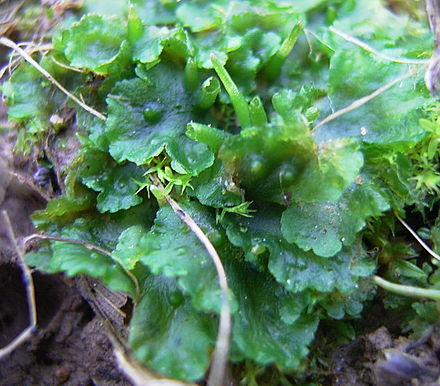 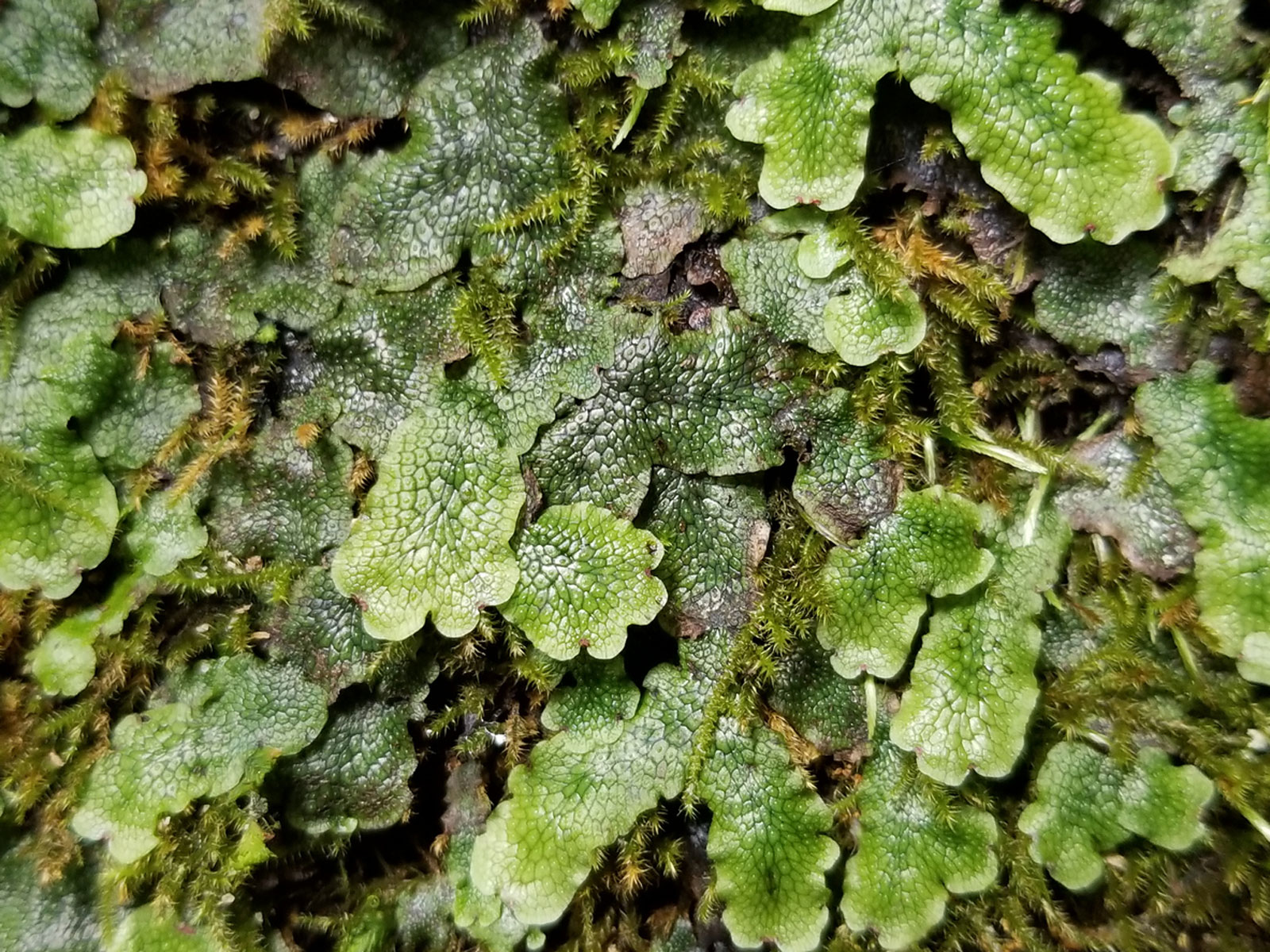 [Speaker Notes: How are hornworts different from liverworts?

[Hornworts, like liverworts, have a thallus structure, but hornworts additionally grow spore-producing structures that resemble horns.]]
Mosses
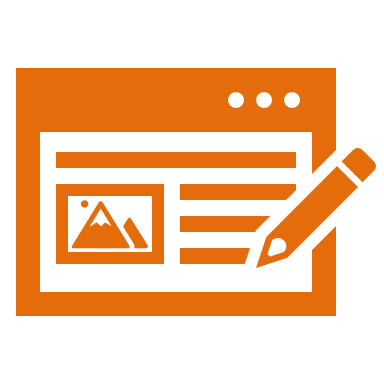 [Speaker Notes: Our last grouping for bryophytes is mosses. 

Feedback: Slides such as this are important for their use of cues with students. By telling students what is coming either with images or words, it helps them know what to expect.]
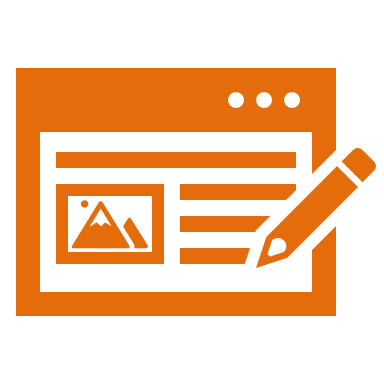 Mosses: nonvascular plants with narrow leaves through which they absorb nutrients and water
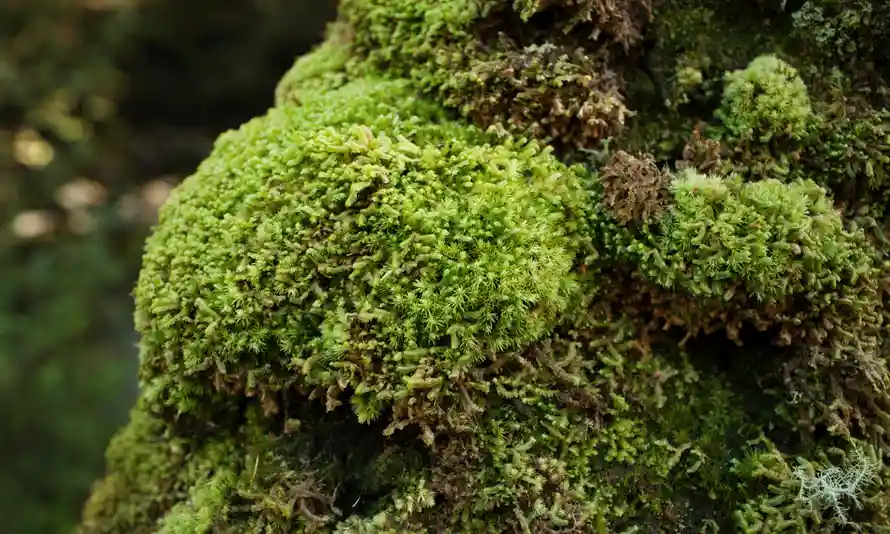 [Speaker Notes: Mosses are nonvascular plants with narrow leaves through which they absorb nutrients and water.]
[Speaker Notes: Let’s check-in for understanding.]
What are mosses?
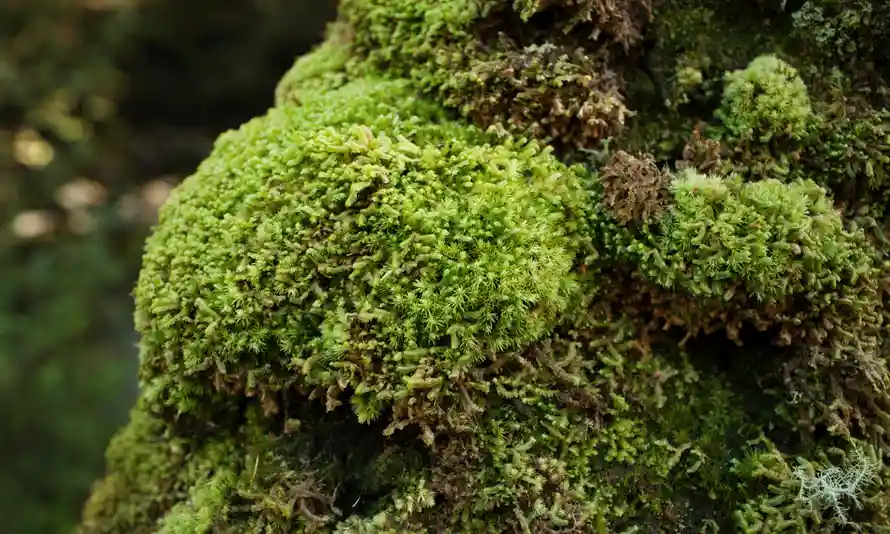 [Speaker Notes: What are mosses?

[Mosses are nonvascular plants with narrow leaves through which they absorb nutrients and water.]]
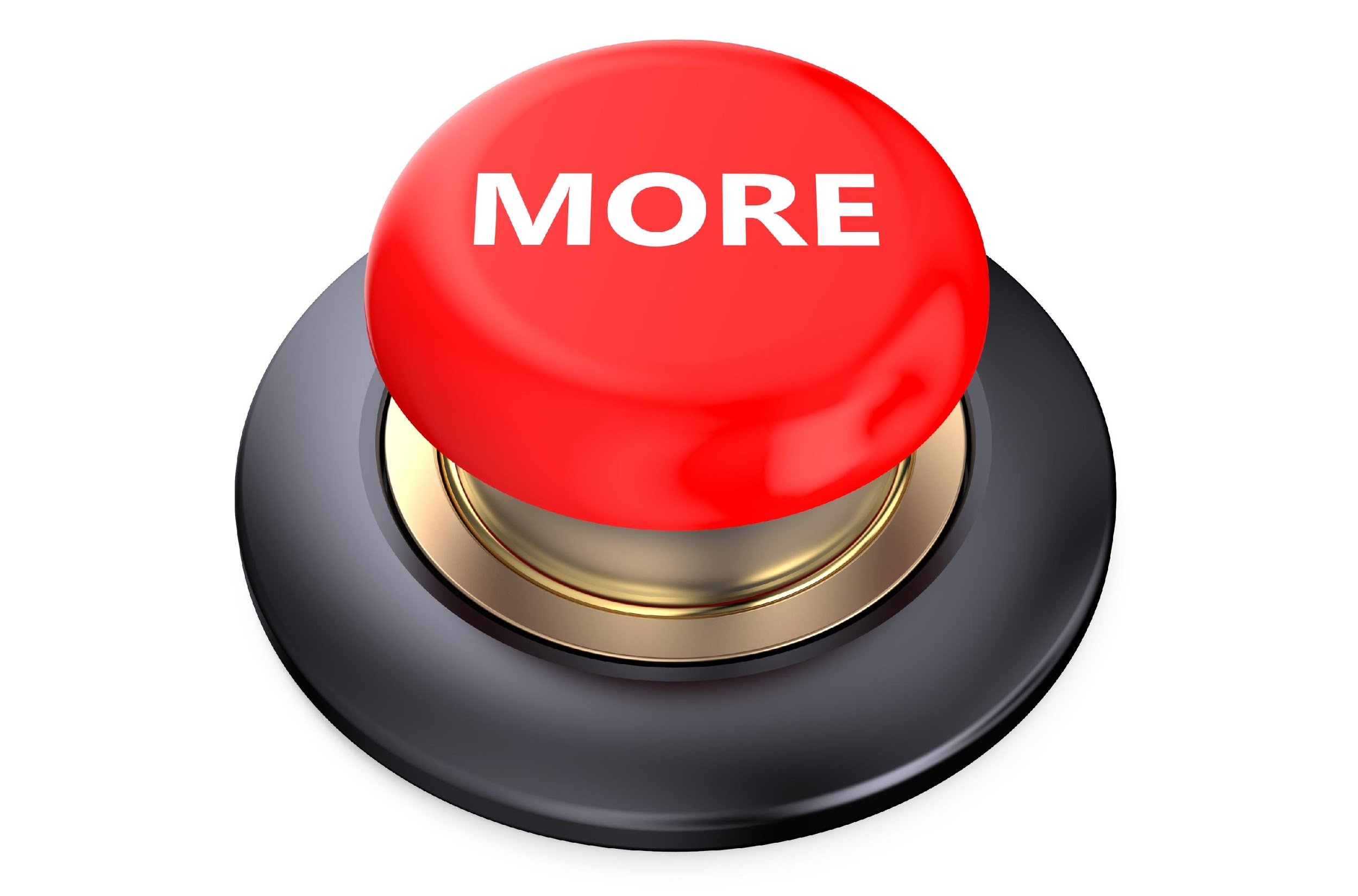 [Speaker Notes: That’s the basic description, but there is a bit more you need to know.]
No extensive root structures
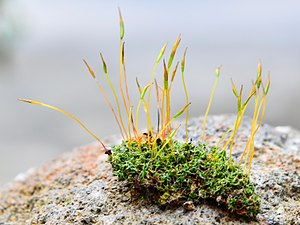 [Speaker Notes: Unlike many other plants, mosses do not have extensive root structures.]
Absorb water and nutrients through small leaves
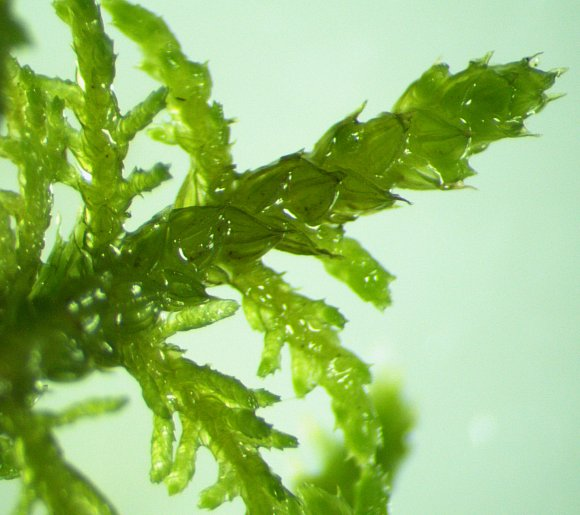 [Speaker Notes: Rather than absorbing water and nutrients through their roots, mosses, absorb these through their small leaves. Sometimes their leaves are only the width of one cell.]
[Speaker Notes: Let’s check-in for understanding.]
What do liverworts, hornworts, and mosses all have in common?
Liverworts
Hornworts
Mosses
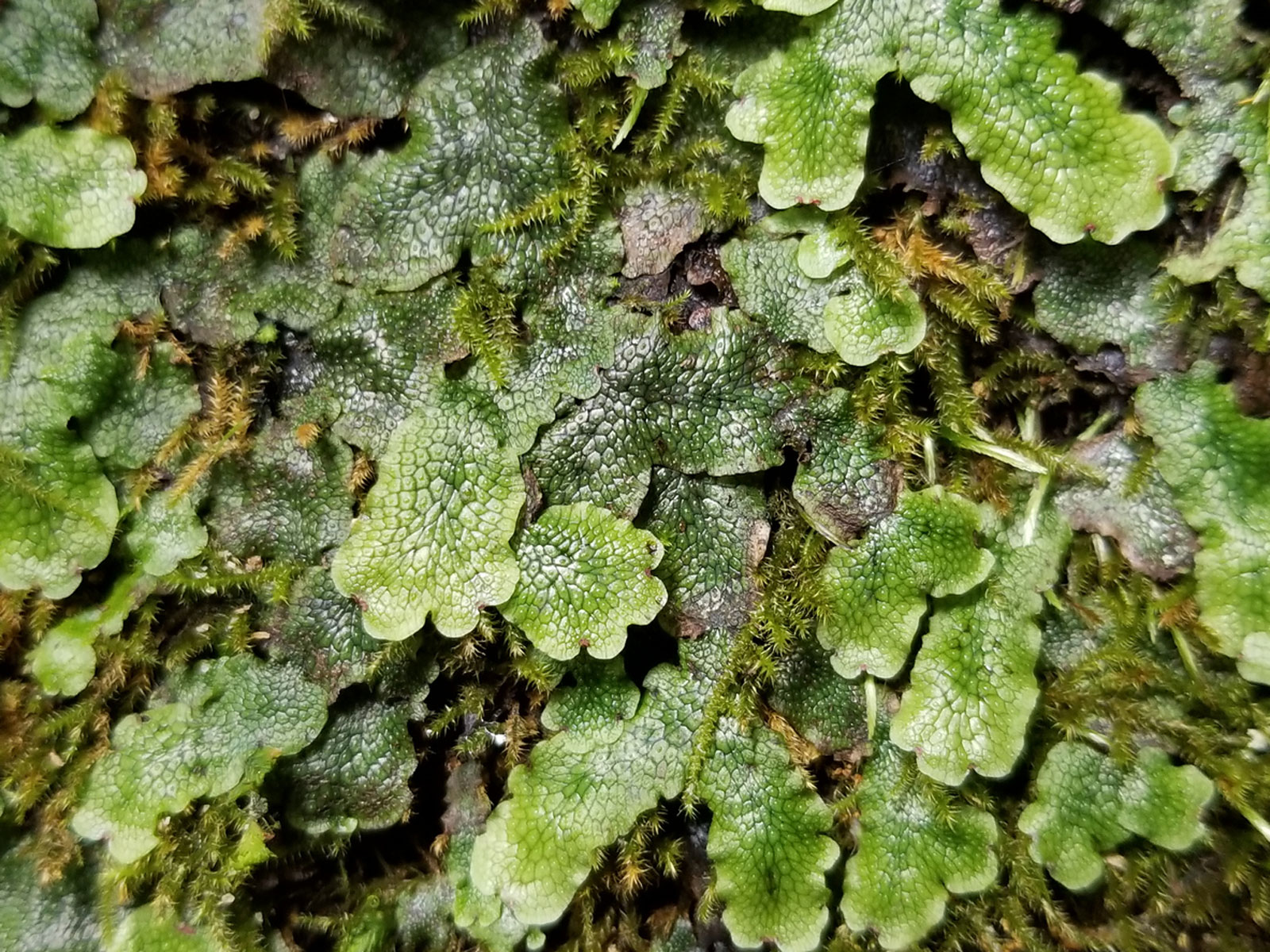 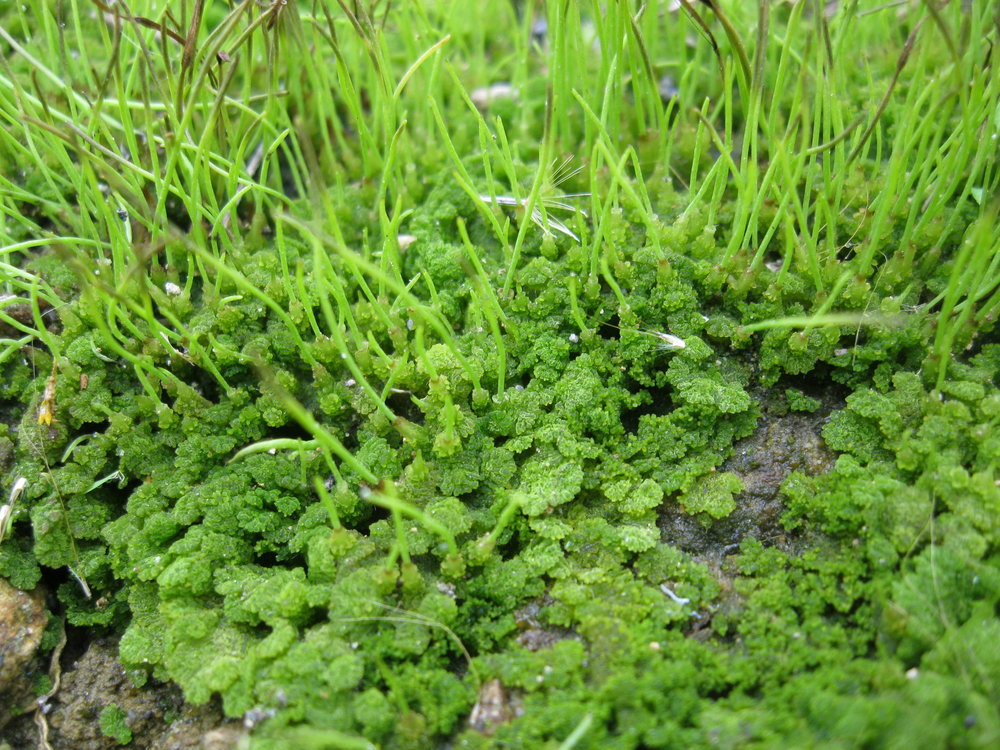 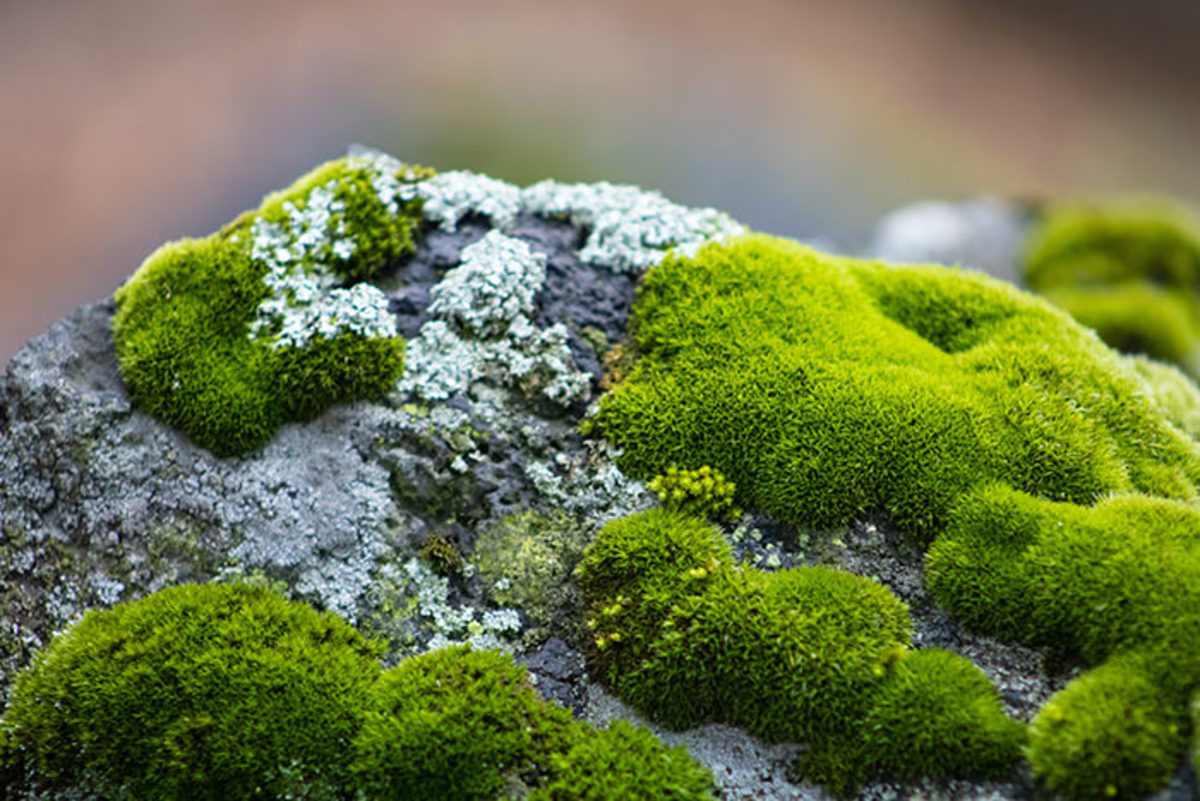 [Speaker Notes: What do liverworts, hornworts, and mosses all have in common?

[All of these plants are nonvascular and have a gametophyte-dominant life cycle.]]
What is the ribbon-like or branching body of the liverwort plant called?
Sporophyte
Gametophyte
Platyhelminthes
Thallus
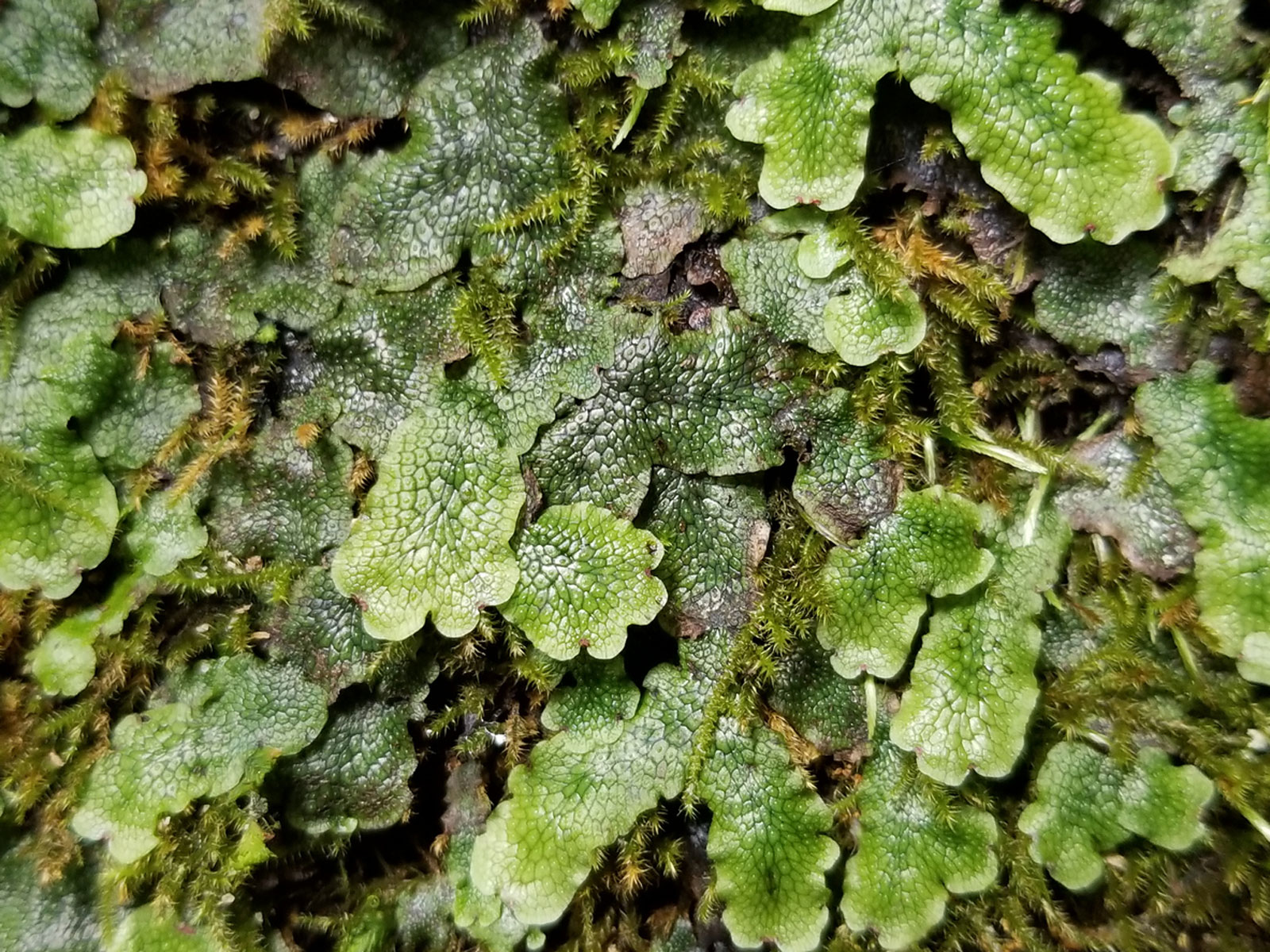 [Speaker Notes: What is the ribbon-like or branching body of the liverwort plant called?

[The main portion of the liverwort plant body is called the thallus.]]
Where do mosses absorb most of the water and nutrients they need?
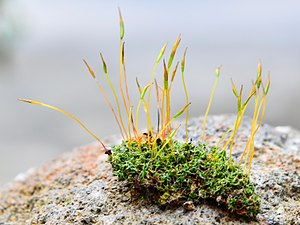 [Speaker Notes: Where do mosses absorb most of the water and nutrients they need?

[Mosses absorb most water and nutrients through their leaves.]]
Tracheophyta
“tube plants”
Ferns and Horsetails
Flowering Plants
Conifers
Clubmosses
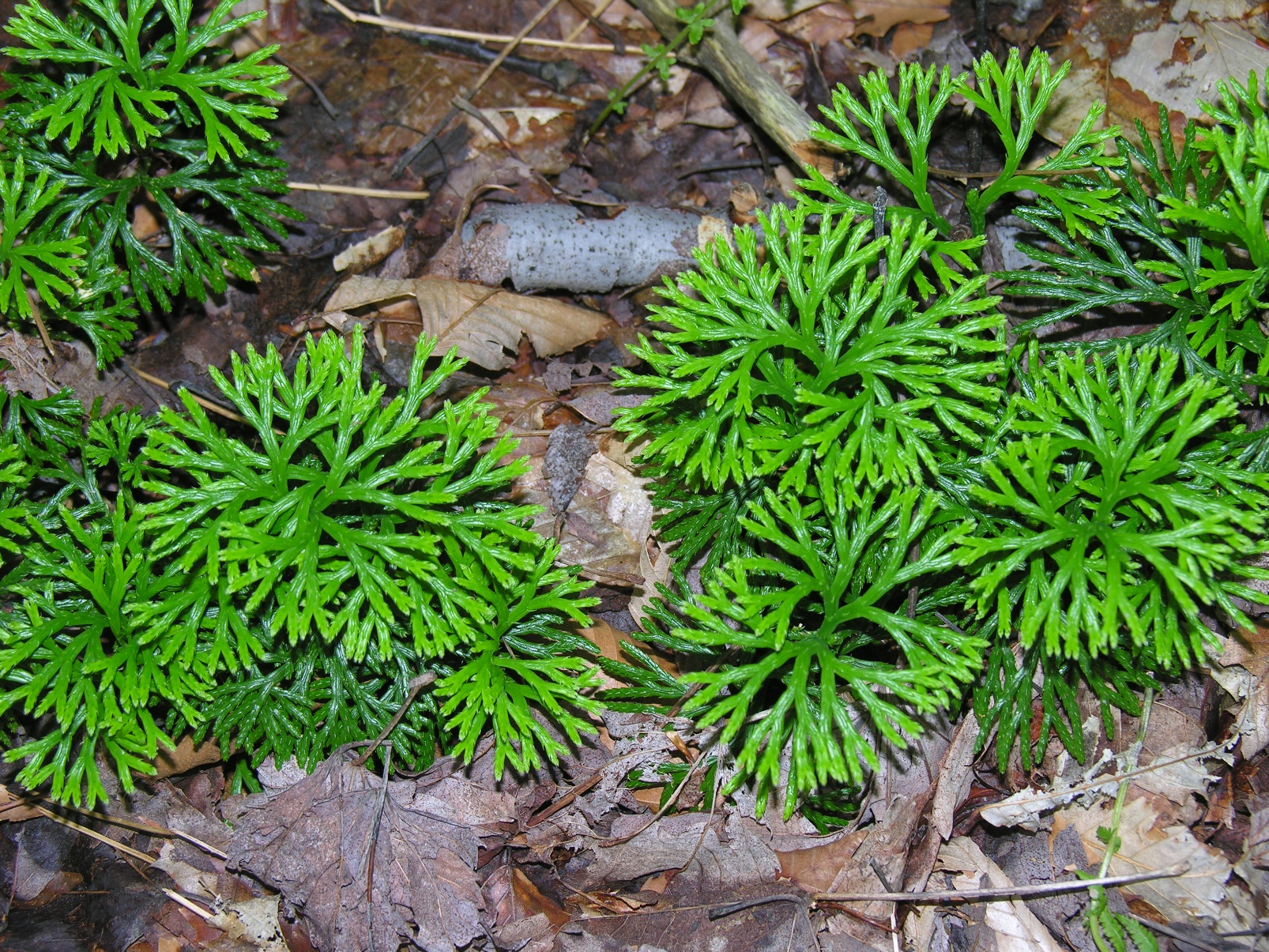 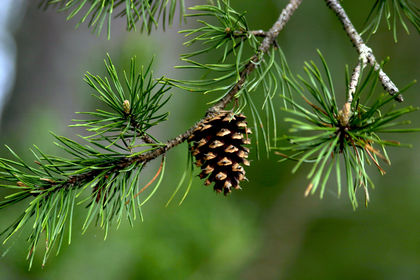 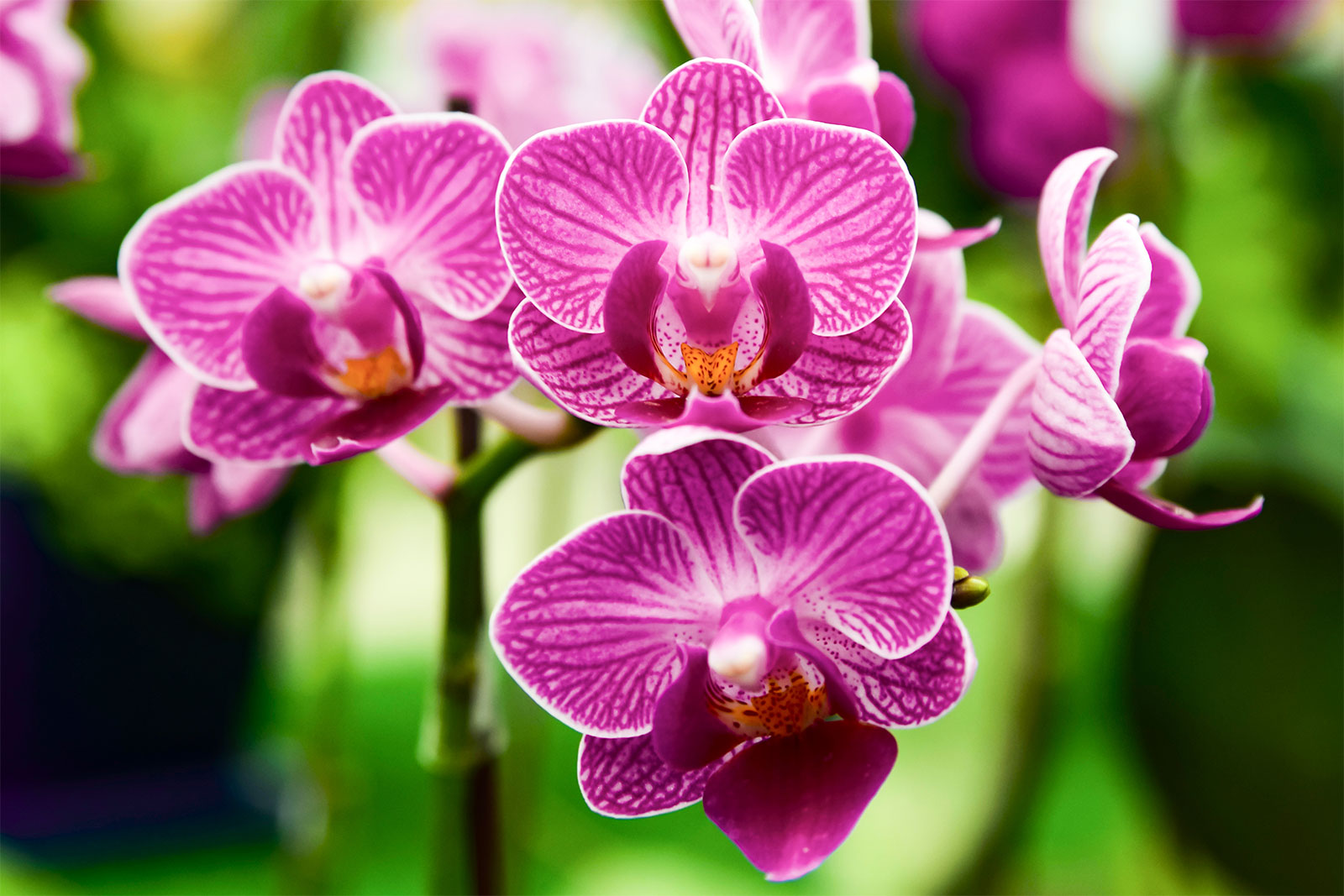 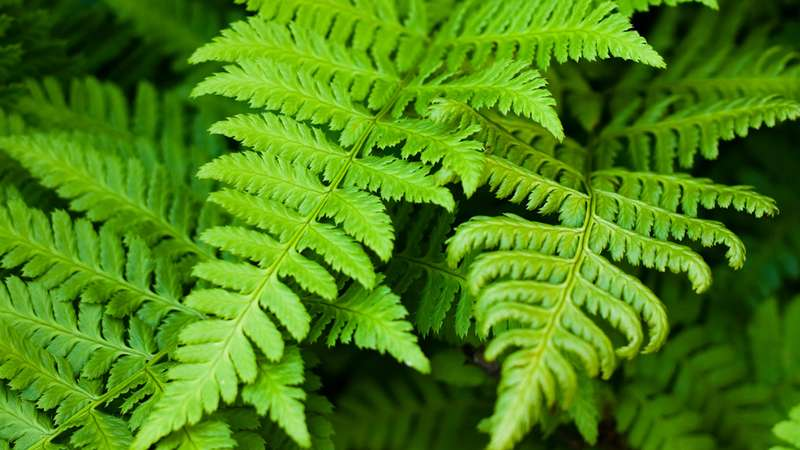 Cycads
Ginkgos
Gnetae
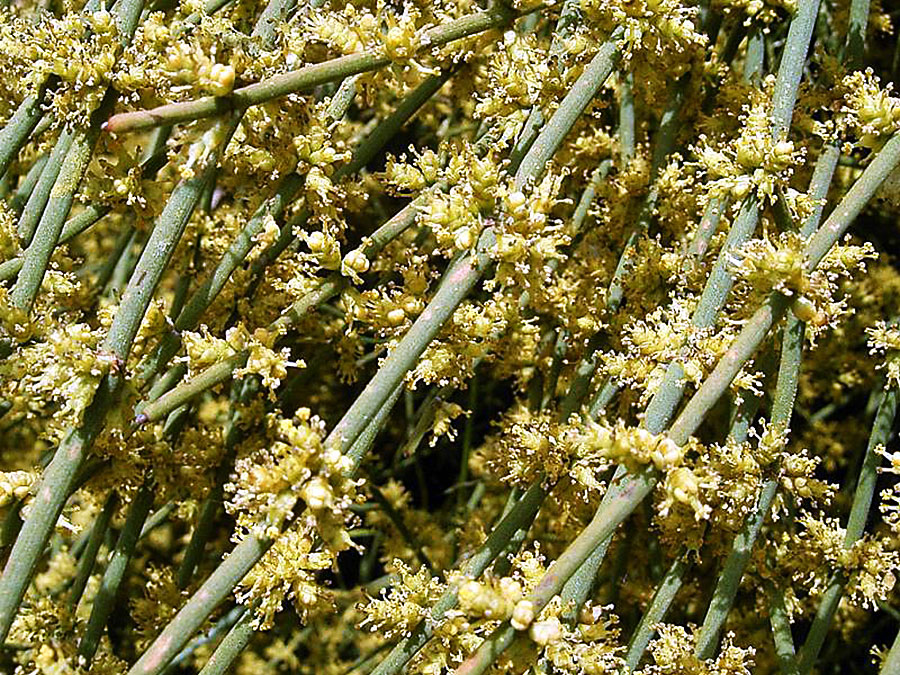 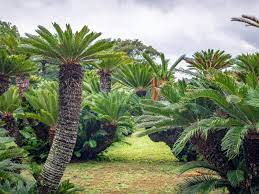 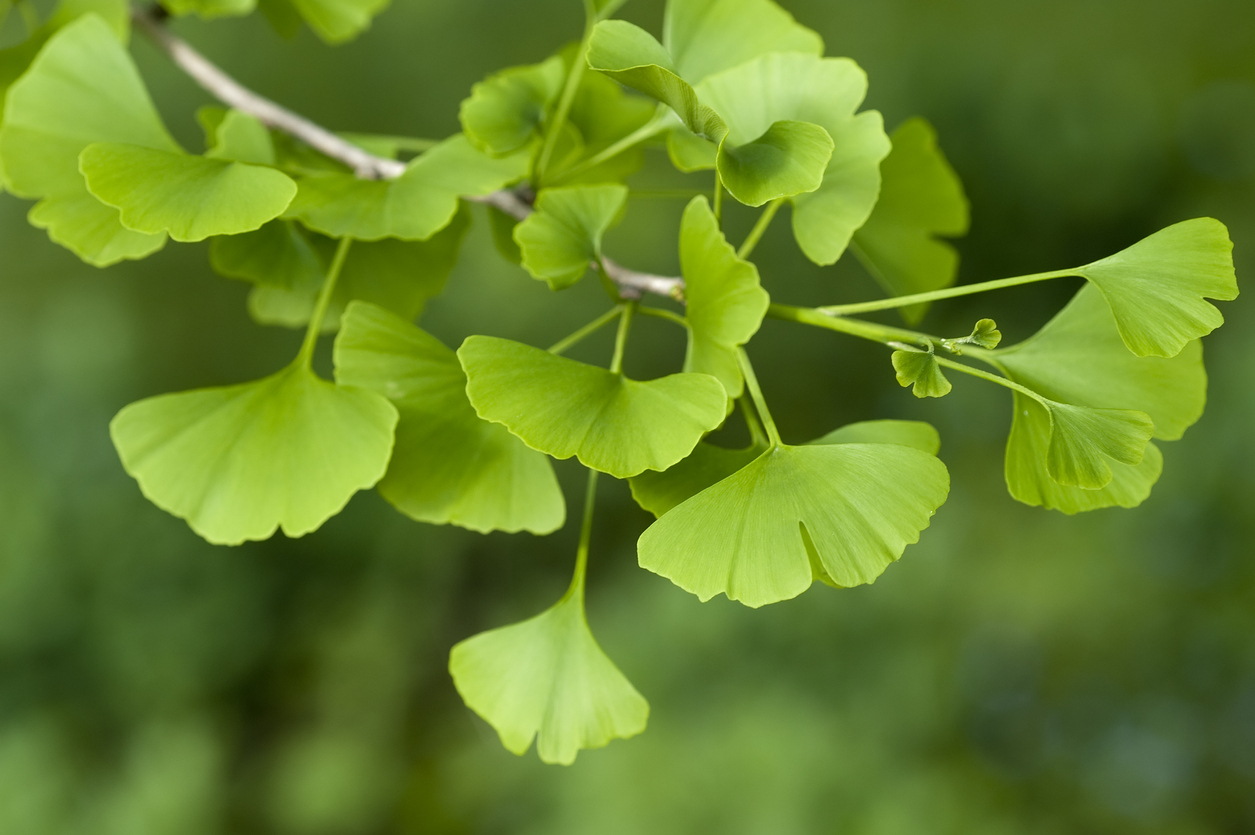 [Speaker Notes: Scientists divide the tracheophytes into at least seven different classifications.]
Clubmosses
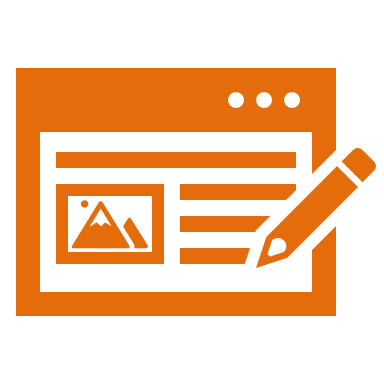 [Speaker Notes: First we’ll look at clubmosses. 

Feedback: Slides such as this are important for their use of cues with students. By telling students what is coming either with images or words, it helps them know what to expect.]
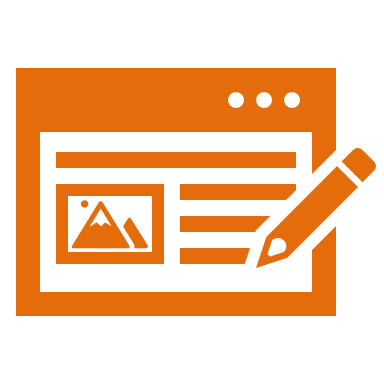 Clubmosses: vascular plants having branching stems and bearing simple leaves
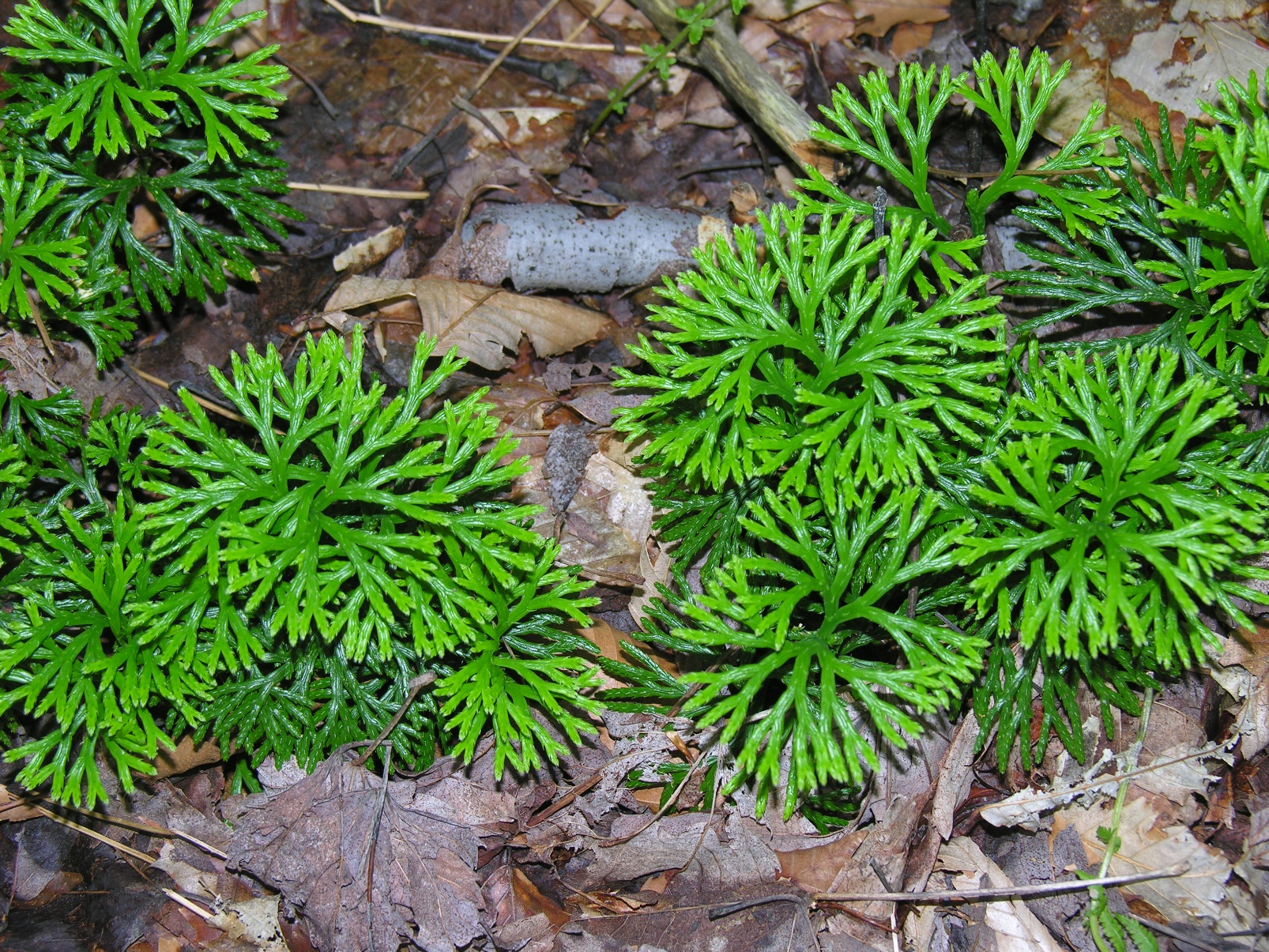 [Speaker Notes: Clubmosses are vascular plants having branching stems and bearing simple leaves.]
[Speaker Notes: Let’s check-in for understanding.]
What are clubmosses?
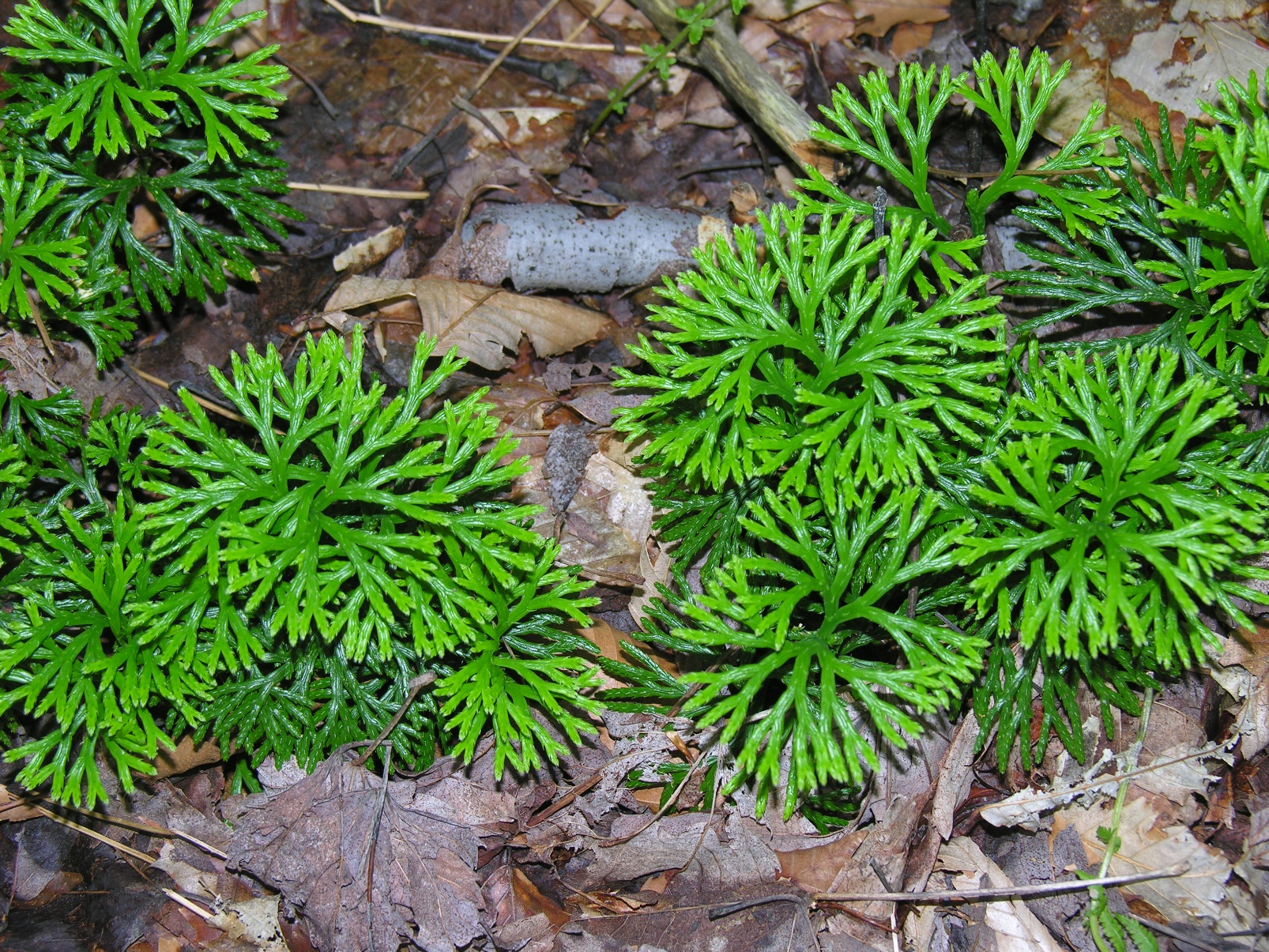 [Speaker Notes: What are clubmosses?

[Clubmosses are vascular plants having branching stems and bearing simple leaves.]]
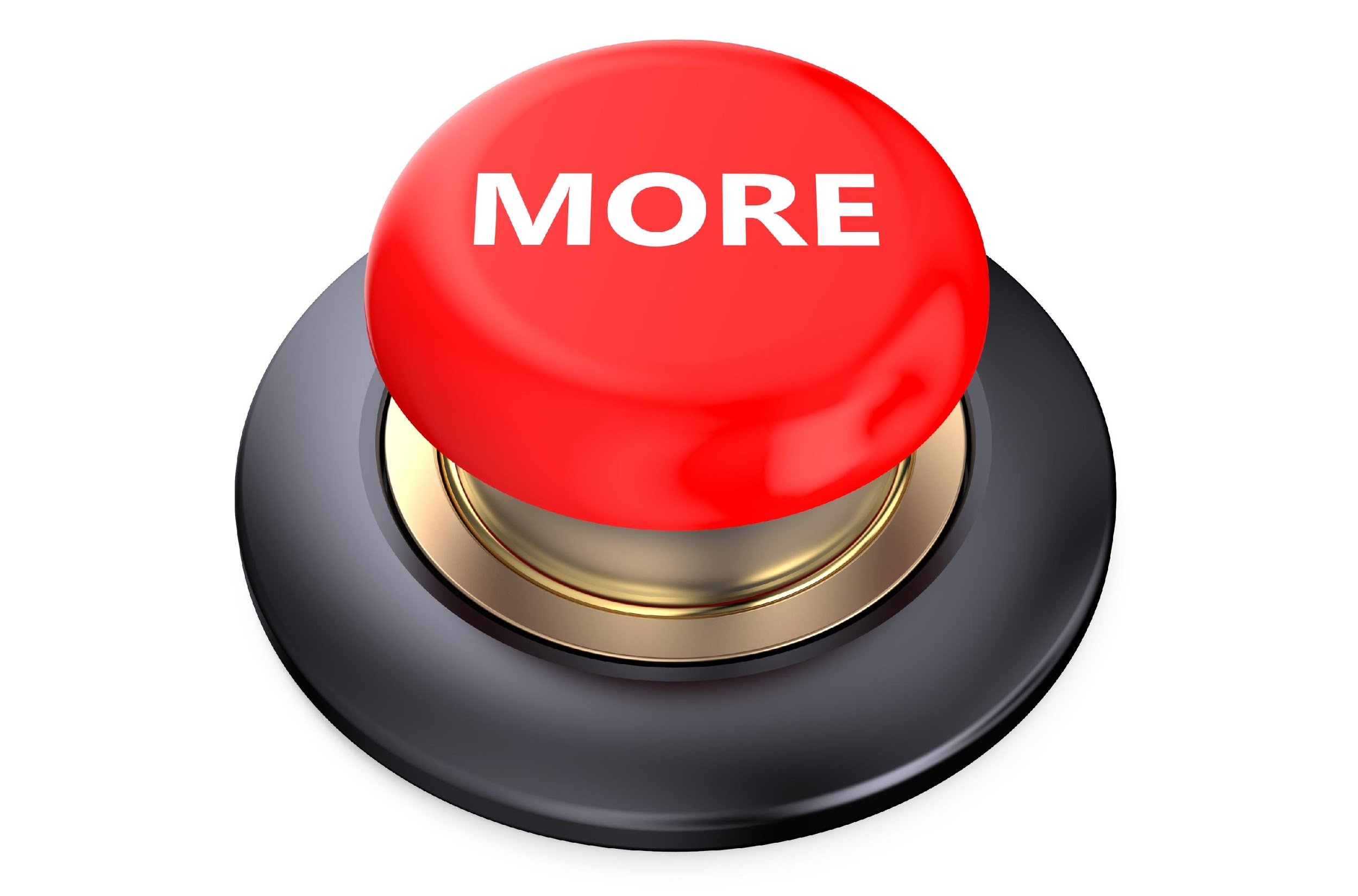 [Speaker Notes: That’s the basic description, but there is a bit more you need to know.]
Microphylls
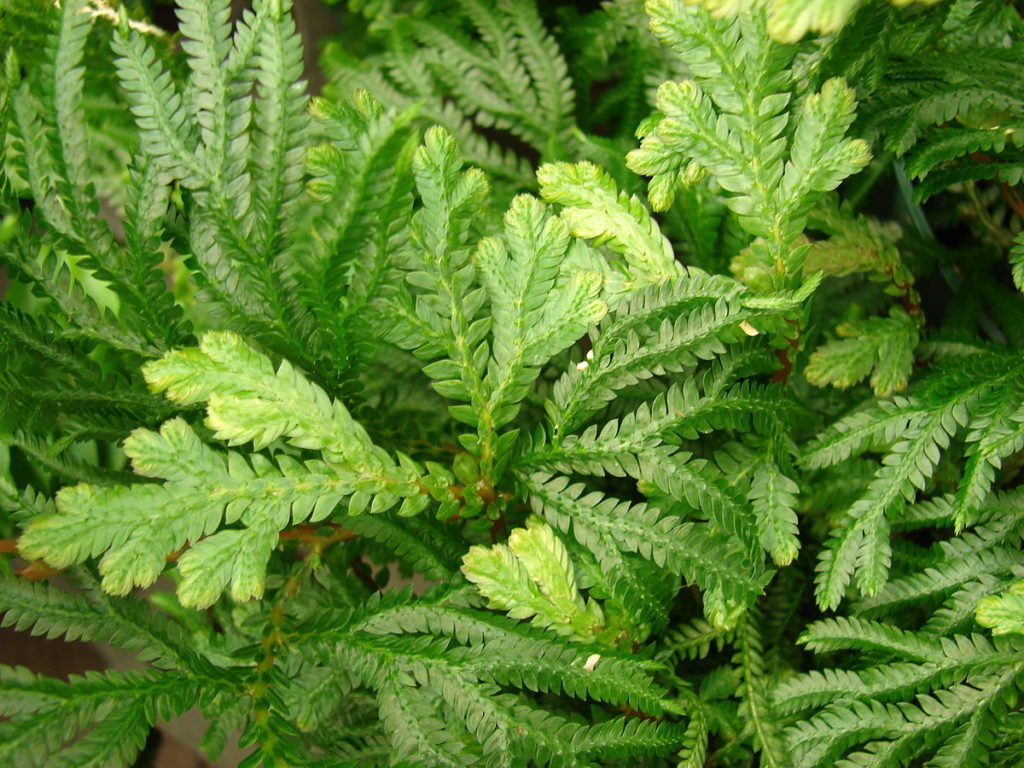 [Speaker Notes: The leaves of clubmoss plants are called microphylls.]
[Speaker Notes: Let’s check-in for understanding.]
What are the leaves of clubmoss plants called?
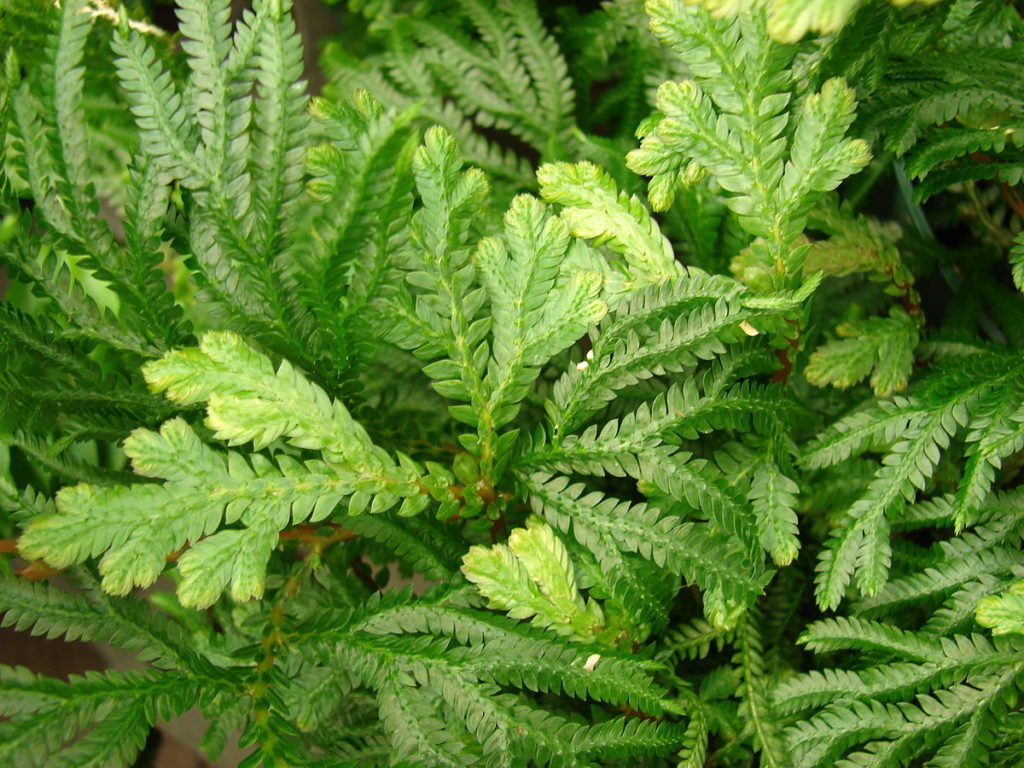 [Speaker Notes: What are the leaves of clubmoss plants called?

[Microphylls]]
Ferns and Horsetails
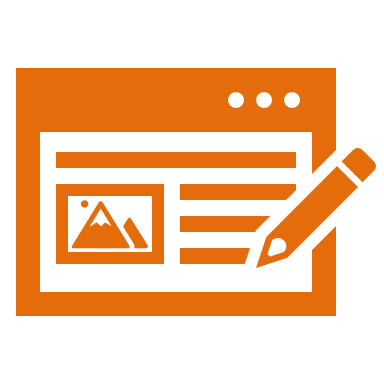 [Speaker Notes: Next let’s take a look at ferns and horsetails. 

Feedback: Slides such as this are important for their use of cues with students. By telling students what is coming either with images or words, it helps them know what to expect.]
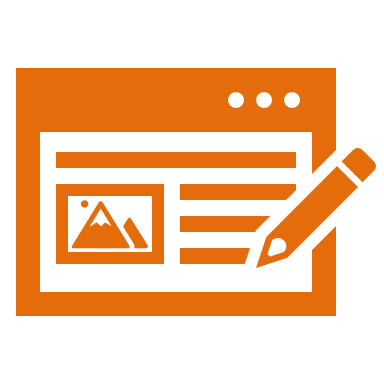 Ferns and Horsetails: some of the first vascular plants to develop circulatory systems that allow them to grow longer
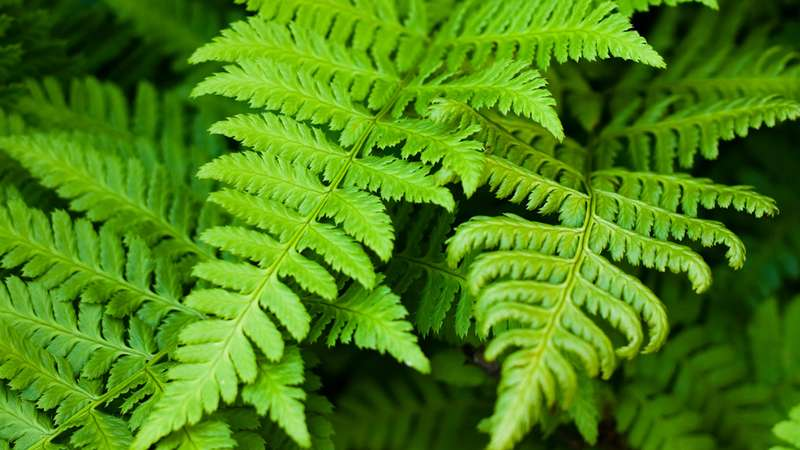 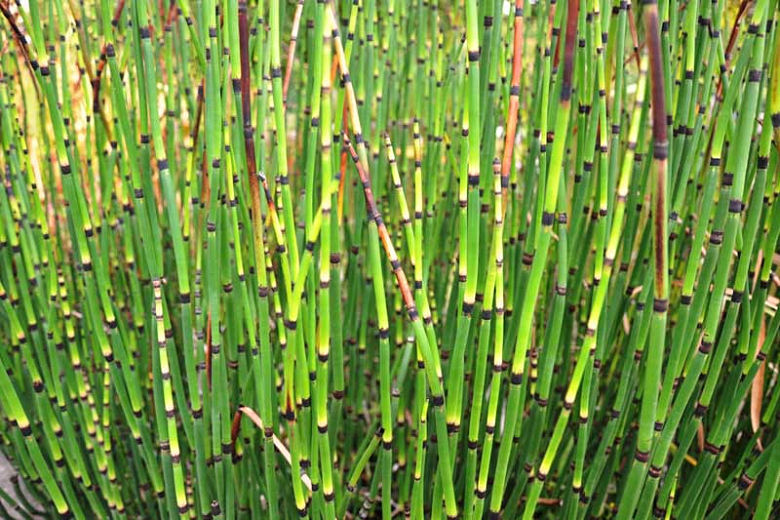 [Speaker Notes: Ferns and horsetails were some of the first vascular plants to develop circulatory systems that allow them to grow longer.]
[Speaker Notes: Let’s check-in for understanding.]
What are ferns and horsetails?
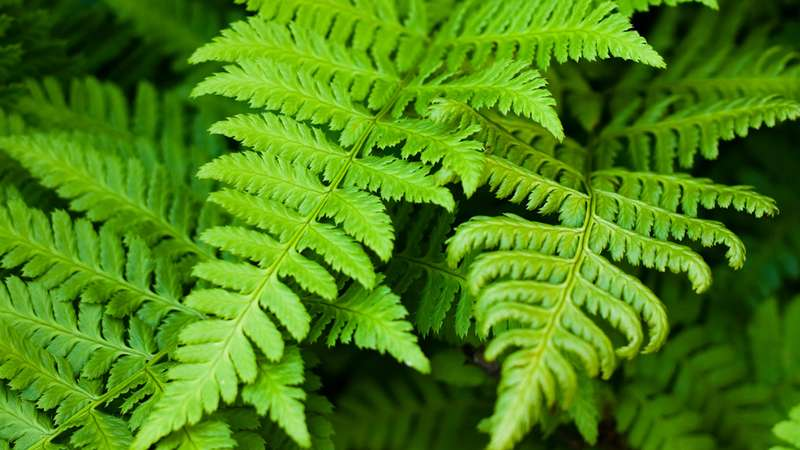 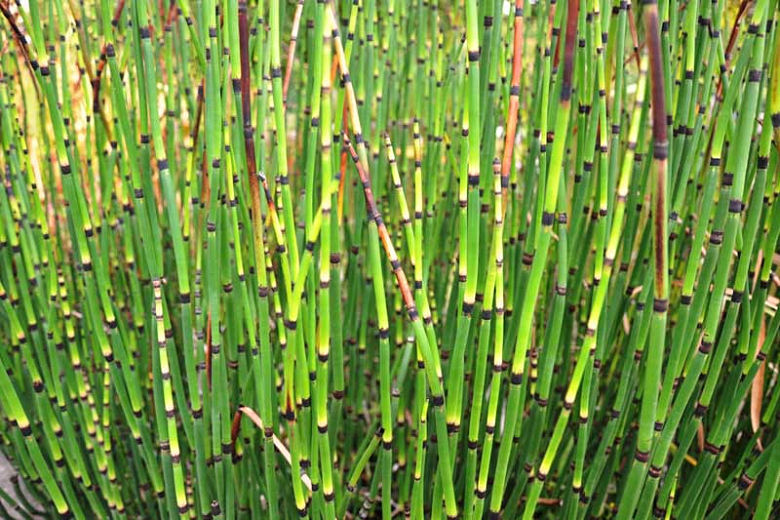 [Speaker Notes: What are ferns and horsetails?

[Ferns and horsetails were some of the first vascular plants to develop circulatory systems that allow them to grow longer.]]
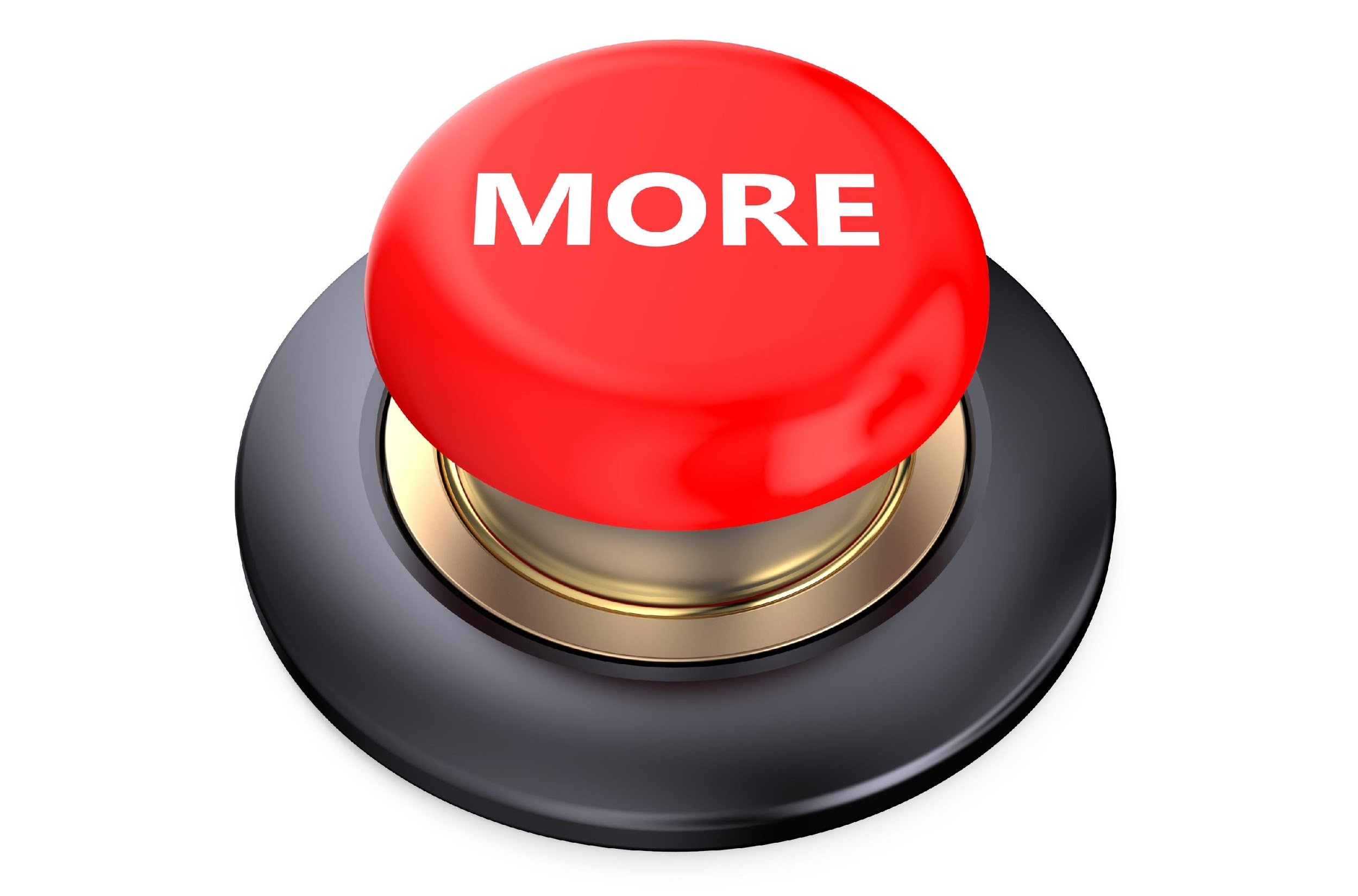 [Speaker Notes: That’s the basic description, but there is a bit more you need to know.]
Fronds
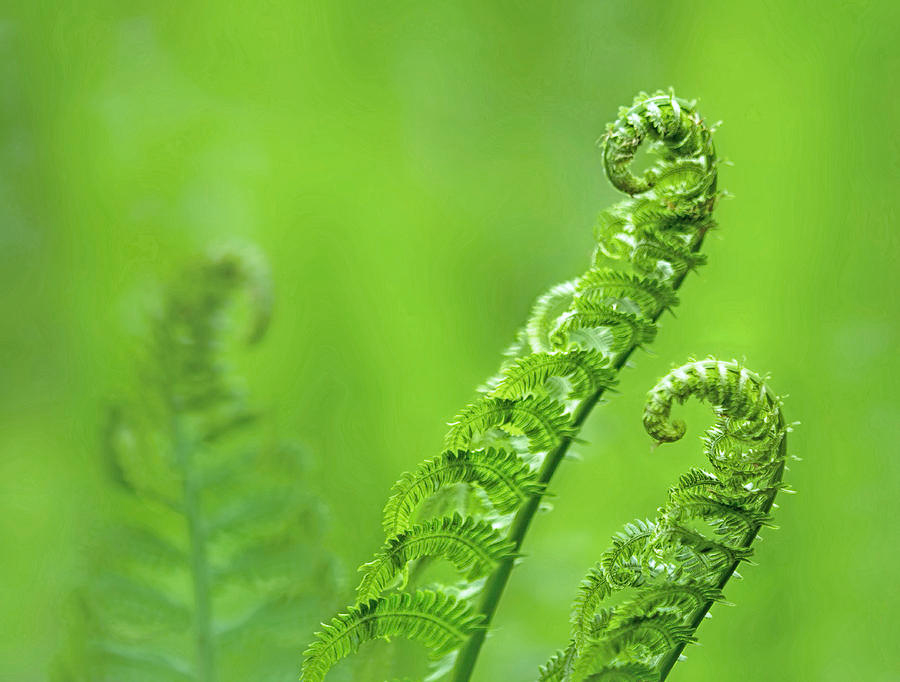 [Speaker Notes: Ferns have specialized leaves called fronds. Fronds unroll as they mature and spread out into a fan shape.]
Horsetails have adapted to extreme environments
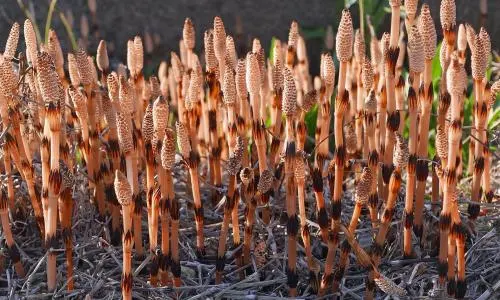 [Speaker Notes: Horsetails have adapted to extreme environments with hard silica in their epidermal cells.]
[Speaker Notes: Let’s check-in for understanding.]
What are fronds?
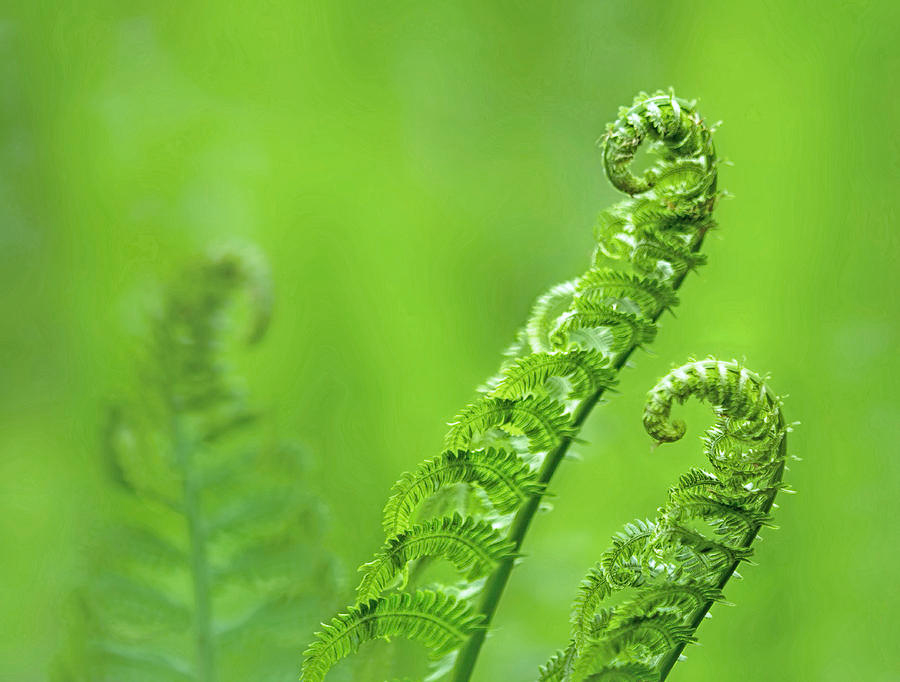 [Speaker Notes: What are fronds?

[Specialized leaves on ferns. They unroll as they mature and spread out into a fan shape.]]
How have horsetails adapted to extreme environments?
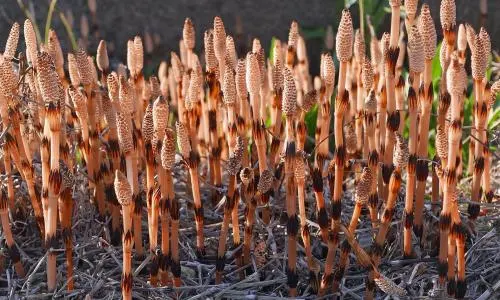 [Speaker Notes: How have horsetails adapted to extreme environments?

[They’ve adapted with hard silica in their epidermal cells.]]
Conifers
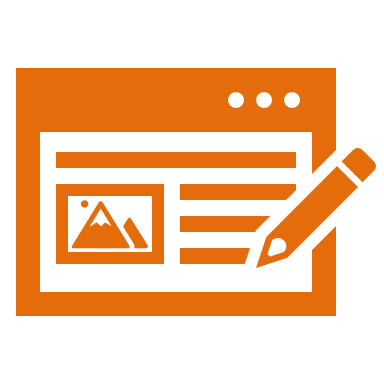 [Speaker Notes: Next let’s take a look at conifers. 

Feedback: Slides such as this are important for their use of cues with students. By telling students what is coming either with images or words, it helps them know what to expect.]
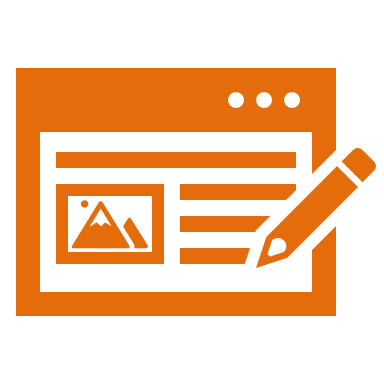 Conifers: trees that bear cones and needle or scale-like leaves that are typically evergreen
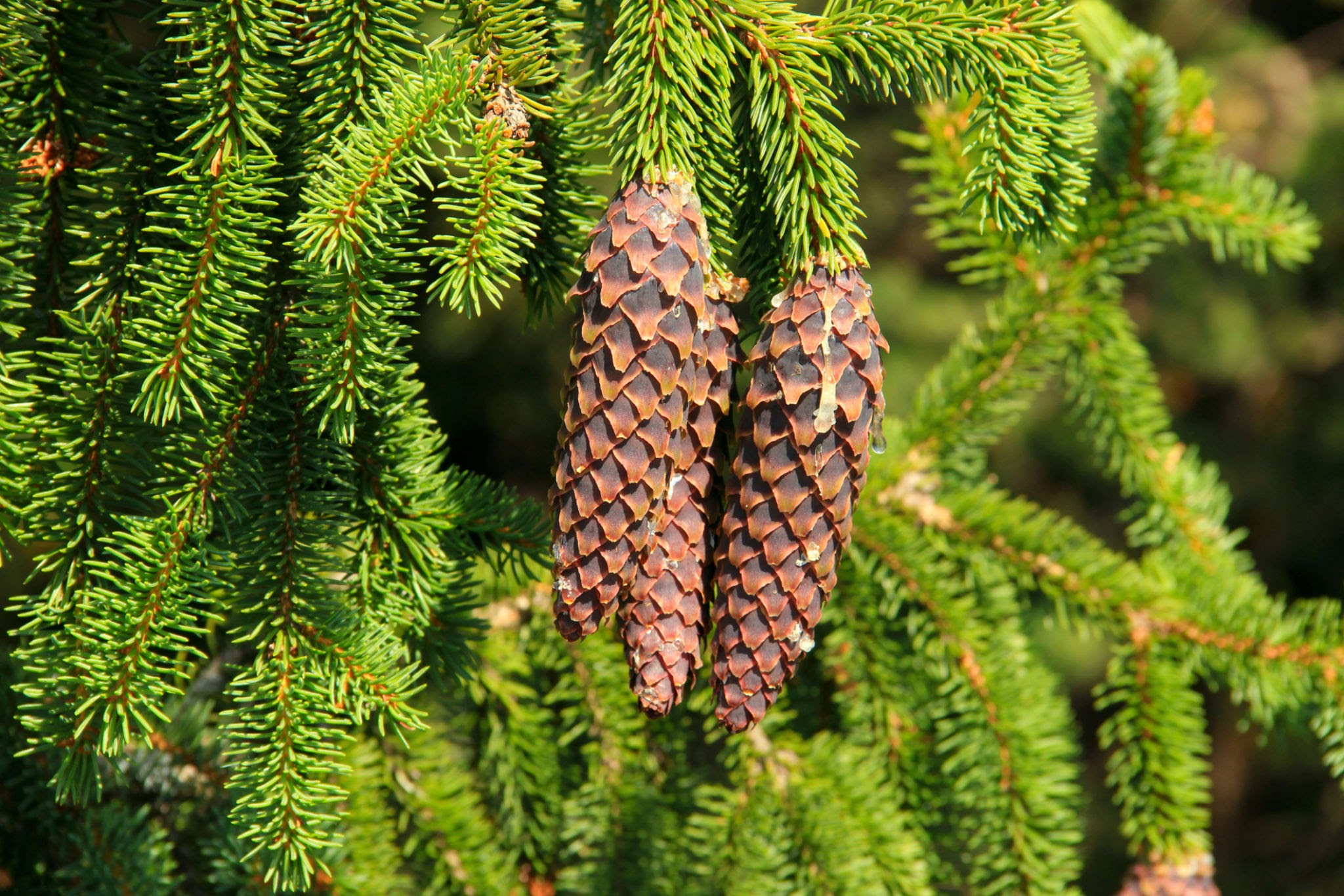 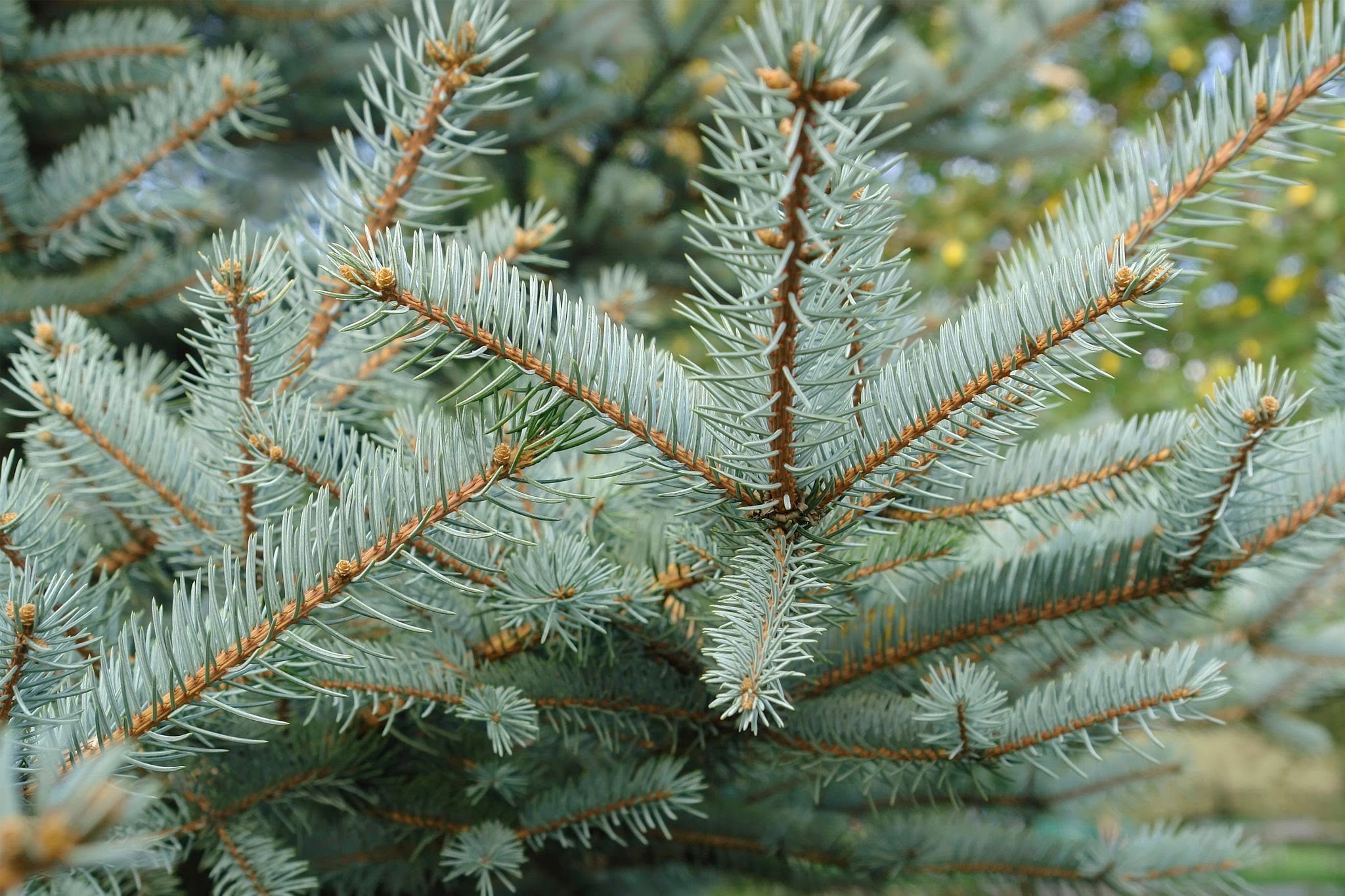 [Speaker Notes: Conifers are trees that bear cones and needle or scale-like leaves that are typically evergreen.]
[Speaker Notes: Let’s check-in for understanding.]
What are conifers?
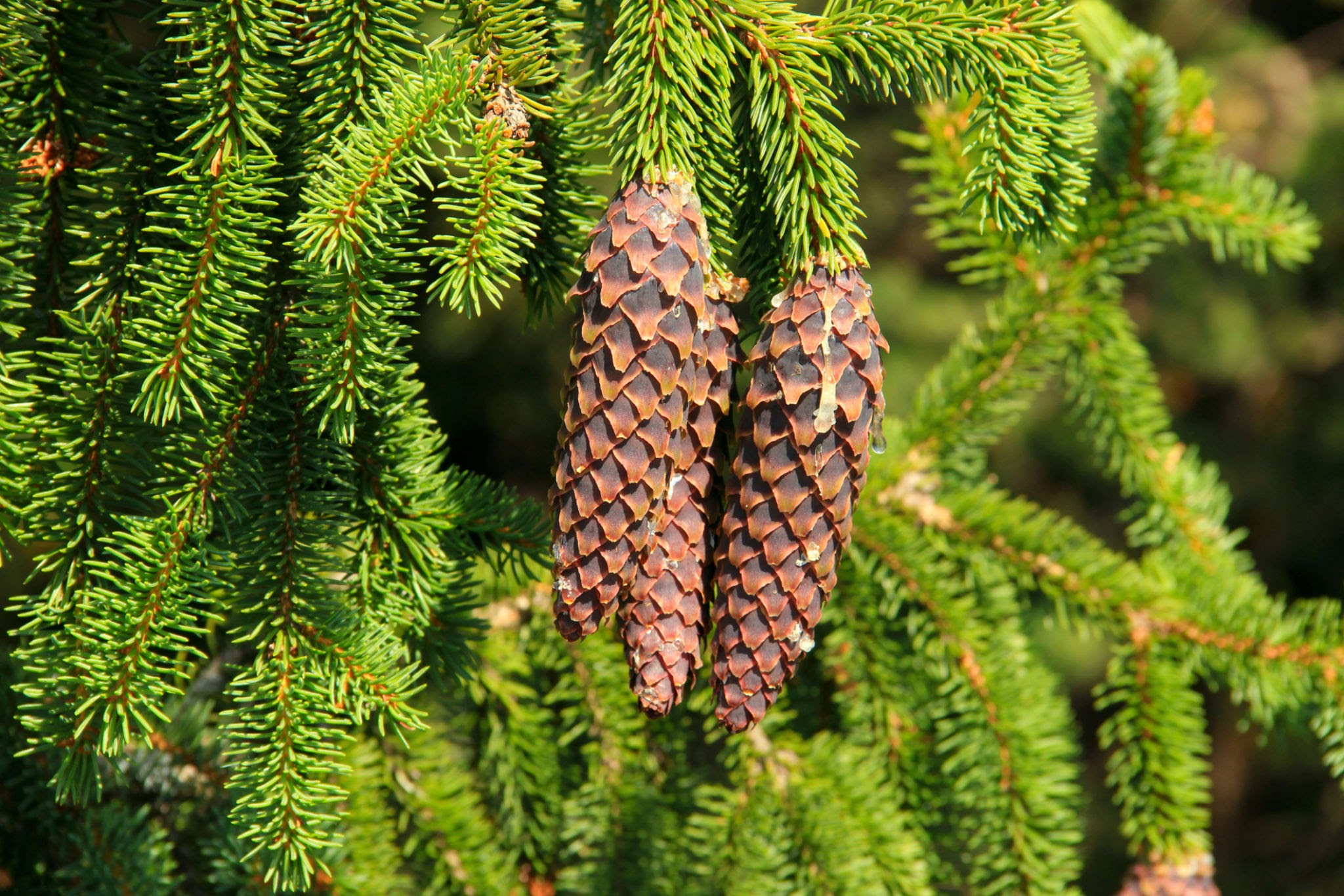 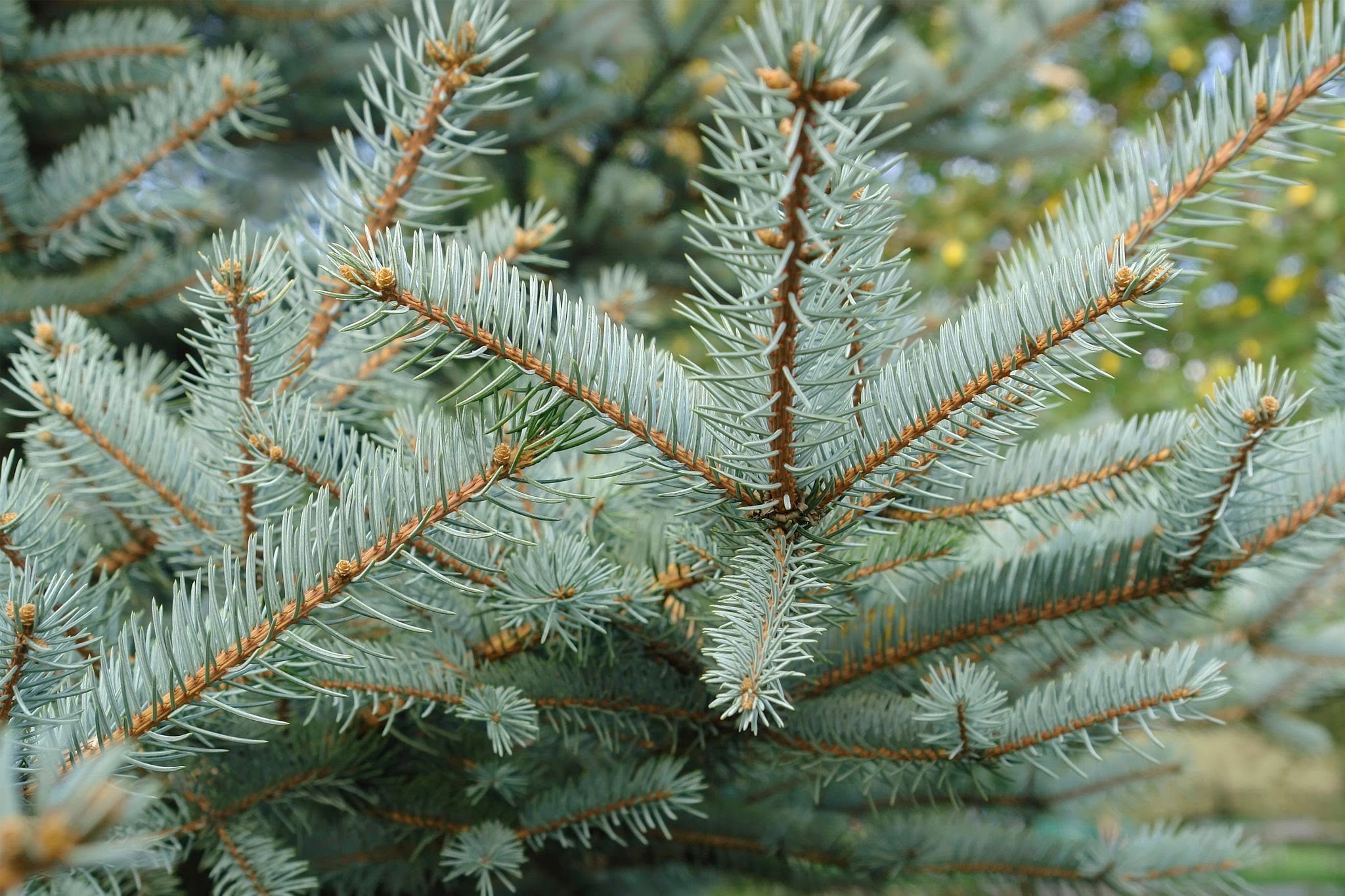 [Speaker Notes: What are conifers?

[Conifers are trees that bear cones and needle or scale-likes leaves that are typically evergreen.]]
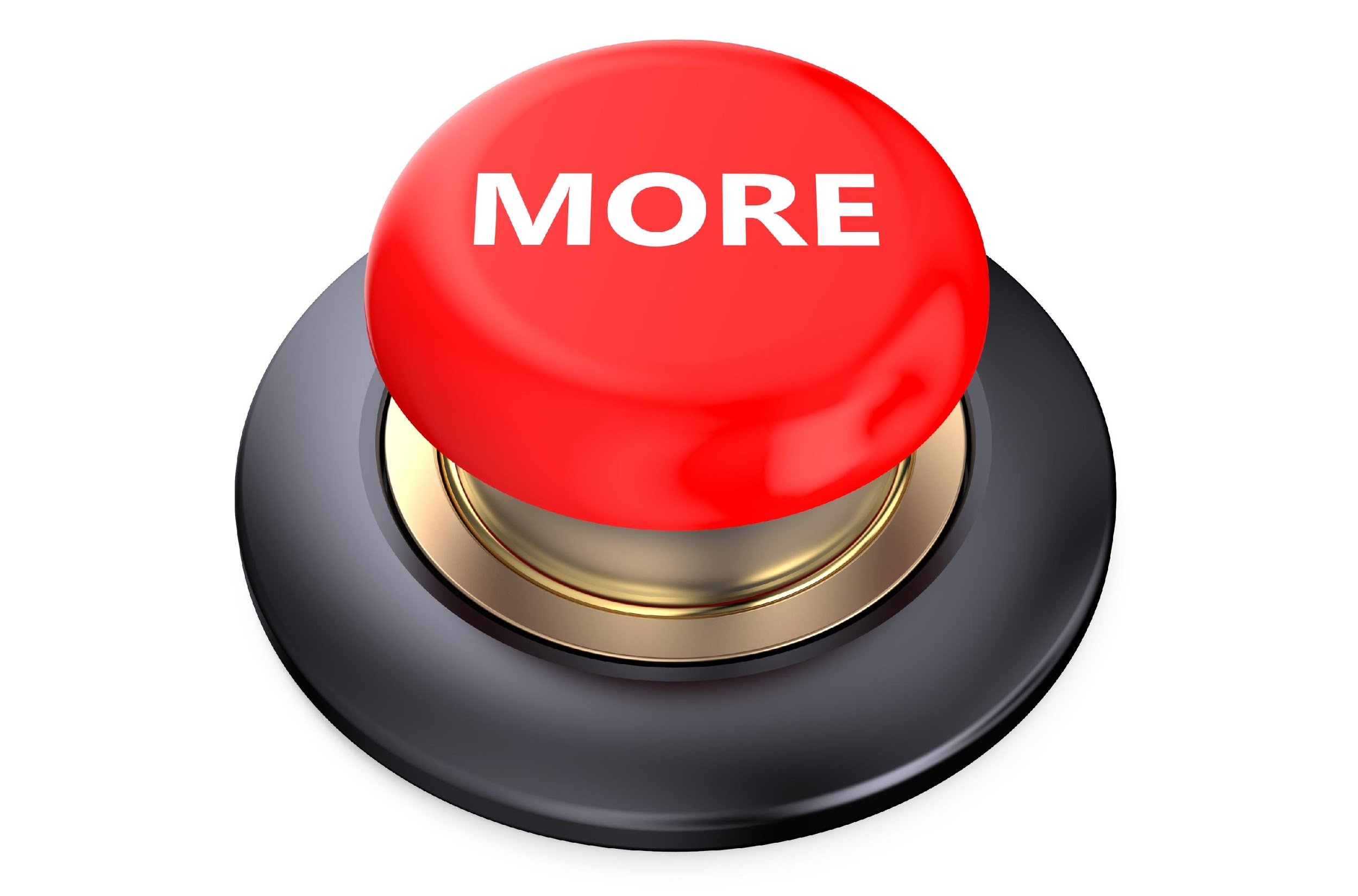 [Speaker Notes: That’s the basic description, but there is a bit more you need to know.]
Conifers have a sporophyte-dominant life cycles
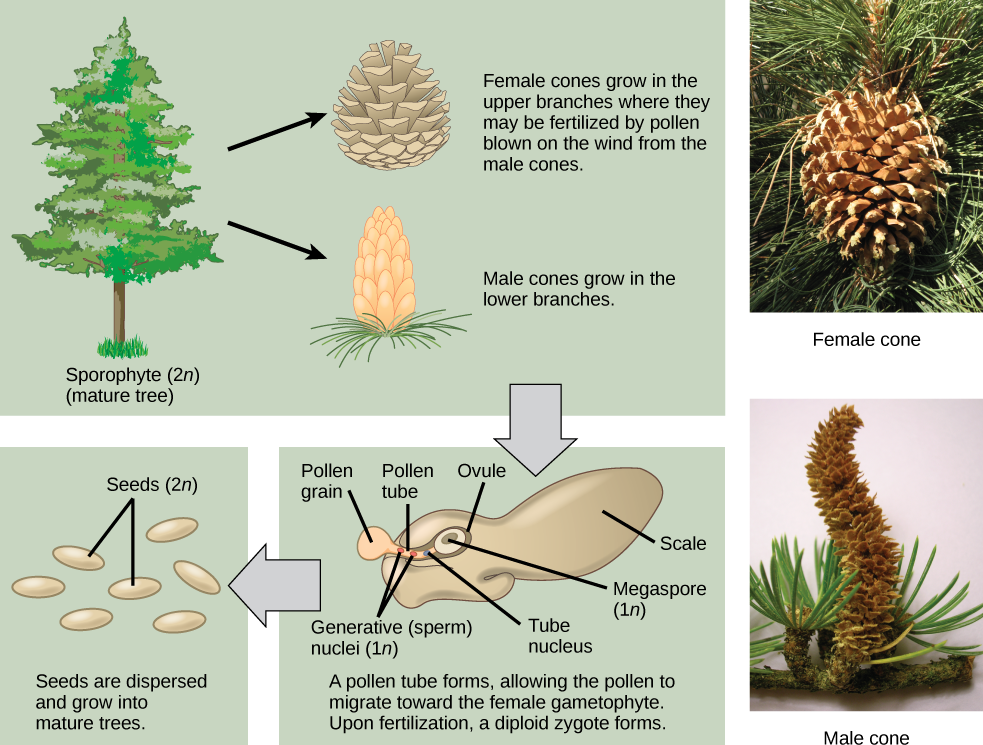 [Speaker Notes: Conifers have a sporophyte-dominant life cycles. Their male and female cones produce haploid gametes that combine to produce diploid seeds, which then grow into a mature tree.]
[Speaker Notes: Let’s check-in for understanding.]
What type of life cycle do conifers have?
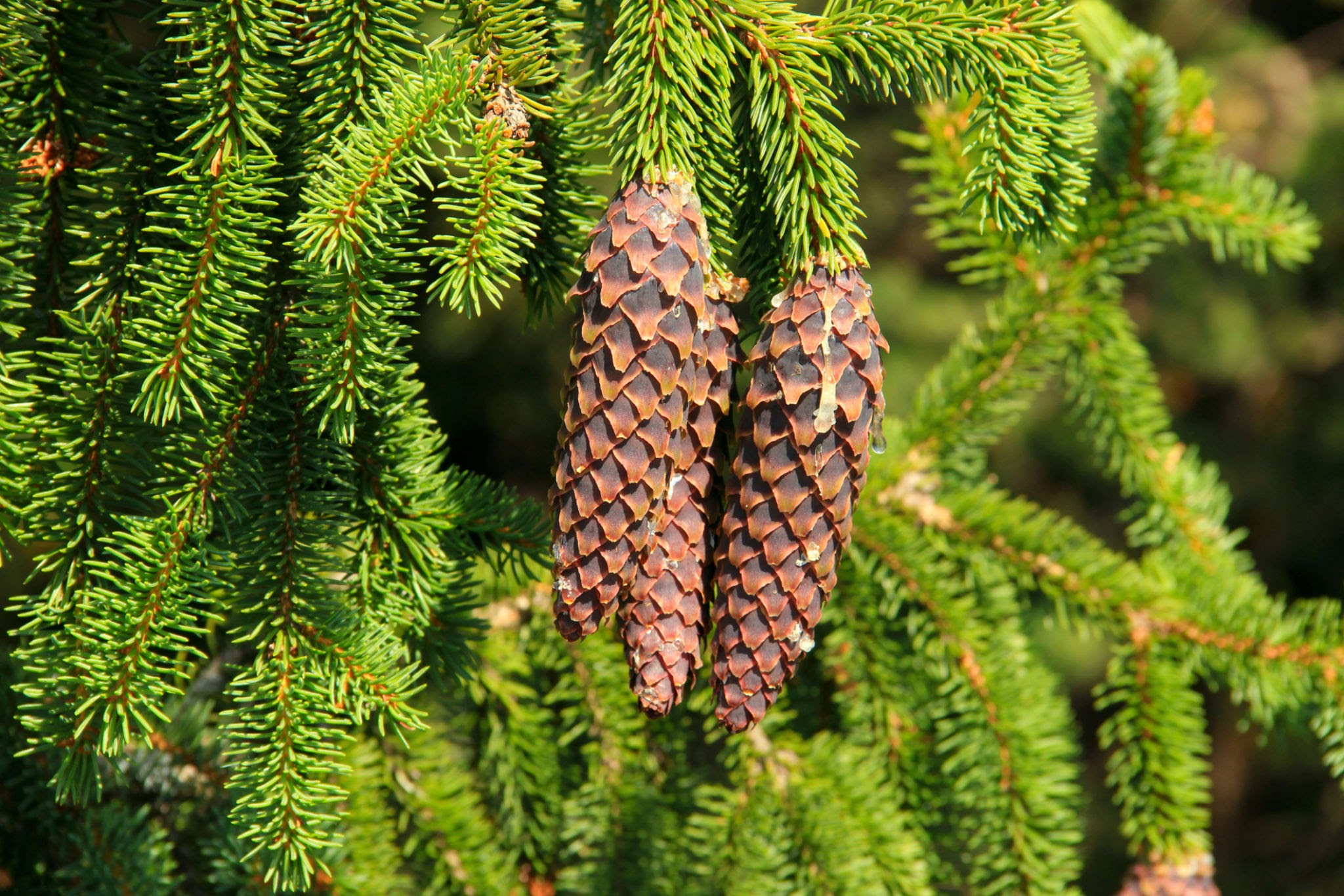 [Speaker Notes: What type of life cycle do conifers have?

[Conifers have a sporophyte-dominant life cycle. Their male and female cones produce haploid gametes that combine to produce diploid seeds, which then grow into a mature tree.]]
Flowering Plants
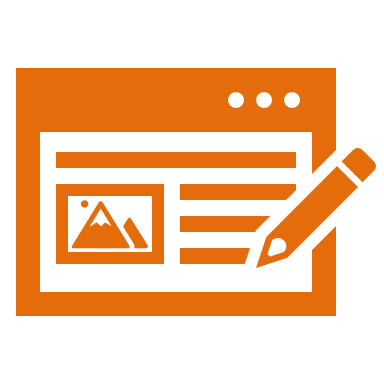 [Speaker Notes: Now let’s take a look at flowering plants. 

Feedback: Slides such as this are important for their use of cues with students. By telling students what is coming either with images or words, it helps them know what to expect.]
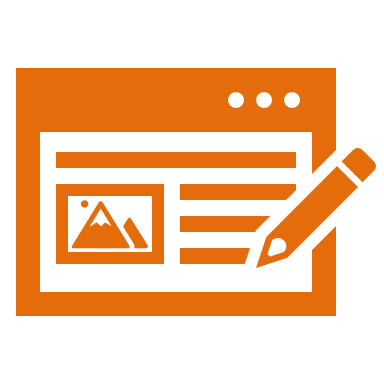 Flowering Plants: also called angiosperms, these plants produce flowers and seeds
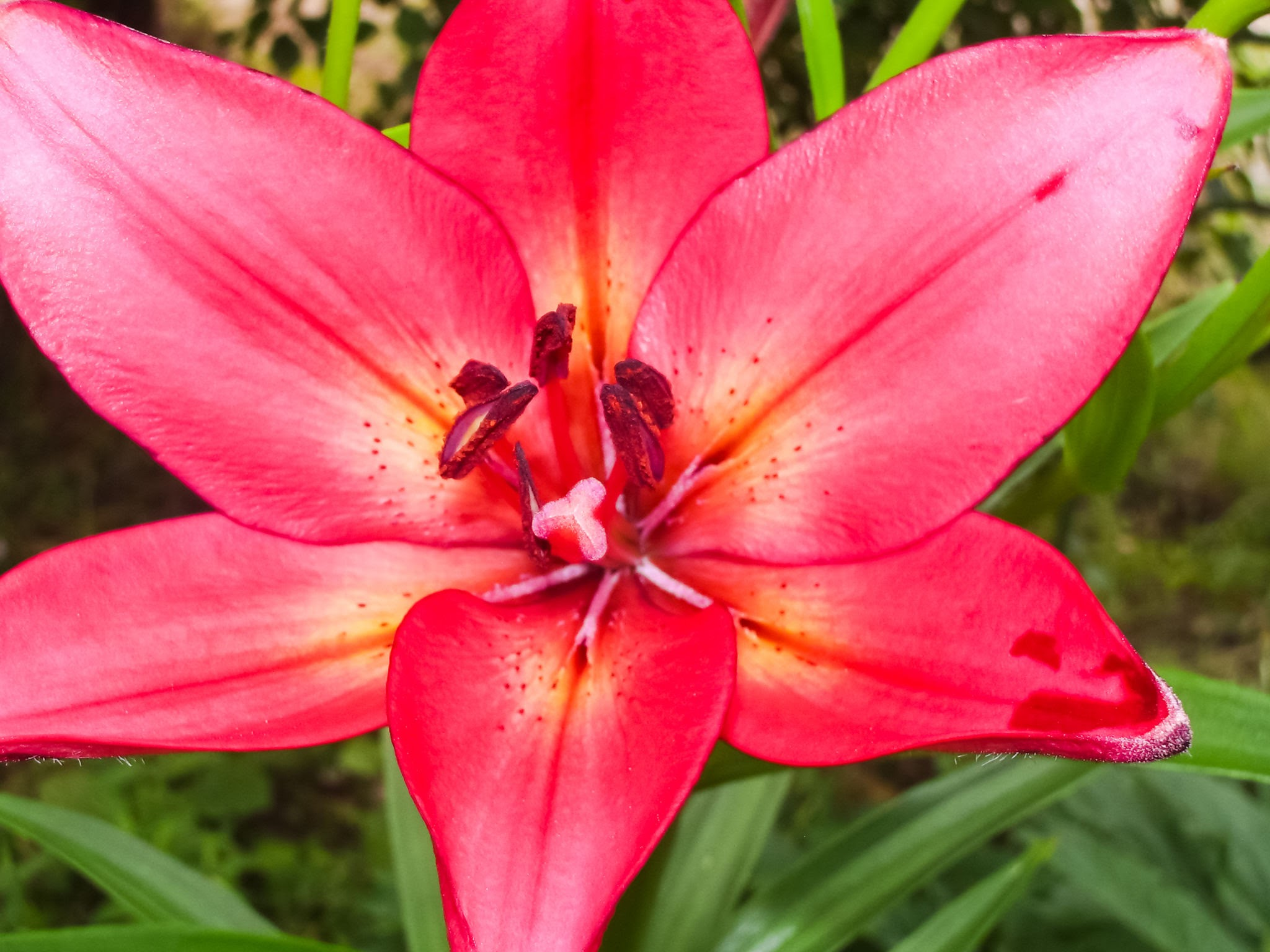 [Speaker Notes: Flowering plants, also called angiosperms, these plants produce flowers and seeds.]
[Speaker Notes: Let’s check-in for understanding.]
What are flowering plants?
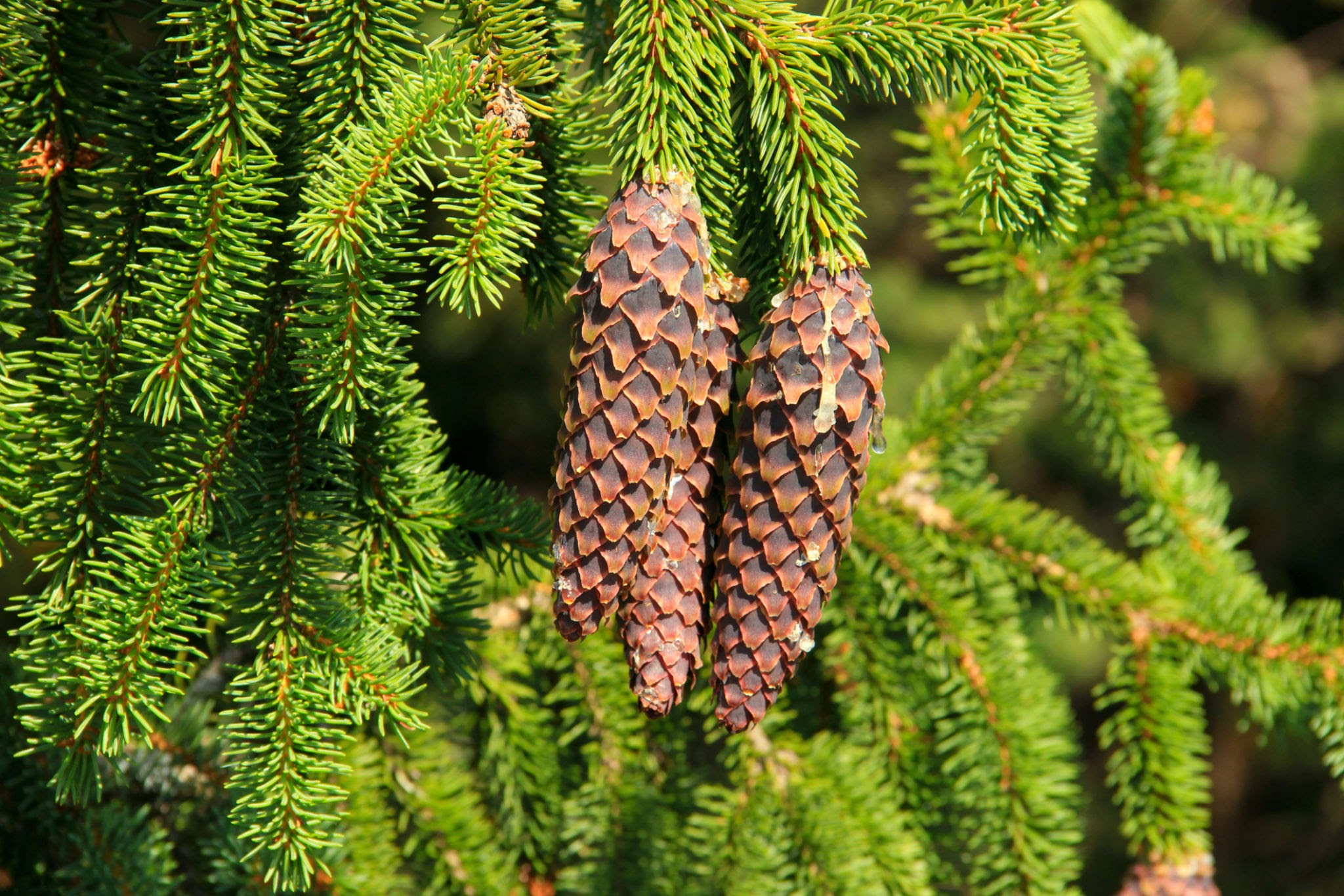 [Speaker Notes: What are flowering plants?

[Flowering plants, also called angiosperms, these plants produce flowers and seeds.]]
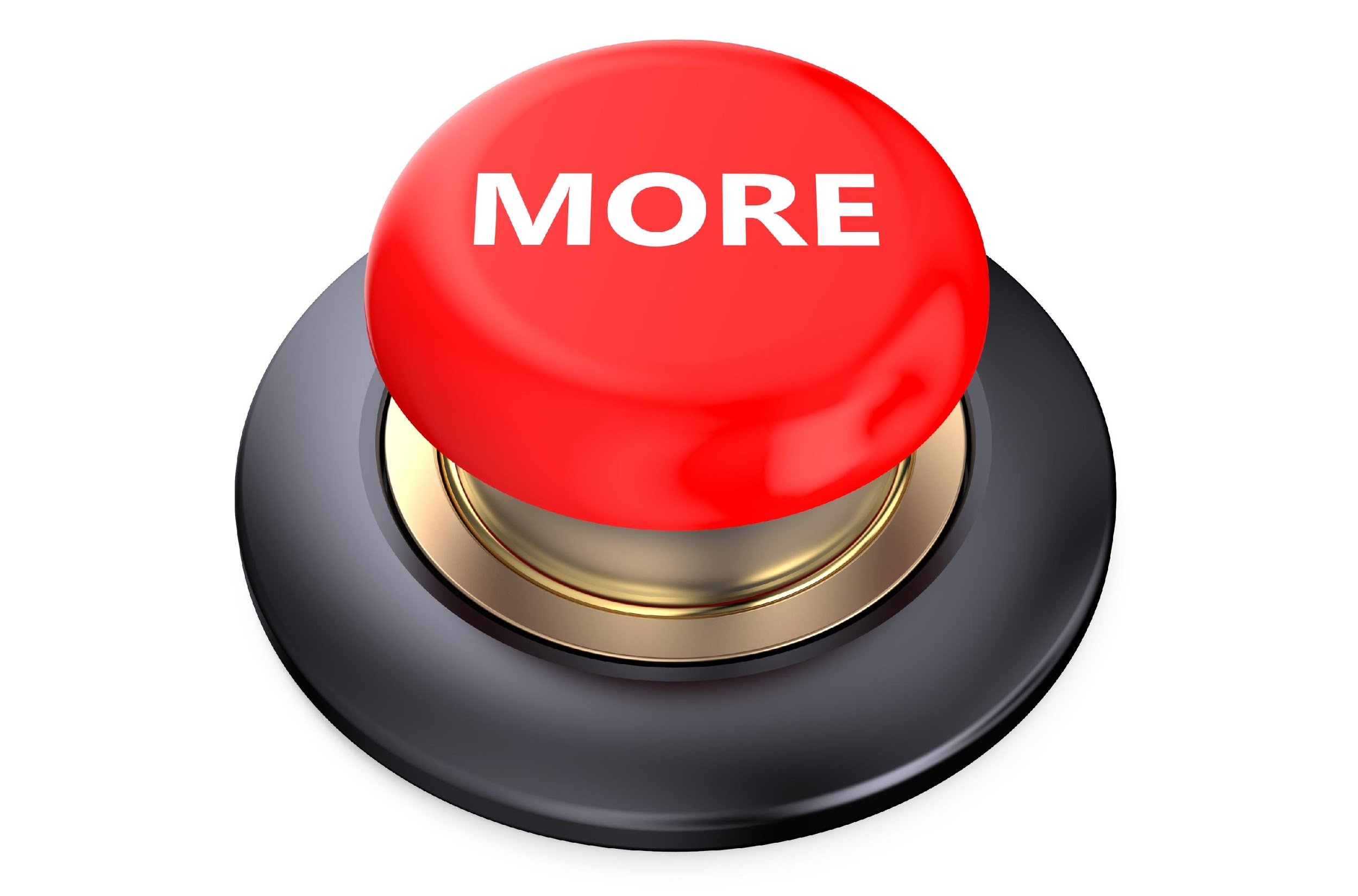 [Speaker Notes: That’s the basic description, but there is a bit more you need to know.]
Produce haploid gametes
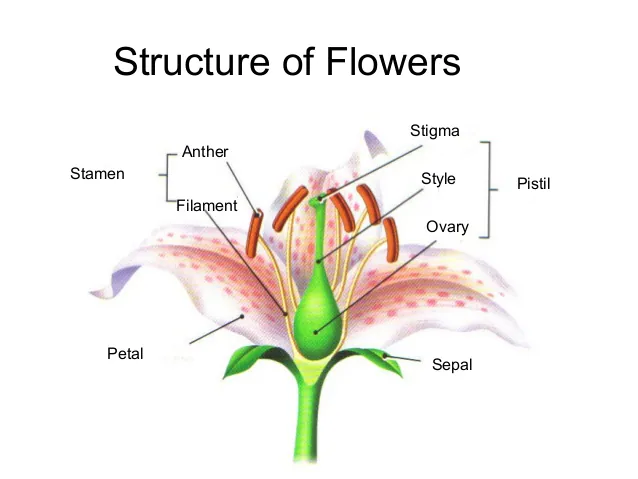 [Speaker Notes: Like the conifers, flowers have male and female parts that produce haploid gametes.]
The stamen is the male gametophyte
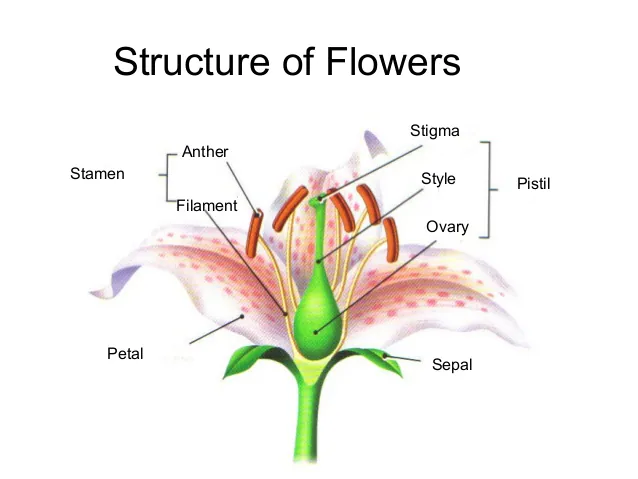 [Speaker Notes: The stamen is the male gametophyte, which includes the anther and filament and produces pollen.]
The pistil is the female gametophyte
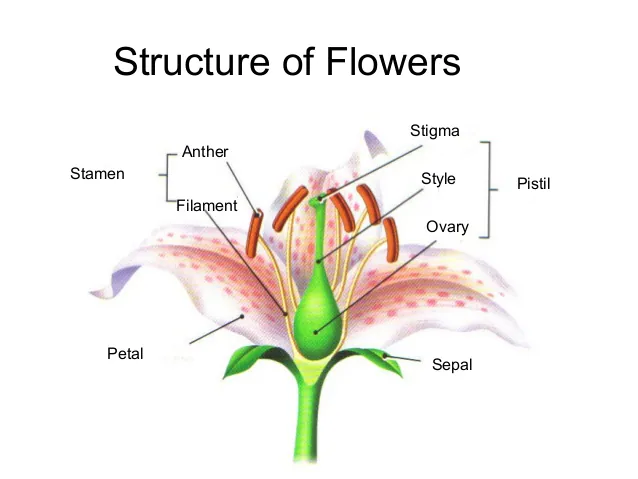 [Speaker Notes: The pistil is the female gametophyte. It includes the stigma, style, and ovary and it produces ovules.]
[Speaker Notes: Let’s check-in for understanding.]
What is the difference between the pistil and the stamen in a flowering plant?
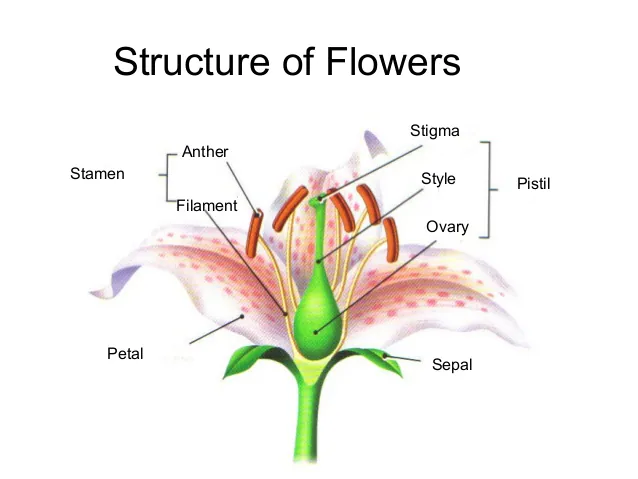 [Speaker Notes: What is the difference between a pistil and a stamen in a flowering plant?

[The pistil is the female gametophyte. It includes the stigma, style, and ovary and it produces ovules.

The stamen is the male gametophyte, which includes the anther and filament and produces pollen.]]
Cycads
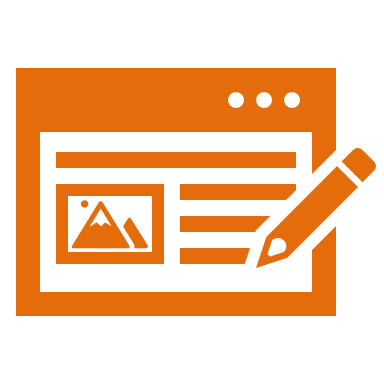 [Speaker Notes: Now let’s take a look at cycads. 

Feedback: Slides such as this are important for their use of cues with students. By telling students what is coming either with images or words, it helps them know what to expect.]
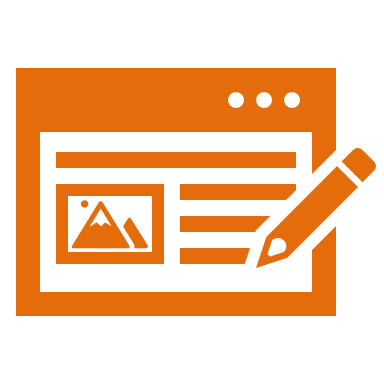 Cycads: palm-like plants growing in tropical and subtropical regions and bearing large male or female cones
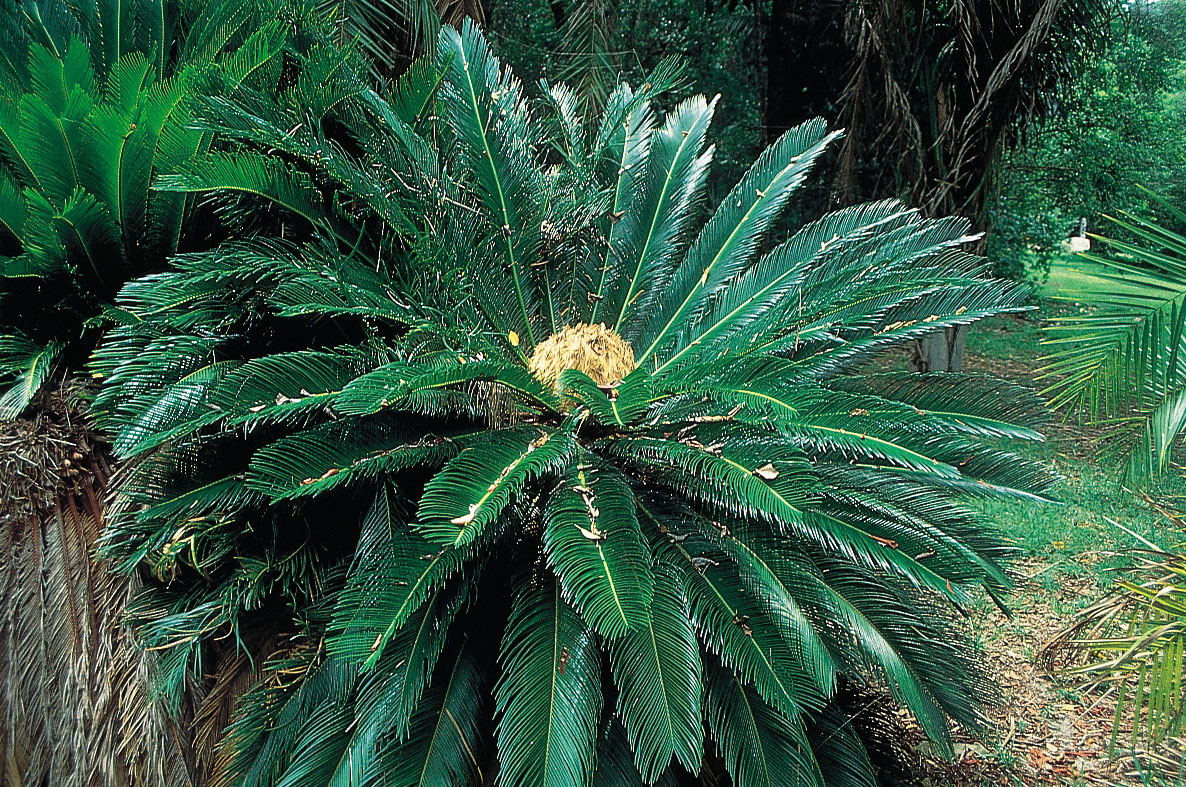 [Speaker Notes: Cycads are palm-like plants growing in a tropical and subtropical regions and bearing large male or female cones.]
[Speaker Notes: Let’s check-in for understanding.]
What are cycads?
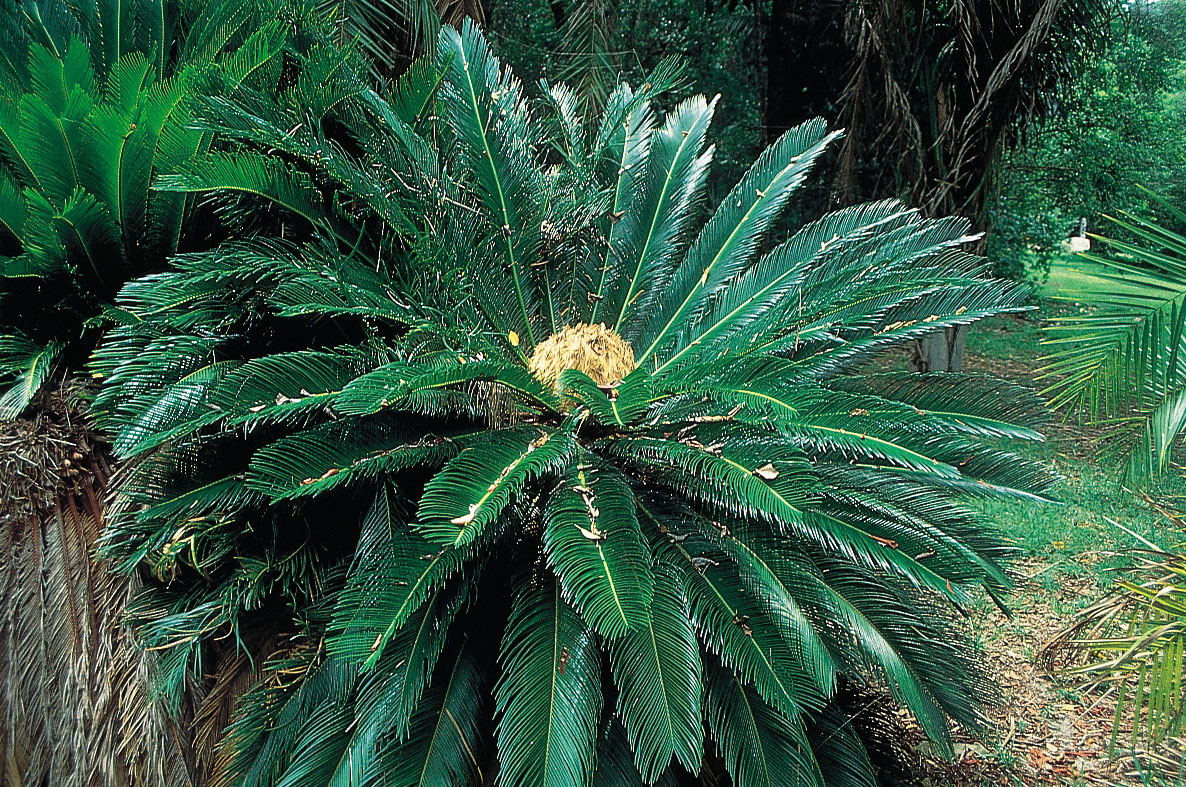 [Speaker Notes: What are cycads?

[Cycads are palm-like plants growing in tropical and subtropical regions and bearing large male or female cones.]]
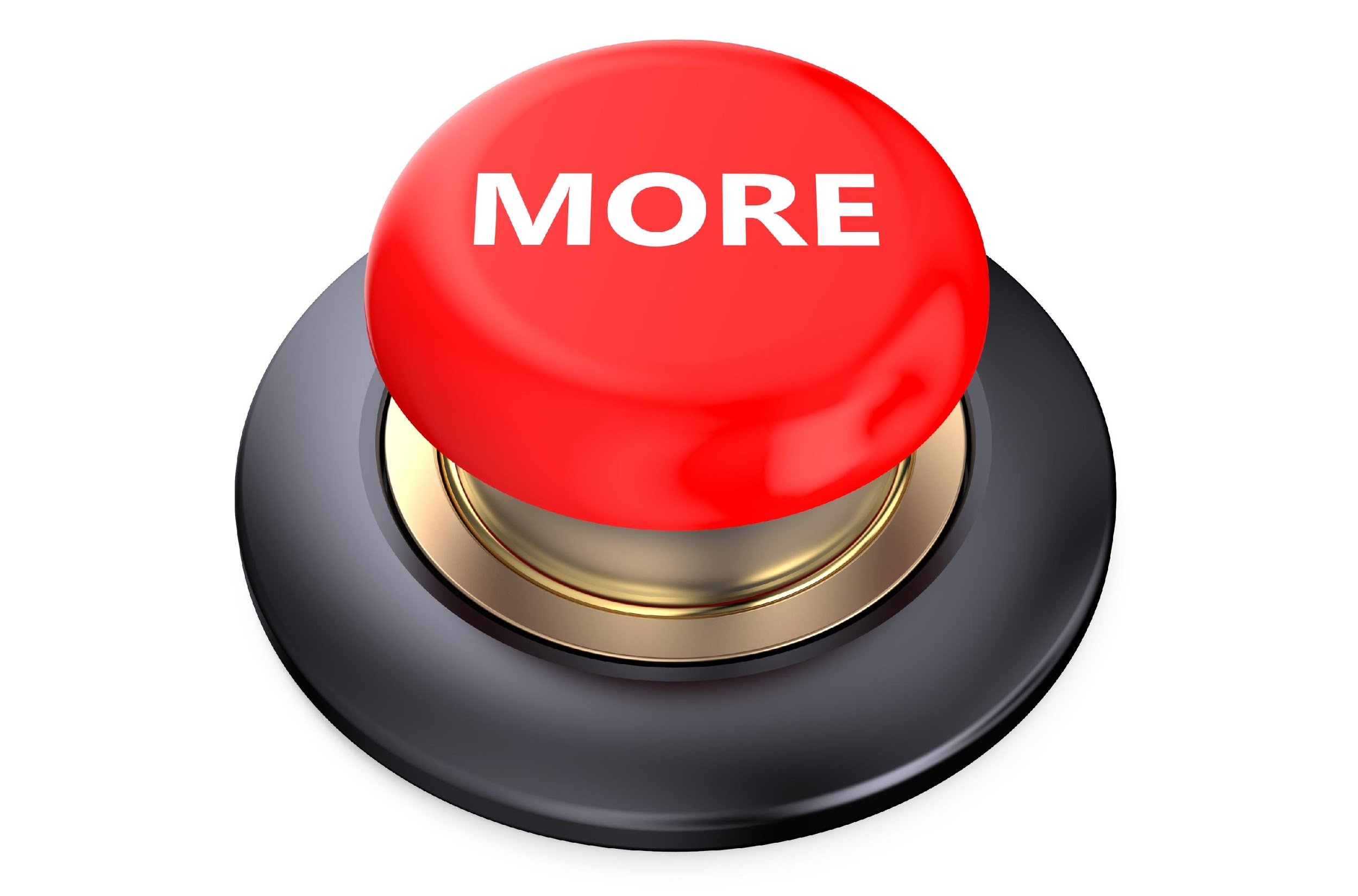 [Speaker Notes: That’s the basic description, but there is a bit more you need to know.]
Either male or female cones
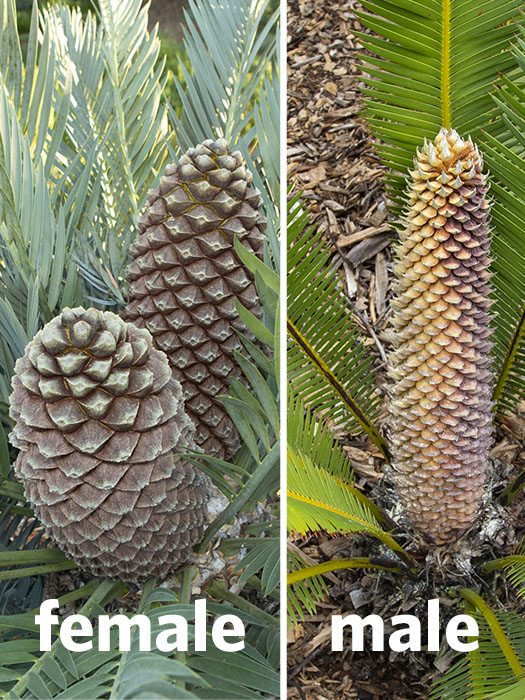 [Speaker Notes: Unlike conifers, cycads either have male or female cones - one individual does not have both.]
Have been around for about 60 million years
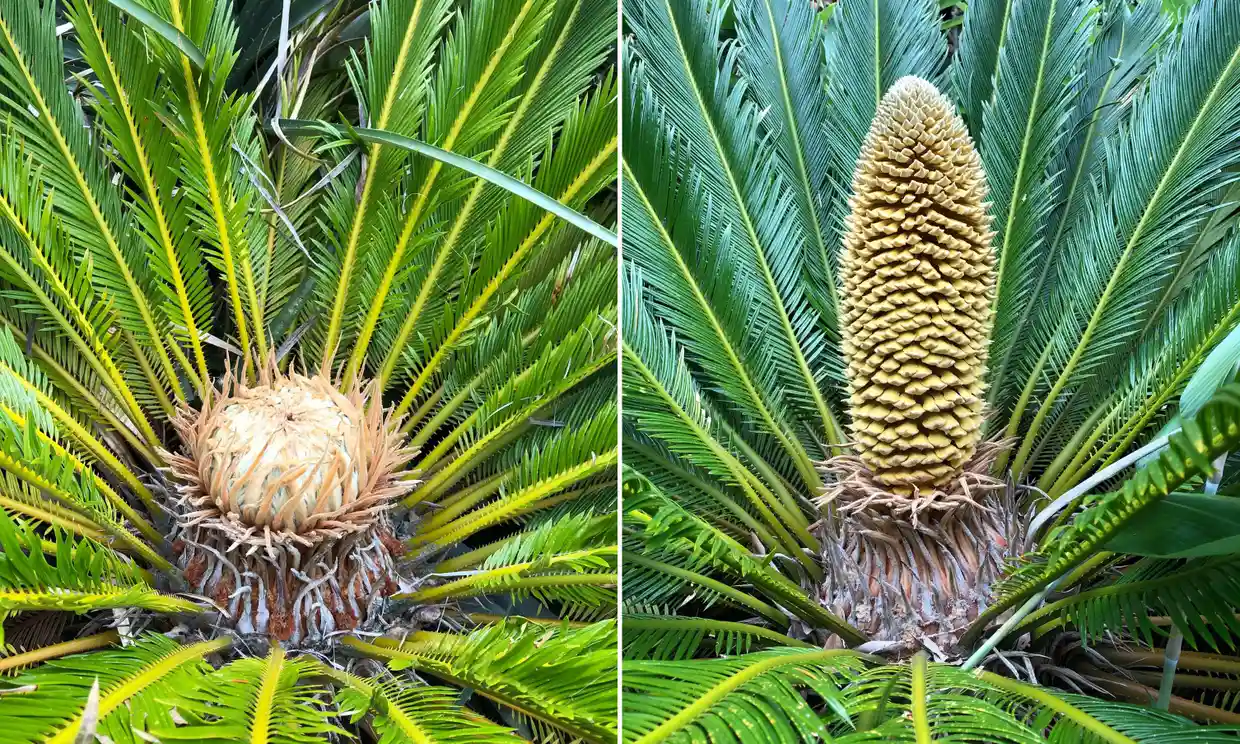 [Speaker Notes: Cycads have been around for about 60 million years, making them the oldest seed plants.]
[Speaker Notes: Let’s check-in for understanding.]
True/False: Cycads are either male or female.
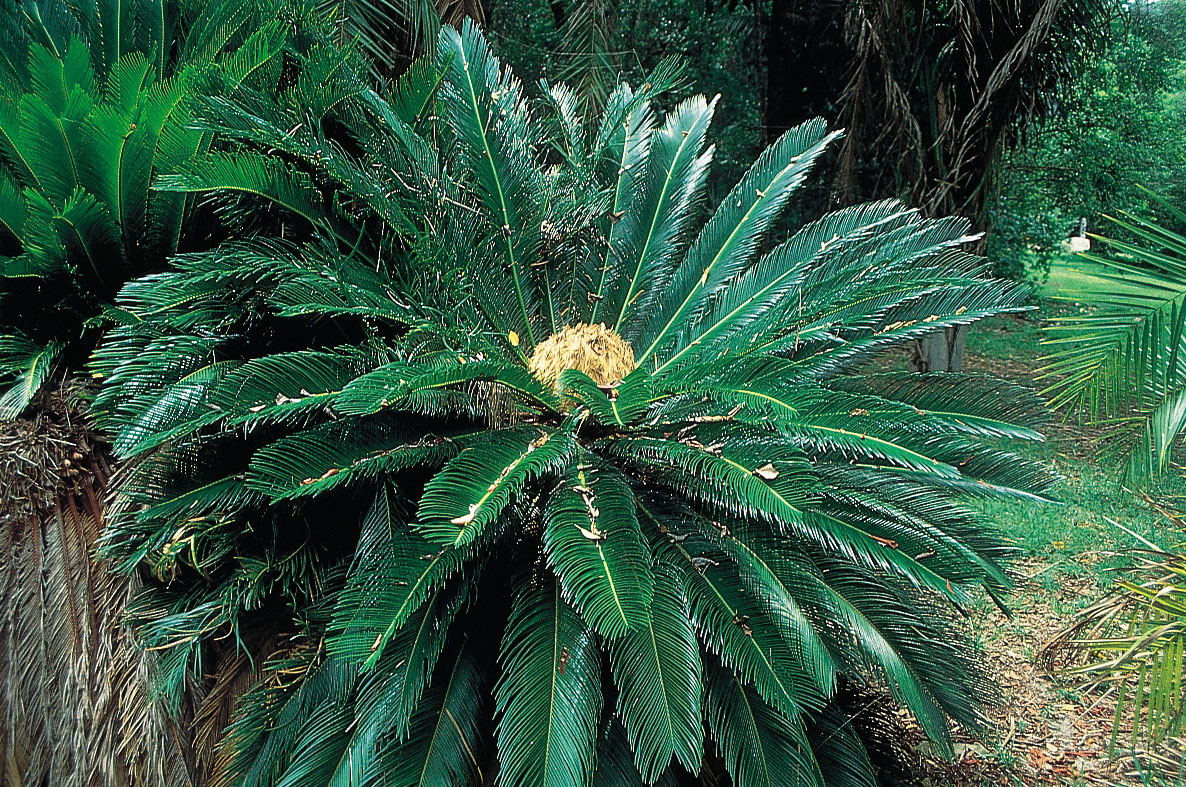 [Speaker Notes: True/False: Cycads are either male or female.]
True/False: Cycads are either male or female.
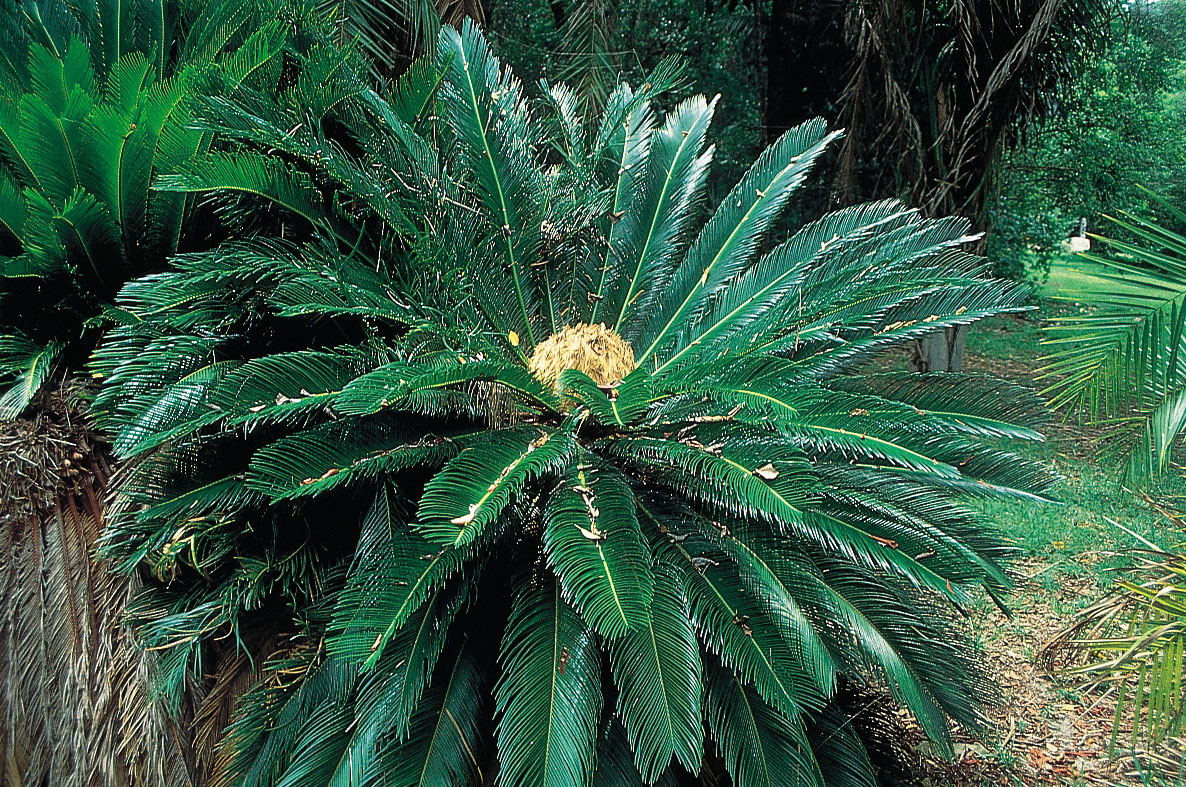 [Speaker Notes: True/False: Cycads are either male or female.

[True - they are can only be one.]]
Ginkgos
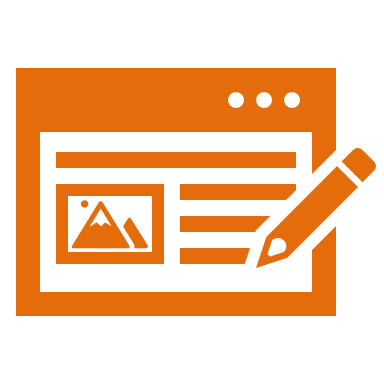 [Speaker Notes: Next we’ll look at the ginkgos. 

Feedback: Slides such as this are important for their use of cues with students. By telling students what is coming either with images or words, it helps them know what to expect.]
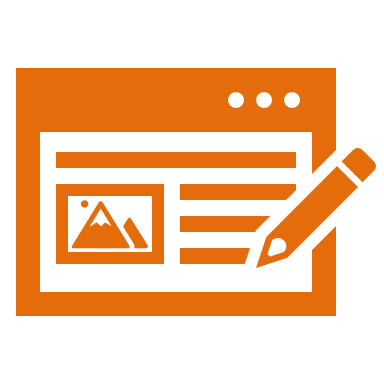 Ginkgos: trees with fan-like leaves and separate sexes, some being male and others female
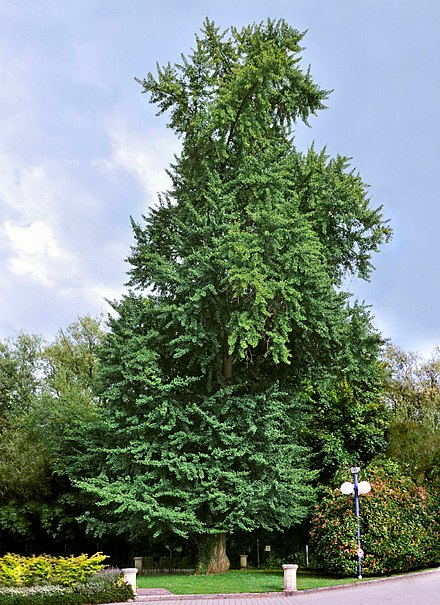 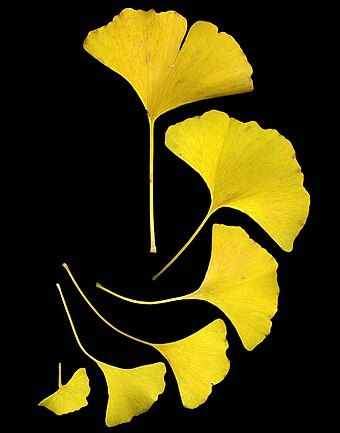 [Speaker Notes: Ginkgos are trees with fan-like leaves and separate sexes, some being male and others female.]
[Speaker Notes: Let’s check-in for understanding.]
What are ginkgos?
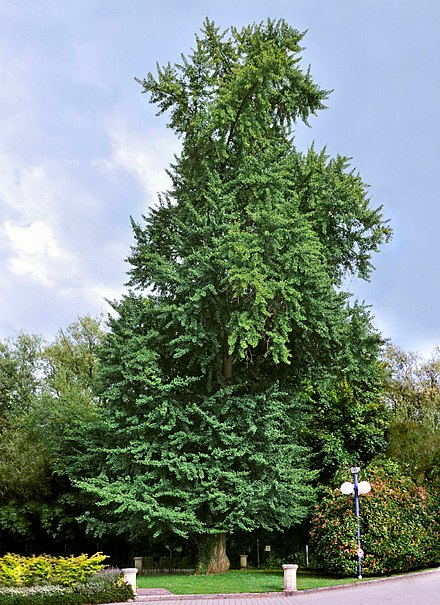 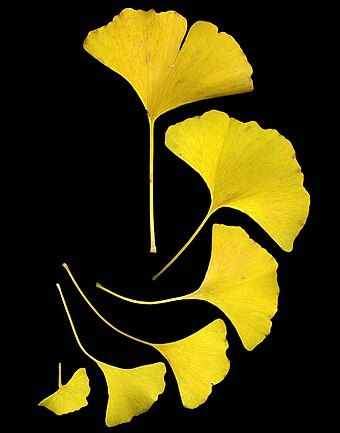 [Speaker Notes: What are ginkgos?

[Ginkgos are trees with fan-like leaves and separate sexes, some being male and others female.]]
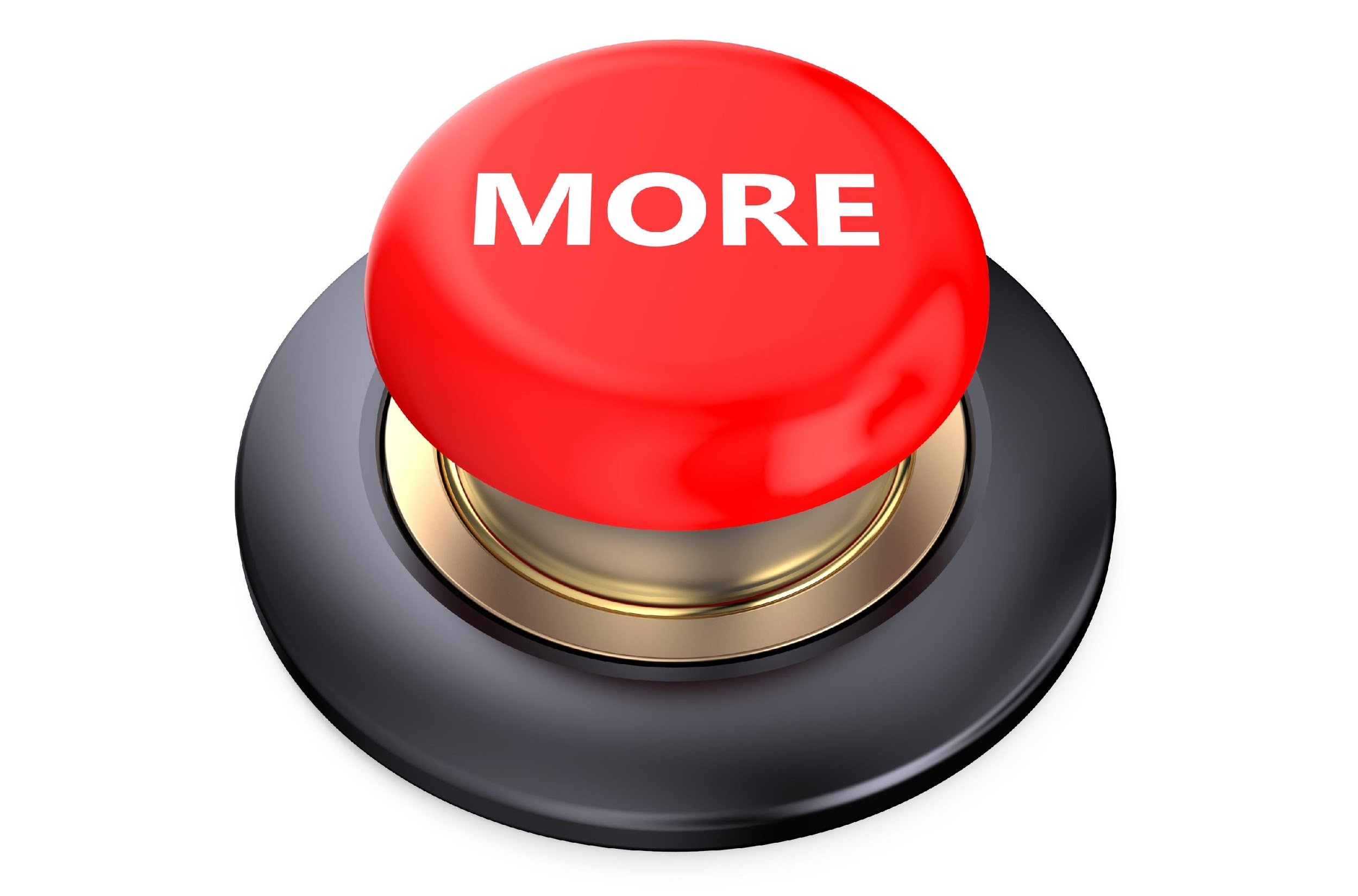 [Speaker Notes: That’s the basic description, but there is a bit more you need to know.]
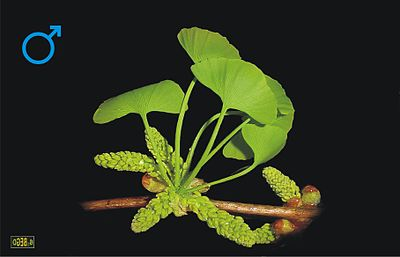 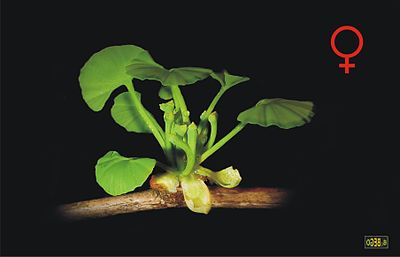 [Speaker Notes: Male ginkgos hav]
Remember!!!
[Speaker Notes: So remember!]
Biotic Factors: living things, plants or animals, that influence or affect an ecosystem
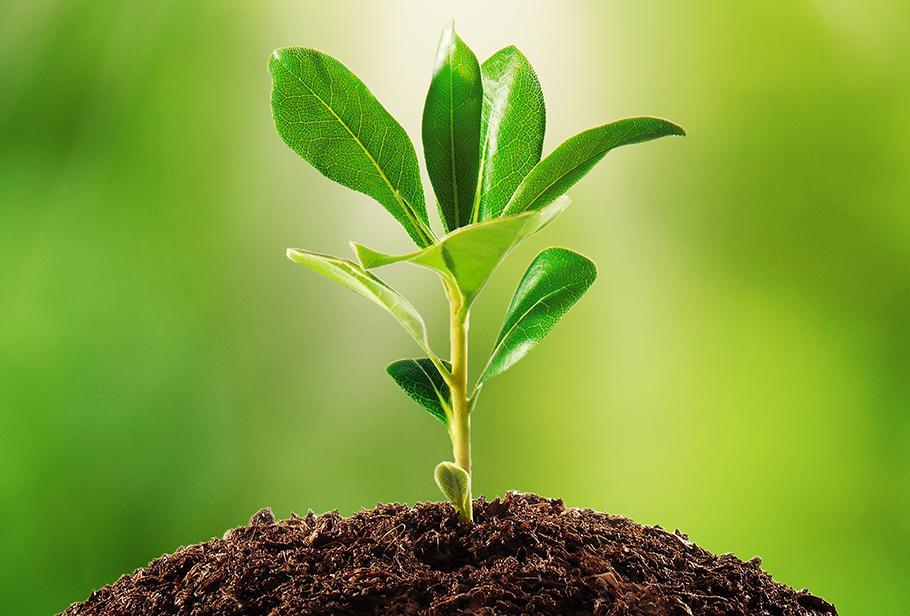 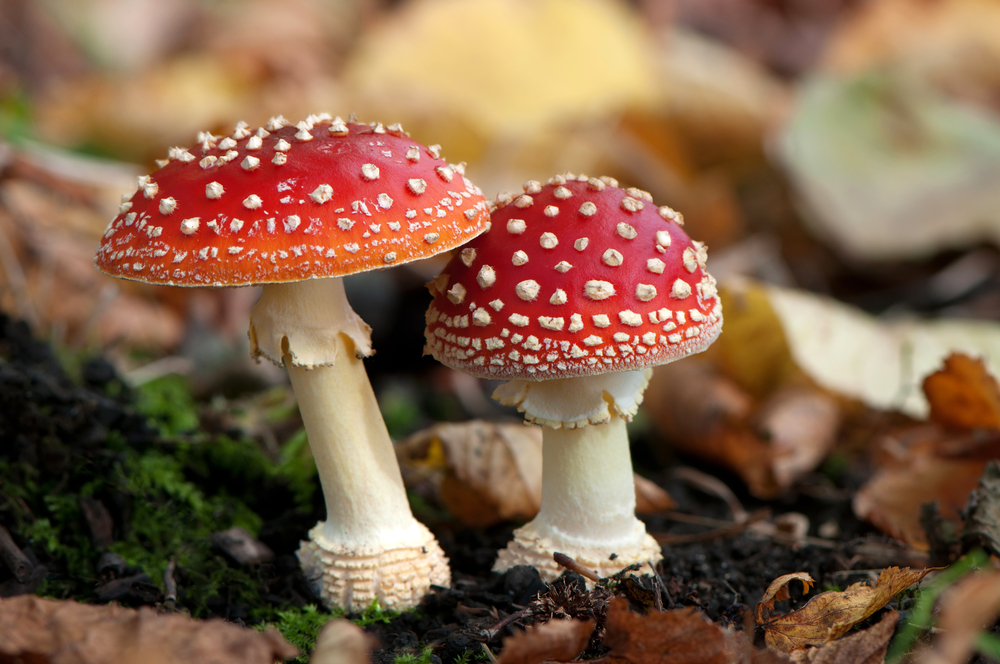 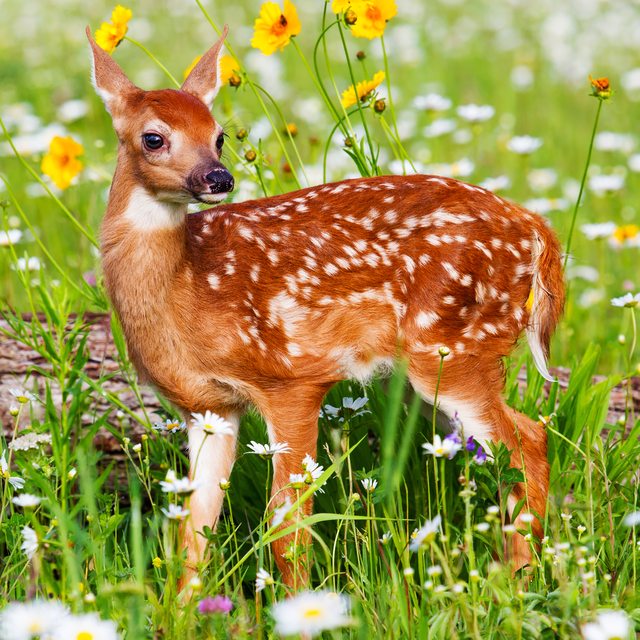 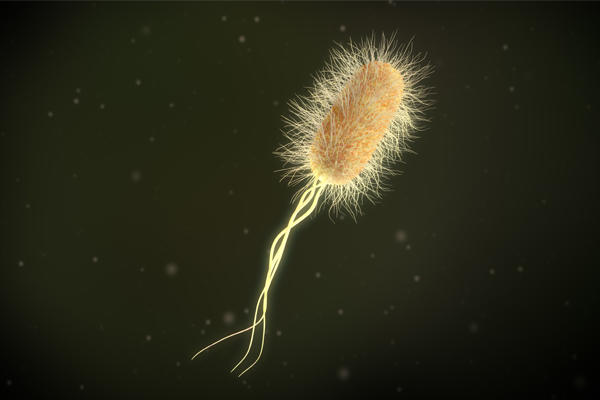 [Speaker Notes: Biotic factors are the living things that influence or affect an ecosystem. And, we will learn more about ecosystems later in the unit.]
Simulation Activity
Biotic Factors
(Gizmos)
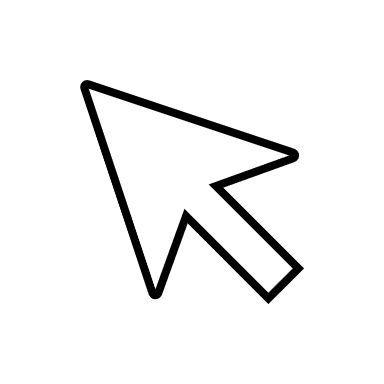 Click the link above to explore the different biotic factors in the coral reef. 

In this simulation activity, you’ll learn about the characteristics of the biotic factors and how they are involved in the environment.
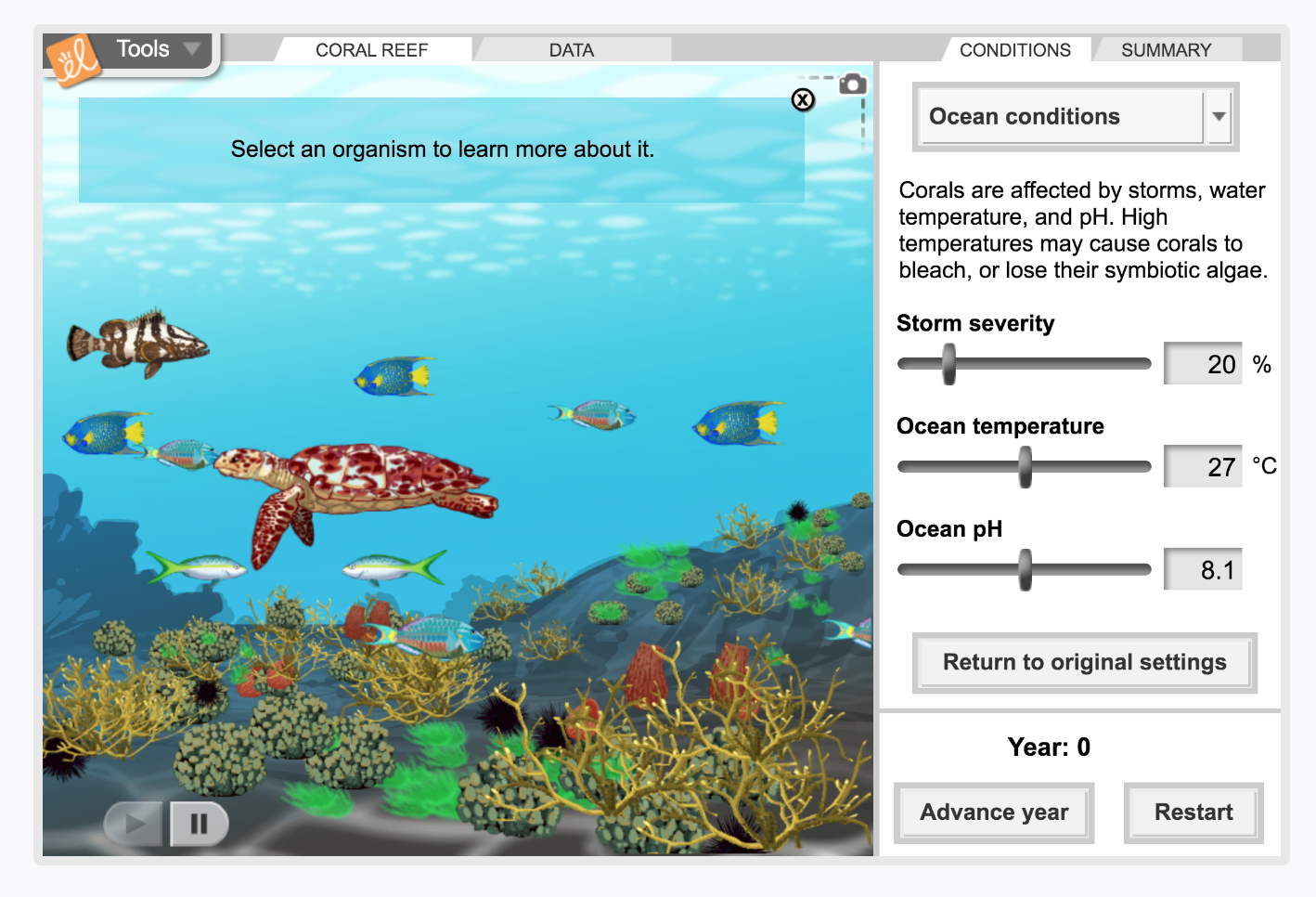 [Speaker Notes: Feedback: Providing a simulation activity is a great way to make science thinking visible. In this simulation, students have the opportunity to make predictions and apply an idea to a new situation by changing the variables in the simulation (i.e., storm severity, ocean temperature, ocean pH).]
Big Question: What is the difference between biotic and abiotic factors?
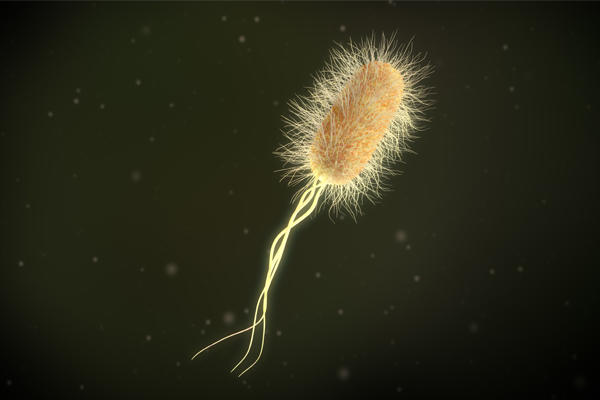 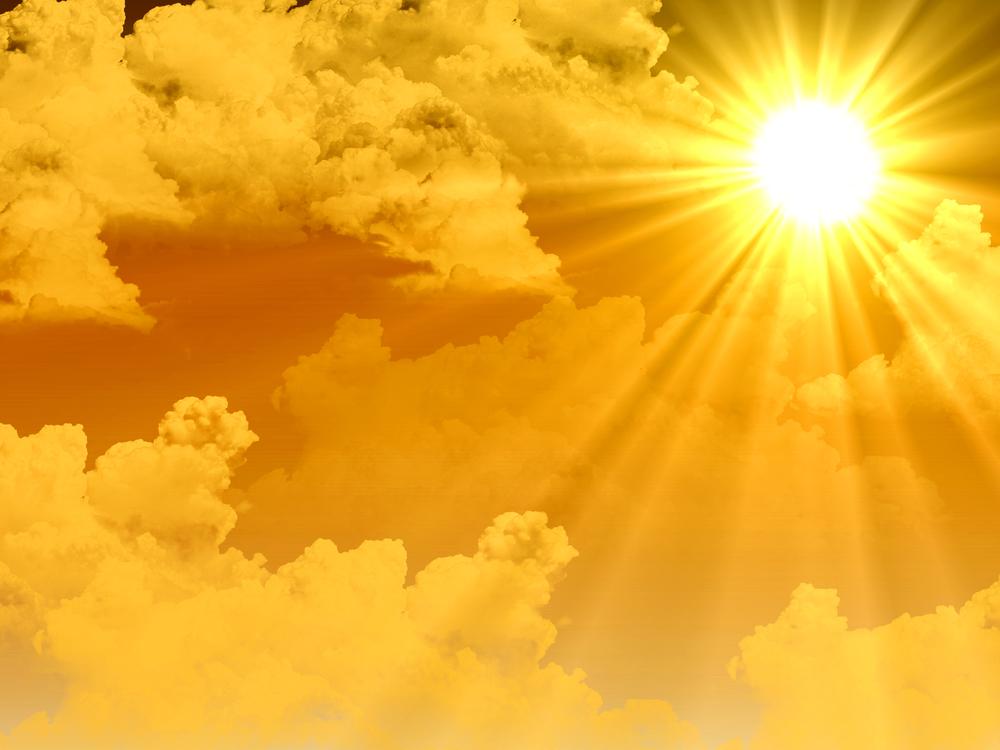 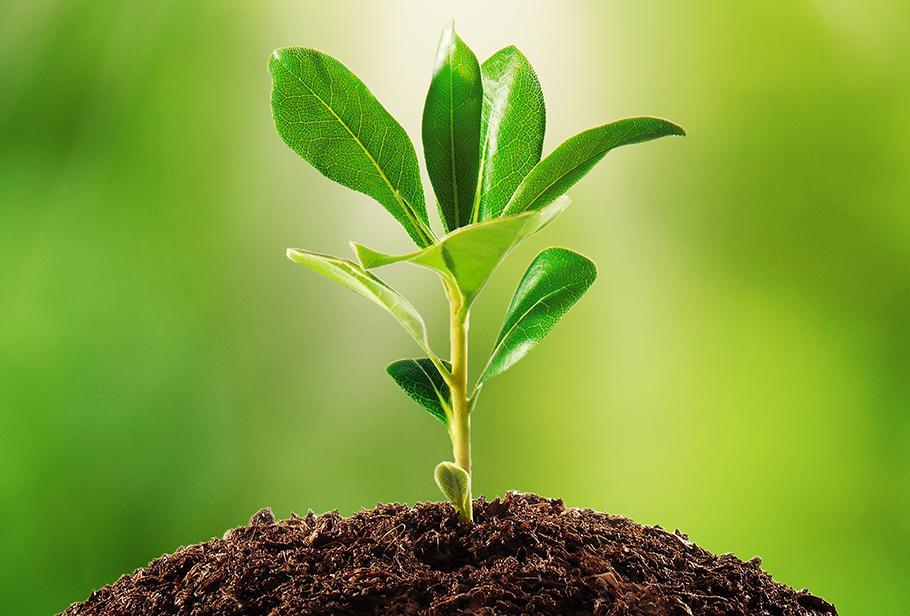 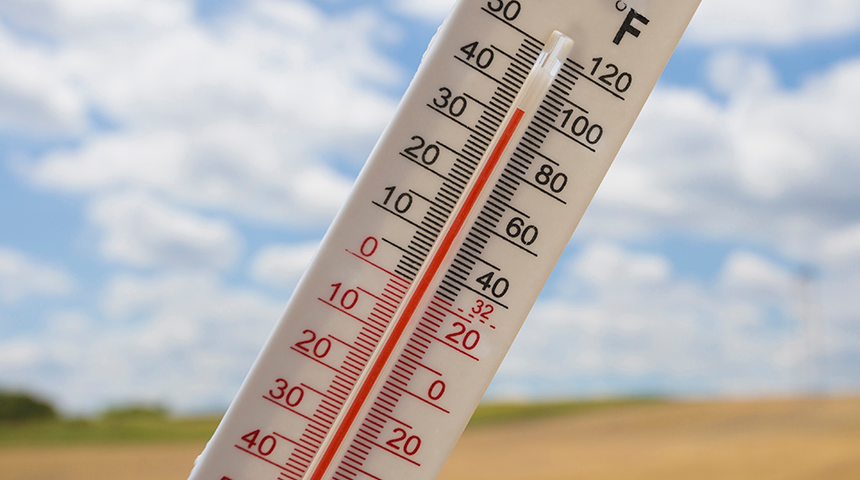 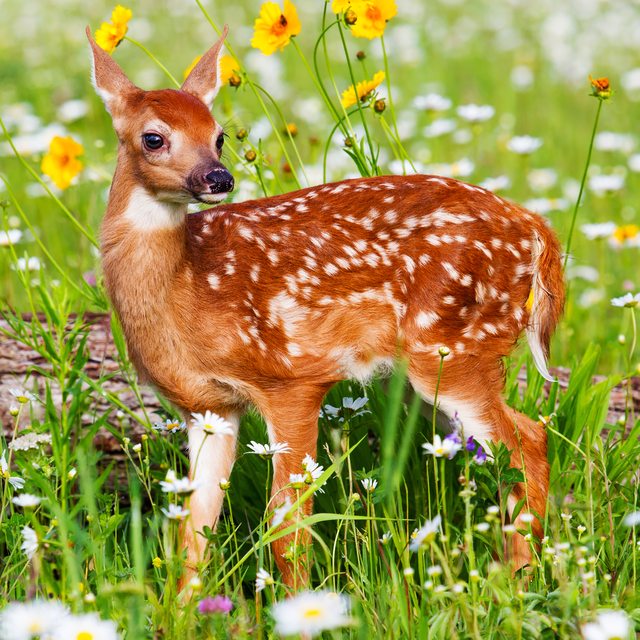 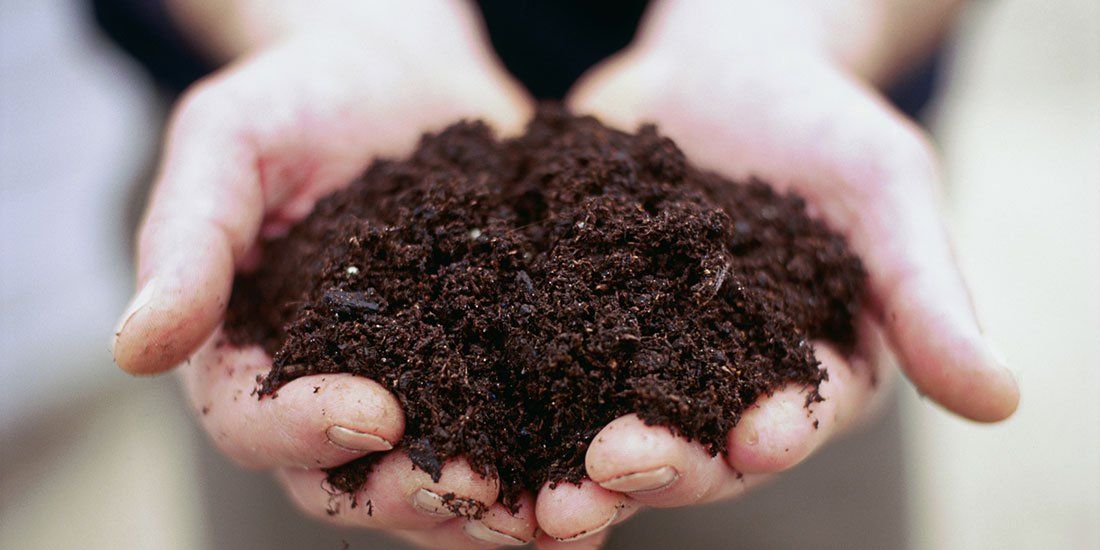 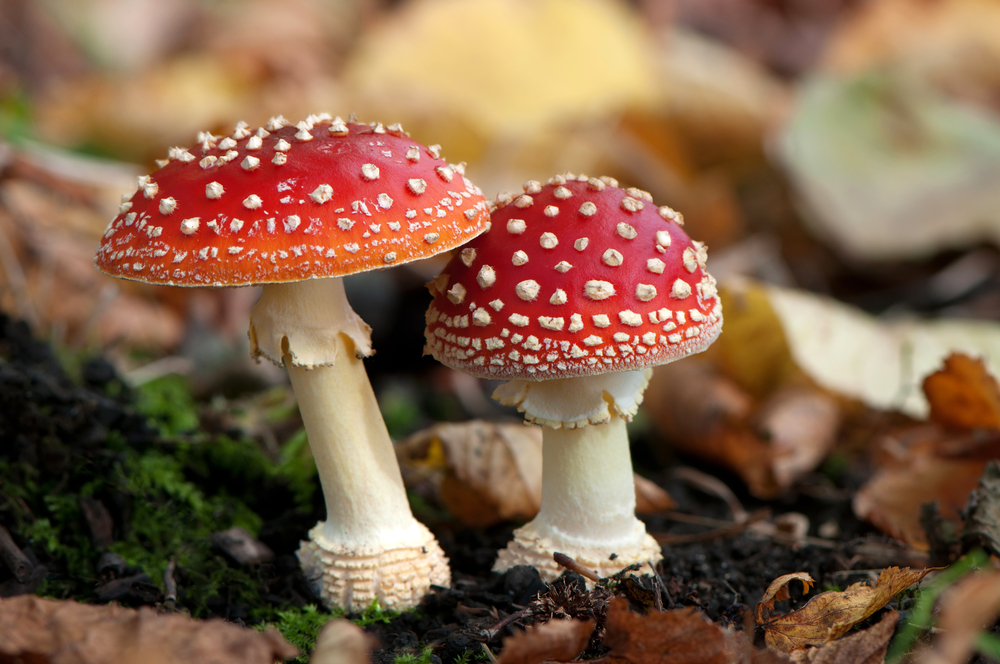 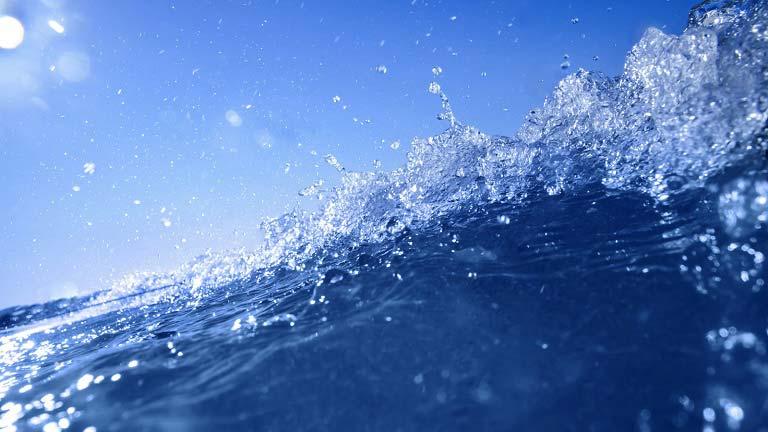 [Speaker Notes: Explicit cue to revisit the big question at the end of the lesson: Okay everyone. Now that we’ve learned the term, biotic factors, let’s reflect once more on our big question. Was there anything that we predicted earlier that was correct or incorrect? Do you have any new hypotheses to share?]
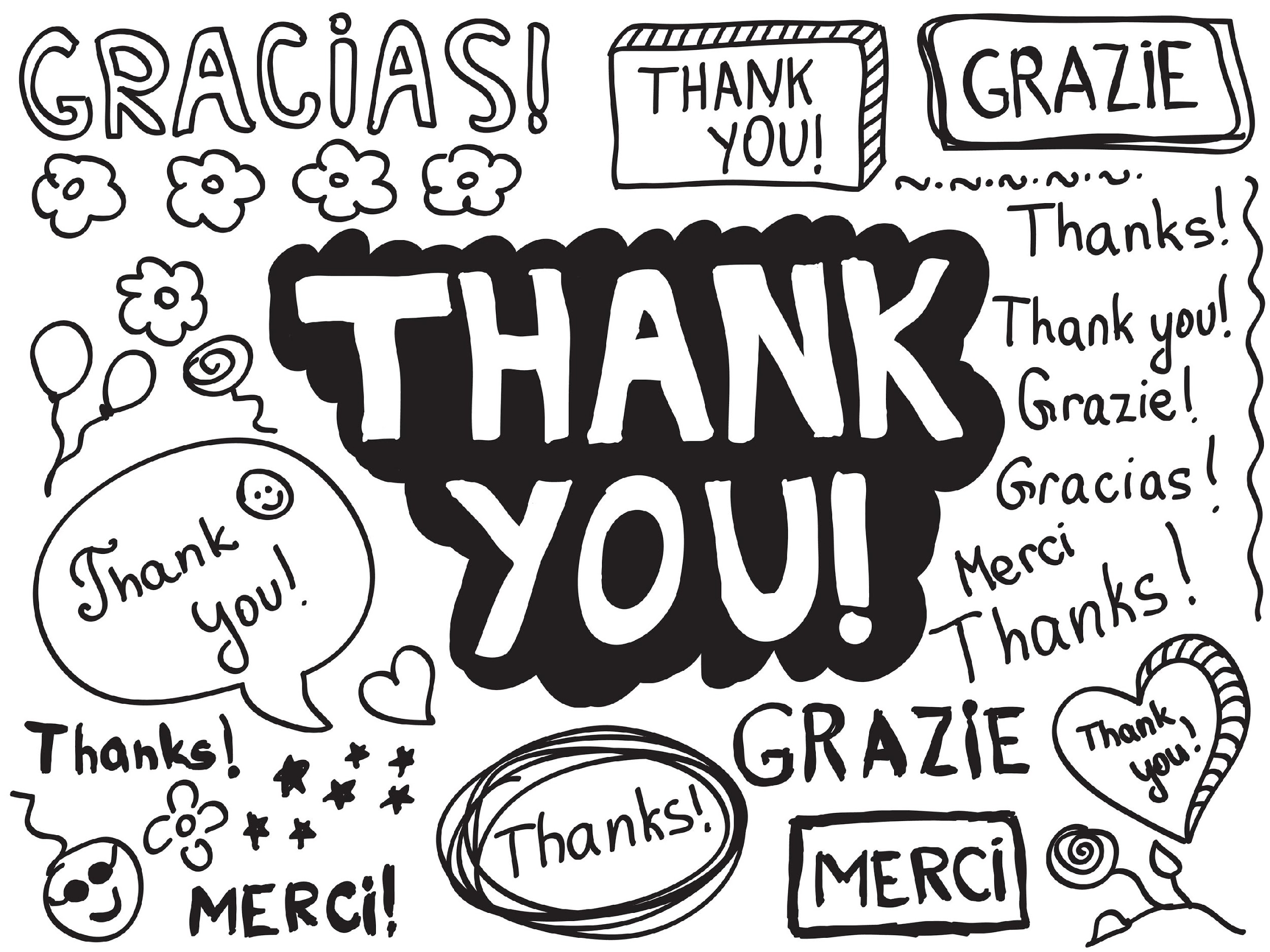 [Speaker Notes: Thanks for watching, and please continue watching CAPs available from this website.]
This Video Was Created With Resources From:
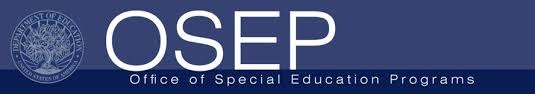 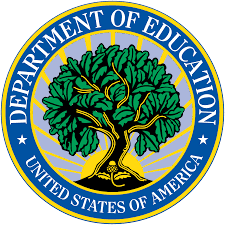 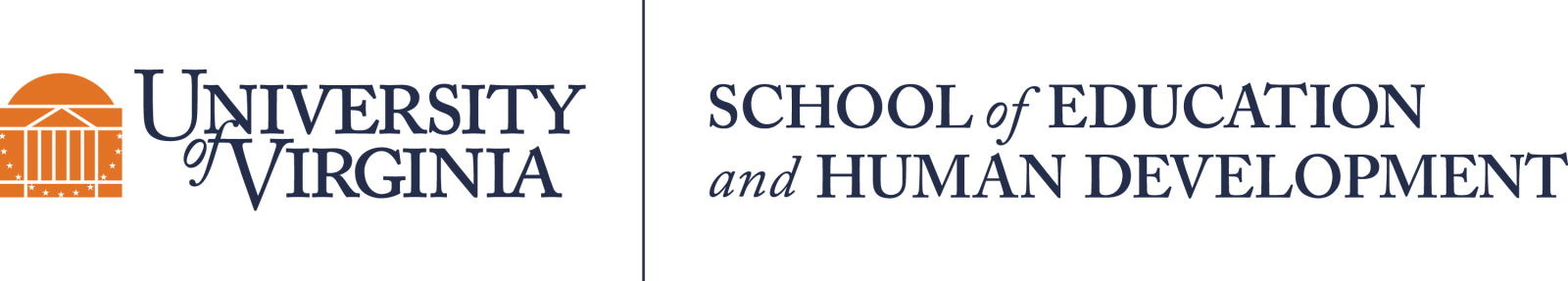 Questions or Comments

 Michael Kennedy, Ph.D.          MKennedy@Virginia.edu 
Rachel L Kunemund, Ph.D.	             rk8vm@virginia.edu